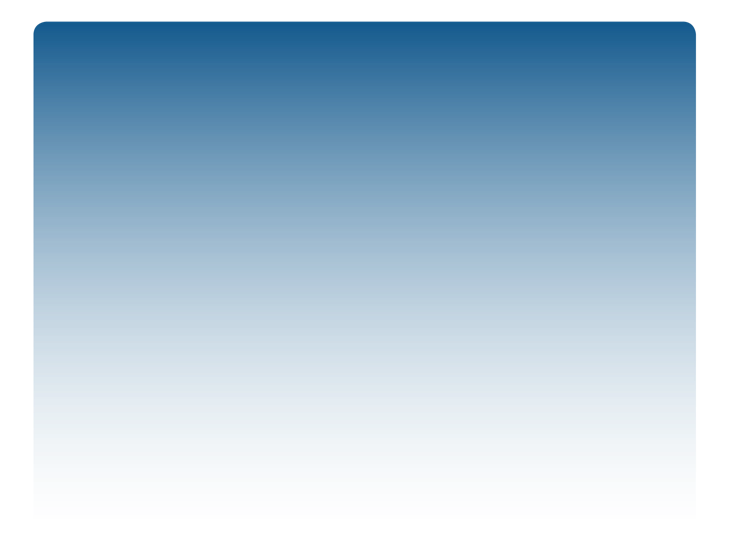 Global Initiative for Asthma (GINA)Teaching slide set2018
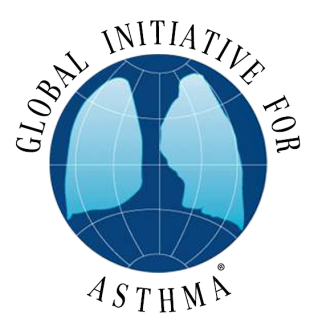 This slide set is restricted for academic and educational purposes only.  Use of the slide set, or of individual slides, for commercial or promotional purposes requires approval from GINA. Slides must not be changed without explicit permission from GINA.
© Global Initiative for Asthma
www.ginasthma.org
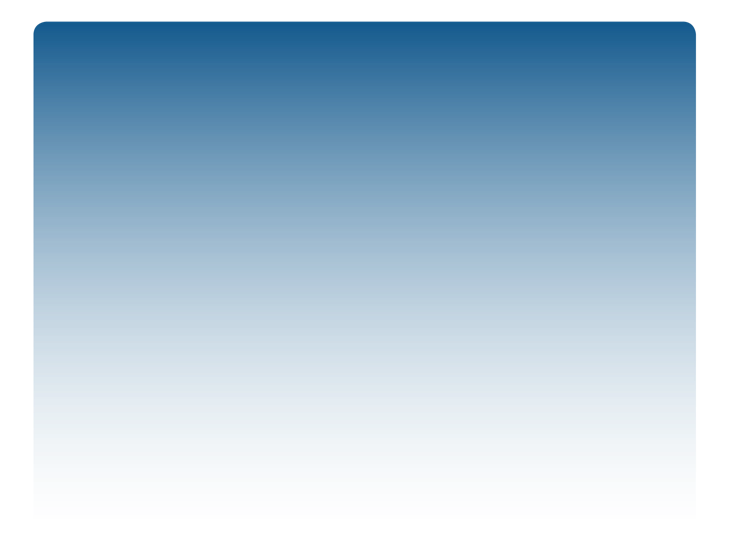 G INA
lobal 
 itiative for 
sthma
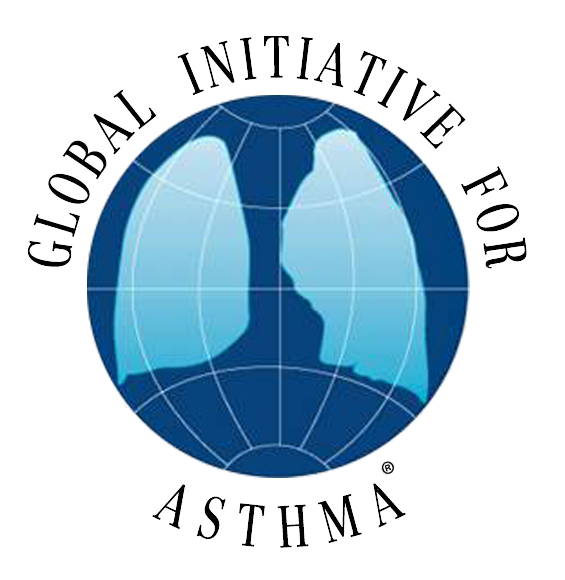 © Global Initiative for Asthma
www.ginasthma.org
Peer-reviewed articles about GINA
A summary of the new GINA strategy: a roadmap to asthma control
Reddel HK et al. Eur Respir J 2015; 46: 622-39 (free full text)
Summarizes key changes in GINA 2014-15, with their rationale
We recommend that this article should be read as a companion piece to the GINA report itself 
The GINA asthma strategy report: what's new for primary care? 
Reddel HK, Levy ML. NPJ Prim Care Respir Med 2015; 25: 15050 (free full text)
Summary of key changes in the GINA report for primary care
GINA 2014: a global asthma strategy for a global problem
Reddel HK et al. Int J Tuberc Lung Dis 2014; 18: 505-6 (free full text)
Emphasizing the distinction between population-level and individualized patient-level decisions
The revised 2014 GINA strategy report: opportunities for change
Boulet LP et al. Curr Opin Pulm Med 2015; 21: 1-7
Describes the context that prompted key changes in the GINA report
GINA 2018
The burden of asthma
Burden of asthma
Asthma is one of the most common chronic diseases worldwide with an estimated 300 million affected individuals
Prevalence is increasing in many countries, especially in children
Asthma is a major cause of school and work absence
Health care expenditure on asthma is very high
Developed economies might expect to spend 1-2 percent of total health care expenditures on asthma.  
Developing economies likely to face increased demand due to increasing prevalence of asthma
Poorly controlled asthma is expensive
However, investment in prevention medication is likely to yield cost savings in emergency care
GINA 2018
Prevalence of asthma in children aged 13-14 years
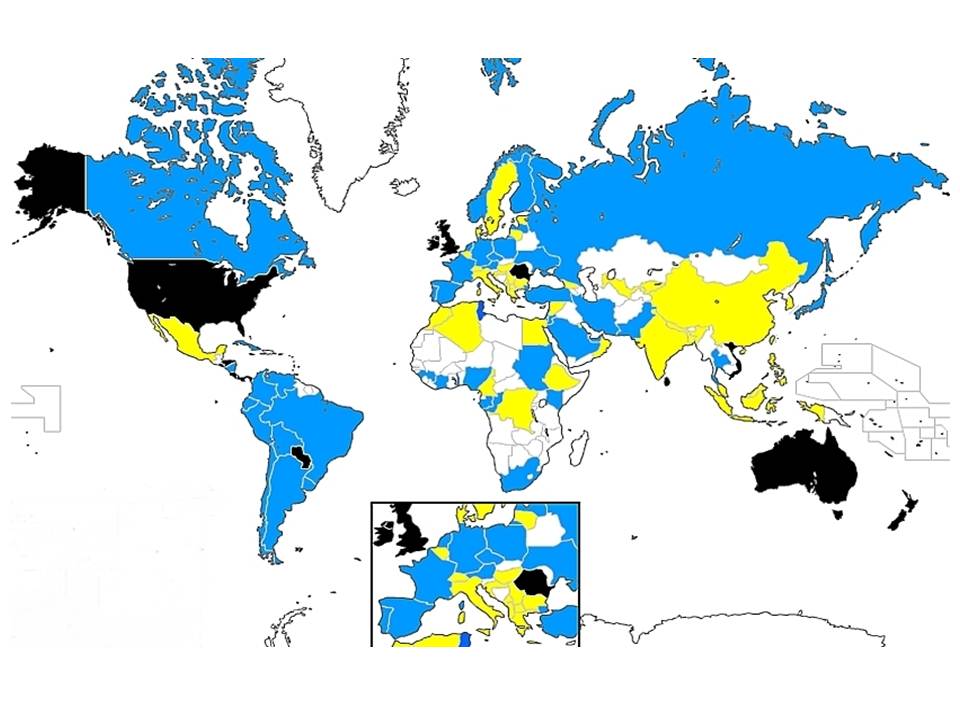 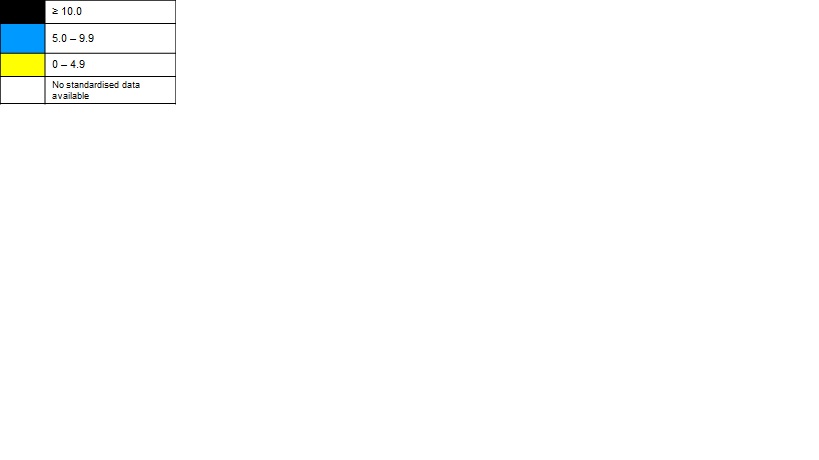 GINA 2018 Appendix Box A1-1; figure provided by R Beasley
Burden of asthma
Countries should enter their own data on burden of asthma
The GINA program
GINA Program Objectives
To increase appreciation of asthma as a global public health problem
To present key recommendations for diagnosis and management of asthma
To provide strategies to adapt recommendations to varying health needs, services, and resources
To identify areas for future investigation of particular significance to the global community
GINA 2018
GINA structure
Board of Directors
Chair: Søren Pedersen, MD
Science Committee
Chair: Helen Reddel, MBBS PhD
Dissemination & Implementation Committee
Chair: L-P Boulet, MD
GINA ASSEMBLY
GINA 2018
GINA Board of Directors 2017
Søren Pedersen, Denmark, Chair
Eric Bateman, South Africa
Louis-Philippe Boulet, Canada
Alvaro Cruz, Brazil
J Mark FitzGerald, Canada
Hiromasa Inoue, Japan
Mark Levy, United Kingdom
Jiangtao Lin, China
Helen Reddel, Australia
Arzu Yorgancioglu, Turkey
GINA 2018
GINA Science Committee 2017
Helen Reddel, Australia, Chair
Leonard Bacharier, USA
Eric Bateman, South Africa
Allan Becker, Canada
Guy Brusselle, Belgium
Roland Buhl, Germany
Johan de Jongste, The Netherlands
J. Mark FitzGerald, Canada
Hiromasa Inoue, Japan
Fanny Wai-san Ko, Hong Kong
Jerry Krishnan, USA
Soren Pedersen, Denmark
GINA 2018
GINA Science Committee
Members serve in a voluntary capacity
Twice-yearly meetings before ATS and ERS conferences
Routine review of new scientific literature about asthma, including clinical trials, pragmatic studies and observational studies, together with reviews/meta-analyses
Other peer-reviewed material that has been submitted for review
Discussion of any paper considered to impact on the GINA report
Recommendations about therapies for which at least two good quality clinical trials are available, and that have been approved for asthma by a major regulator
Annual update of GINA report, appendix and Pocket Guides
GINA 2018
GINA Assembly
A network of individuals participating in the dissemination and implementation of asthma management programs at the local, national and regional level
GINA Assembly members are invited to meet with the GINA Executive Committee during the ATS and ERS meetings
45 countries are currently represented in the GINA Assembly
GINA 2018
Bangladesh
Saudi Arabia
Slovenia
Germany
Ireland
Yugoslavia
Australia
Croatia
Canada
Brazil
Austria
United States
Taiwan
Portugal
Thailand
Philippines
Malta
Greece
Moldova
Mexico
China
Syria
South Africa
Egypt
United Kingdom
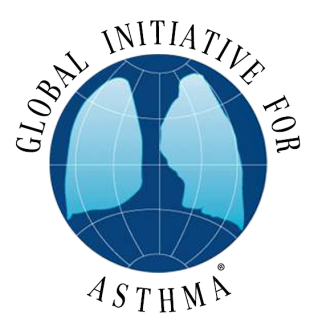 Hong Kong ROC
Chile
New Zealand
Italy
Venezuela
Cambodia
Argentina
Israel
Lebanon
Pakistan
Japan
Mongolia
GINA Assembly
Poland
Korea
Netherlands
Switzerland
Georgia
Russia
Macedonia
France
Czech Republic
Denmark
Turkey
Belgium
Slovakia
Singapore
Spain
Ukraine
Colombia
Romania
India
Vietnam
Kyrgyzstan
Sweden
Albania
GINA resources - 2018
Global Strategy for Asthma Management and Prevention 2018
Full report with many clinical tools/flow-charts, and Online Appendix
Fully revised in 2014, updated 2015, 2016, 2017, 2018
Diagnosis of asthma-COPD overlap syndrome (ACOS): a project of GINA and GOLD. Published within GINA report and separately
Pocket Guides 2018
Asthma Management and Prevention, adults and children >5 years
Asthma Management and Prevention, children ≤5 years 
Dissemination and Implementation Toolkit
All materials available on the GINA web site www.ginasthma.org can also be ordered in hard copy 
Use ‘Contact us’ link at bottom of webpage to order materials
Additional dissemination and implementation tools will be added to the website during 2018
GINA 2018
GINA Global Strategy for Asthma Management and Prevention
Not a guideline, but a practical approach to managing asthma in clinical practice
A global strategy, relevant to both low and high resource countries
Evidence-based and clinically-oriented
Provides clinical tools and measurable outcomes
GINA 2018
Global Strategy for Asthma Management & Prevention 2018
GINA 2018
Global Initiative for Asthma (GINA)What’s new in GINA 2018?
Assessment of asthma – risk factors
Risk factors for exacerbations (flare-ups)
Having uncontrolled asthma symptoms is an important risk factor for exacerbations
GINA Box 2-2B lists other factors that, if present, increase the risk of exacerbations even if the patient has few symptoms
These ‘independent’ risk factors are identified from analyses that have adjusted the risk of exacerbations for symptom control
Additional risk factors for exacerbations in GINA 2018 
In Box 2-2B, higher bronchodilator reversibility has been added as an additional independent risk factor for exacerbations in both adults and children (Ulrik Chest 1995, Pongracic JACI 2016)
Additional risk factors for developing persistent airflow limitation
Pre-term birth, low birth weight and greater infant weight gain have been added to the list of risk factors (den Dekker 2016)
What’s new in GINA 2018?
[Speaker Notes: 1. Ulrik CS, Frederiksen J. Mortality and markers of risk of asthma death among 1,075 outpatients with asthma. Chest 1995;108:10-5.
2. Pongracic JA, Krouse RZ, Babineau DC, Zoratti EM, Cohen RT, Wood RA, Khurana Hershey GK, et al. Distinguishing characteristics of difficult-to-control asthma in inner-city children and adolescents. J Allergy Clin Immunol 2016;138:1030-41.
3. den Dekker HT, Sonnenschein-van der Voort AMM, de Jongste JC, Anessi-Maesano I, Arshad SH, Barros H, Beardsmore CS, et al. Early growth characteristics and the risk of reduced lung function and asthma: A meta-analysis of 25,000 children. J Allergy Clin Immunol 2016;137:1026-35.]
Assessment of risk factors for poor asthma outcomes
GINA 2018, Box 2-2B (4/4)
Treatment steps – changes in 2018
Step 1
It is explained that the reason ICS should be considered for patients with mild asthma (rather than prescribing SABA alone) is to reduce their risk of serious exacerbations (Pauwels, Lancet 2003; O’Byrne AJRCCM 2001; Reddel Lancet 2017) 
Steps 3-4
From the large FDA LABA safety studies: adding LABA to ICS in a combination inhaler reduces risk of exacerbations and improves symptoms and lung function, compared with the same dose of ICS alone, but with only a small reduction in reliever use (Stempel NEJM 2016, Peters NEJM 2016)
Step 5 and Box 3-14: management of severe asthma
Subcutaneous benralizumab (monoclonal anti-IL5 receptor α antibody) is another add-on treatment for patients aged ≥12 years with severe eosinophilic asthma
What’s new in GINA 2018?
[Speaker Notes: 1. Reddel HK, Busse WW, Pedersen S, Tan WC, Chen YZ, Jorup C, Lythgoe D, et al. Should recommendations about starting inhaled corticosteroid treatment for mild asthma be based on symptom frequency: a post-hoc efficacy analysis of the START study. Lancet 2017;389:157-66.
2. Peters SP, Bleecker ER, Canonica GW, Park YB, Ramirez R, Hollis S, Fjallbrant H, et al. Serious asthma events with budesonide plus formoterol vs. budesonide alone. N Engl J Med 2016;375:850-60.
3. Stempel DA, Raphiou IH, Kral KM, Yeakey AM, Emmett AH, Prazma CM, Buaron KS, et al. Serious asthma events with fluticasone plus salmeterol versus fluticasone alone. N Engl J Med 2016;374:1822-30.]
Stepwise management - pharmacotherapy
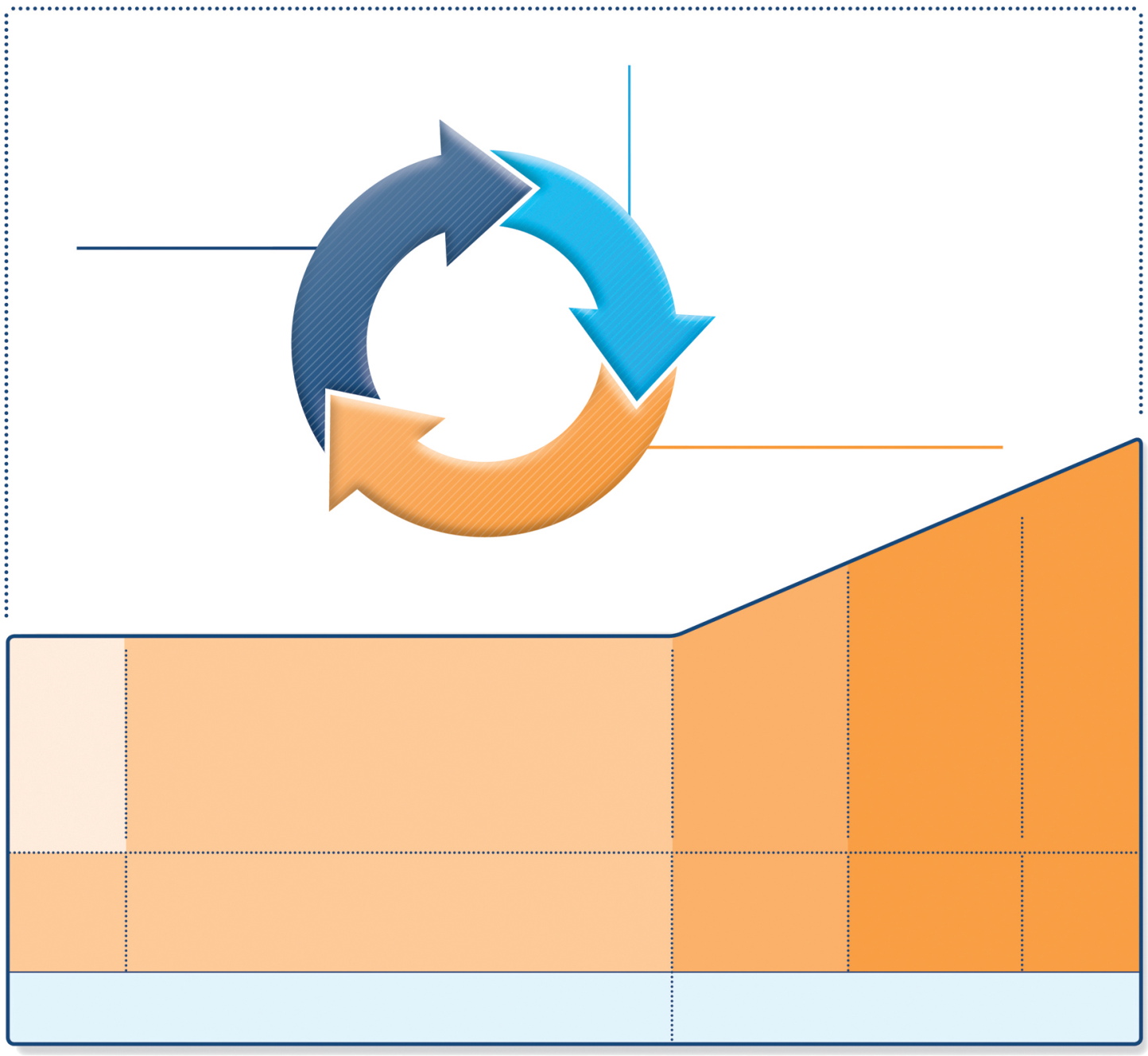 Diagnosis
Symptom control & risk factors(including lung function)
Inhaler technique & adherence
Patient preference
REVIEW RESPONSE
ASSESS
Symptoms
Exacerbations
Side-effects
Patient satisfaction
Lung function
ADJUST TREATMENT
Asthma medications
Non-pharmacological strategies
Treat modifiable risk factors
STEP 5
STEP 4
Refer for add-on treatment 
e.g. 
tiotropium,* anti-IgE, anti-IL5*
STEP 3
*Not for children <12 years
**For children 6-11 years, the preferred Step 3 treatment is medium dose ICS
#For patients prescribed BDP/formoterol or BUD/ formoterol maintenance and reliever therapy
 Tiotropium by mist inhaler is an add-on treatment for patients ≥12 years with a history of exacerbations
STEP 1
STEP 2
PREFERRED CONTROLLER CHOICE
Med/high ICS/LABA
Low dose ICS/LABA**
Low dose ICS
Consider low dose ICS
Leukotriene receptor antagonists (LTRA)
Low dose theophylline*
Med/high dose ICS
Low dose ICS + LTRA
(or + theoph*)
Add tiotropium*
Med/high dose ICS + LTRA (or + theoph*)
Add low dose OCS
Other controller options
As-needed short-acting beta2-agonist (SABA)
As-needed SABA or low dose ICS/formoterol#
RELIEVER
GINA 2018, Box 3-5  (2/8) (upper part)
Perimenstrual asthma, and asthma in pregnancy
Perimenstrual (catamenial) asthma – new section added
Asthma worse premenstrually in ~20% women
More common in older women, higher BMI, longer duration and more severe asthma; often have dysmenorrhea, shorter cycles, longer bleeding; aspirin-exacerbated respiratory disease more common (Sanchez-Ramos Exp Rev Respir Med 2017) 
Add-on treatment: oral contraceptives and/or LTRA may be helpful 
The recommendation against stopping ICS during pregnancy has been reinforced
ICS reduce the risk of exacerbations in pregnancy (Evidence A) (Schatz AAAI 2005; Murphy Clin Chest Med 2011)
Stopping ICS increases the risk of exacerbations in pregnancy (Evidence A) (Murphy Thorax 2006)
What’s new in GINA 2018?
[Speaker Notes: Sanchez-Ramos JL, Pereira-Vega AR, Alvarado-Gomez F, Maldonado-Perez JA, Svanes C, Gomez-Real F. Risk factors for premenstrual asthma: a systematic review and meta-analysis. Expert Rev Respir Med 2017;11:57-72.
Schatz M, Leibman C. Inhaled corticosteroid use and outcomes in pregnancy. Annals of Allergy, Asthma & Immunology 2005;95:234-8. 
Murphy VE, Gibson PG. Asthma in pregnancy. Clin Chest Med 2011;32:93-110 
Murphy VE, Clifton VL, Gibson PG. Asthma exacerbations during pregnancy: incidence and association with adverse pregnancy outcomes. Thorax 2006;61:169-76.]
Exhaled nitric oxide (FeNO)
FeNO is becoming more widely available in some countries
All sections on FeNO have been reviewed and updated
Decisions about initial asthma treatment
GINA recommends at least low dose ICS in almost all patients with asthma, to reduce risk of asthma exacerbations and death
SABA-only treatment considered only if symptoms < twice/month, no night waking, and no risk factors for exacerbations 
In non-smoking patients, FeNO >50 ppb is associated with a good short-term response to ICS in symptoms and lung function
There are no studies examining the long-term safety (i.e. for risk of exacerbations) of withholding ICS if initial FeNO is low
In patients with a diagnosis or suspected diagnosis of asthma, FeNO can support the decision to start ICS, but cannot safely be recommended for deciding against treatment with ICS
What’s new in GINA 2018?
Exhaled nitric oxide (FeNO)
FeNO-guided treatment
Updated to reflect new meta-analyses (Petsky Cochrane 2016; Petsky Cochrane 2016) that separately analyzed studies in which the control algorithm was reasonably close to current clinical recommendations, and therefore provided a clinically relevant comparator
Children/adolescents: FENO-guided treatment was associated with significantly fewer exacerbations and lower exacerbation rate than treatment based on current guidelines
Adults: no significant difference in exacerbations with FENO-guided treatment compared with treatment based on current guidelines
FeNO-guided treatment is not recommended for the general asthma population at present
Further studies are needed to identify the populations most likely to benefit, and the optimal frequency of monitoring
What’s new in GINA 2018?
[Speaker Notes: 1.	Petsky HL, Kew KM, Chang AB. Exhaled nitric oxide levels to guide treatment for children with asthma. Cochrane Database Syst Rev 2016;11:Cd011439.
2.	Petsky HL, Kew KM, Turner C, Chang AB. Exhaled nitric oxide levels to guide treatment for adults with asthma. Cochrane Database Syst Rev 2016;9:Cd011440.]
Exhaled nitric oxide (FeNO)
In children ≤5 years with recurrent coughing and wheezing
Elevated FeNO recorded >4 weeks from any URTI  predicts physician-diagnosed asthma at school age (Singer 2013)
Elevated FeNO at age 4 increases the odds for wheezing, physician-diagnosed asthma and ICS use by school age, independent of clinical history and presence of specific IgE (Caudri JACI 2010)
What’s new in GINA 2018?
[Speaker Notes: 1.	Caudri D, Wijga A, CM AS, Hoekstra M, Postma DS, Koppelman GH, Brunekreef B, et al. Predicting the long-term prognosis of children with symptoms suggestive of asthma at preschool age. J Allergy Clin Immunol 2009;124:903-10 e1-7.]
Follow-up after an asthma exacerbation
Follow up all patients regularly after an exacerbation, until symptoms and lung function return to normal
Patients are at increased risk during recovery from an exacerbation
The opportunity
Exacerbations often represent failures in chronic asthma care, and they provide opportunities to review the patient’s asthma management 
At follow-up visit(s), check:
The patient’s understanding of the cause of the flare-up
Modifiable risk factors, e.g. smoking
Adherence with medications, and understanding of their purpose
SABA is being taken only as-needed, not regularly
Inhaler technique skills
Written asthma action plan
GINA 2018, Box 4-5
Asthma-COPD overlap
“Asthma-COPD overlap” does not mean a single disease entity
It includes patients with several different forms of airways disease (phenotypes) caused by a range of different underlying mechanisms
Persistent airflow limitation may be found in:
Some children with asthma (McGeachie NEJM 2016)
Many adults with a history of asthma (Lange NEJM 2015)
Patients with low lung function in early adulthood with normal decline over time (Lange NEJM 2015) 
Patients with normal lung function in early adulthood but rapid decline over time (Lange NEJM 2015)
Treatment of patients with asthma-COPD overlap
Few studies – overlap patients are excluded from most RCTs
The interim safety recommendation for ICS to be included in treatment for patients with COPD and a history of asthma is supported by a well-designed case-control study (Gershon JAMA 2014)
What’s new in GINA 2018?
[Speaker Notes: McGeachie MJ, Yates KP, Zhou X, Guo F, Sternberg AL, Van Natta ML, Wise RA, et al. Patterns of growth and decline in lung function in persistent childhood asthma. N Engl J Med 2016;374:1842-52.
Lange P, Celli B, Agusti A, Boje Jensen G, Divo M, Faner R, Guerra S, et al. Lung-function trajectories leading to chronic obstructive pulmonary disease. N Engl J Med 2015;373:111-22.
Gershon AS, Campitelli MA, Croxford R, et al. Combination long-acting β-agonists and inhaled corticosteroids compared with long-acting β-agonists alone in older adults with chronic obstructive pulmonary disease. JAMA 2014;312:1114-21.]
Children aged ≤5 years – key changes
Step 2 (initial controller treatment) for children with frequent viral-induced wheezing and with interval asthma symptoms
A trial of regular low-dose ICS should be undertaken first
As-needed (prn) or episodic ICS may be considered
The reduction in exacerbations seems similar for regular and high dose episodic ICS (Kaiser Pediatr 2015)
LTRA  is another controller option
Step 3 (additional controller treatment)
First check diagnosis, exposures, inhaler technique, adherence
Preferred option is medium dose ICS
Low-dose ICS + LTRA  is another controller option
Blood eosinophils and atopy predict greater short-term response to moderate dose ICS than to LTRA (Fitzpatrick JACI 2016)
Relative cost of different treatment options in some countries may be relevant to controller choices
What’s new in GINA 2018?
[Speaker Notes: 1. Kaiser SV, Huynh T, Bacharier LB, Rosenthal JL, Bakel LA, Parkin PC, Cabana MD. Preventing exacerbations in preschoolers with recurrent wheeze: A meta-analysis. Pediatrics 2016;137.
2. Fitzpatrick AM, Jackson DJ, Mauger DT, Boehmer SJ, Phipatanakul W, Sheehan WJ, Moy JN, et al. Individualized therapy for persistent asthma in young children. J Allergy Clin Immunol 2016;138:1608-18.e12.]
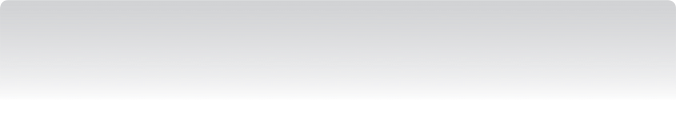 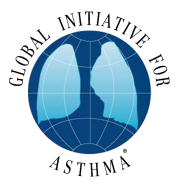 Stepwise approach – pharmacotherapy (children ≤5 years)
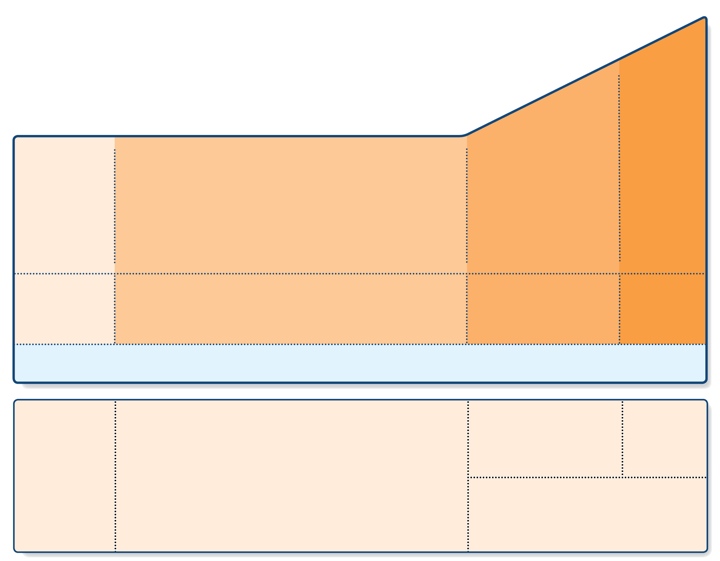 STEP 4
STEP 3
PREFERRED CONTROLLER CHOICE
STEP 1
STEP 2
Continue controller & refer for specialist assessment
Double ‘low dose’ ICS
Daily low dose ICS
Other controller options
Leukotriene receptor antagonist (LTRA)
Intermittent ICS
Low dose ICS + LTRA
Add LTRA 
Inc. ICSfrequency
Add intermitt ICS
As-needed short-acting beta2-agonist (all children)
RELIEVER
Infrequentviral wheezing and no or few interval symptoms
Symptom pattern consistent with asthma and asthma symptoms not well-controlled, or ≥3 exacerbations per year 
Symptom pattern not consistent with asthma but wheezing episodes occur frequently, e.g. every 6–8 weeks. Give diagnostic trial for 3 months.
Asthma diagnosis, and not well-controlled on low dose ICS
Not well-controlled on double ICS
CONSIDER THIS STEP FOR CHILDREN WITH:
First check diagnosis, inhaler skills, adherence, exposures
GINA 2018, Box 6-5 (3/8)
‘Low dose’ inhaled corticosteroids (mcg/day) for children ≤5 years – updated 2018
This is not a table of equivalence
A low daily dose is defined as the lowest approved dose for which safety and effectiveness have been adequately studied in this age group
GINA 2018, Box 6-6
GINA 2018, Box 6-6
Children aged ≤5 years – key changes
Home management of intermittent viral-triggered wheezing
Preemptive episodic high-dose episodic ICS may reduce progression to exacerbation (Kaiser Pediatr 2016)
However, this has a high potential for side-effects, especially if continued inappropriately or is given frequently
Family-administered high dose ICS should be considered only if the health care provider is confident that the medications will be used appropriately, and the child closely monitored for side-effects 
Emergency department management of worsening asthma
Reduced risk of hospitalization when OCS are given in the emergency department, but no clear benefit in risk of hospitalization when given in the outpatient setting (Castro-Rodriguez Pediatr Pulm 2016)
What’s new in GINA 2018?
[Speaker Notes: 1. Kaiser SV, Huynh T, Bacharier LB, Rosenthal JL, Bakel LA, Parkin PC, Cabana MD. Preventing exacerbations in preschoolers with recurrent wheeze: A meta-analysis. Pediatrics 2016;137.
2. Castro-Rodriguez JA, Beckhaus AA, Forno E. Efficacy of oral corticosteroids in the treatment of acute wheezing episodes in asthmatic preschoolers: Systematic review with meta-analysis. Pediatr Pulmonol 2016;51:868-76.]
Other changes
Primary prevention of asthma
A systematic review of randomized controlled trials on maternal dietary intake of fish or long-chain polyunsaturated fatty acids during pregnancy showed no consistent effects on the risk of wheeze, asthma or atopy in the child (Best Am J Clin Nutr 2016)
One recent study demonstrated decreased wheeze/asthma in pre-school children at high risk for asthma when mothers were given a high dose fish oil supplement in the third trimester (Bisgard NEJM 2016); but ‘fish oil’ is not well defined, and the optimal dosing regimen has not been established
What’s new in GINA 2018?
[Speaker Notes: 1. Best KP, Gold M, Kennedy D, Martin J, Makrides M. Omega-3 long-chain PUFA intake during pregnancy and allergic disease outcomes in the offspring: a systematic review and meta-analysis of observational studies and randomized controlled trials. Am J Clin Nutr 2016;103:128-43.
2. Bisgaard H, Stokholm J, Chawes BL, Vissing NH, Bjarnadottir E, Schoos AM, Wolsk HM, et al. Fish oil-derived fatty acids in pregnancy and wheeze and asthma in offspring. N Engl J Med 2016;375:2530-9.]
New GINA resources
A practical pocket guide for assessment and management of patients with difficult to treat and severe asthma is being developed
Planned for publication in Q2 or Q3 2018
Resources for the asthma toolbox are being pilot-tested and will be added to the GINA website
Definition and diagnosis of asthma
What is known about asthma?
Asthma is a common and potentially serious chronic disease that can be controlled but not cured
Asthma causes symptoms such as wheezing, shortness of breath, chest tightness and cough that vary over time in their occurrence, frequency and intensity
Symptoms are associated with variable expiratory airflow, i.e. difficulty breathing air out of the lungs due to 
Bronchoconstriction (airway narrowing)
Airway wall thickening
Increased mucus
Symptoms may be triggered or worsened by factors such as viral infections, allergens, tobacco smoke, exercise and stress
GINA 2018
What is known about asthma?
Asthma can be effectively treated
When asthma is well-controlled, patients can
Avoid troublesome symptoms during the day and night
Need little or no reliever medication
Have productive, physically active lives
Have normal or near-normal lung function
Avoid serious asthma flare-ups (also called exacerbations, or severe attacks)
GINA 2018
Definition of asthma
Asthma is a heterogeneous disease, usually characterized by chronic airway inflammation. 

It is defined by the history of respiratory symptoms such as wheeze, shortness of breath, chest tightness and cough that vary over time and in intensity, together with variable expiratory airflow limitation.
GINA 2018
Diagnosis of asthma
The diagnosis of asthma should be based on:
A history of characteristic symptom patterns 
Evidence of variable airflow limitation, from bronchodilator reversibility testing or other tests 
Document evidence for the diagnosis in the patient’s notes, preferably before starting controller treatment
It is often more difficult to confirm the diagnosis after treatment has been started
Asthma is usually characterized by airway inflammation and airway hyperresponsiveness, but these are not necessary or sufficient to make the diagnosis of asthma.
GINA 2018
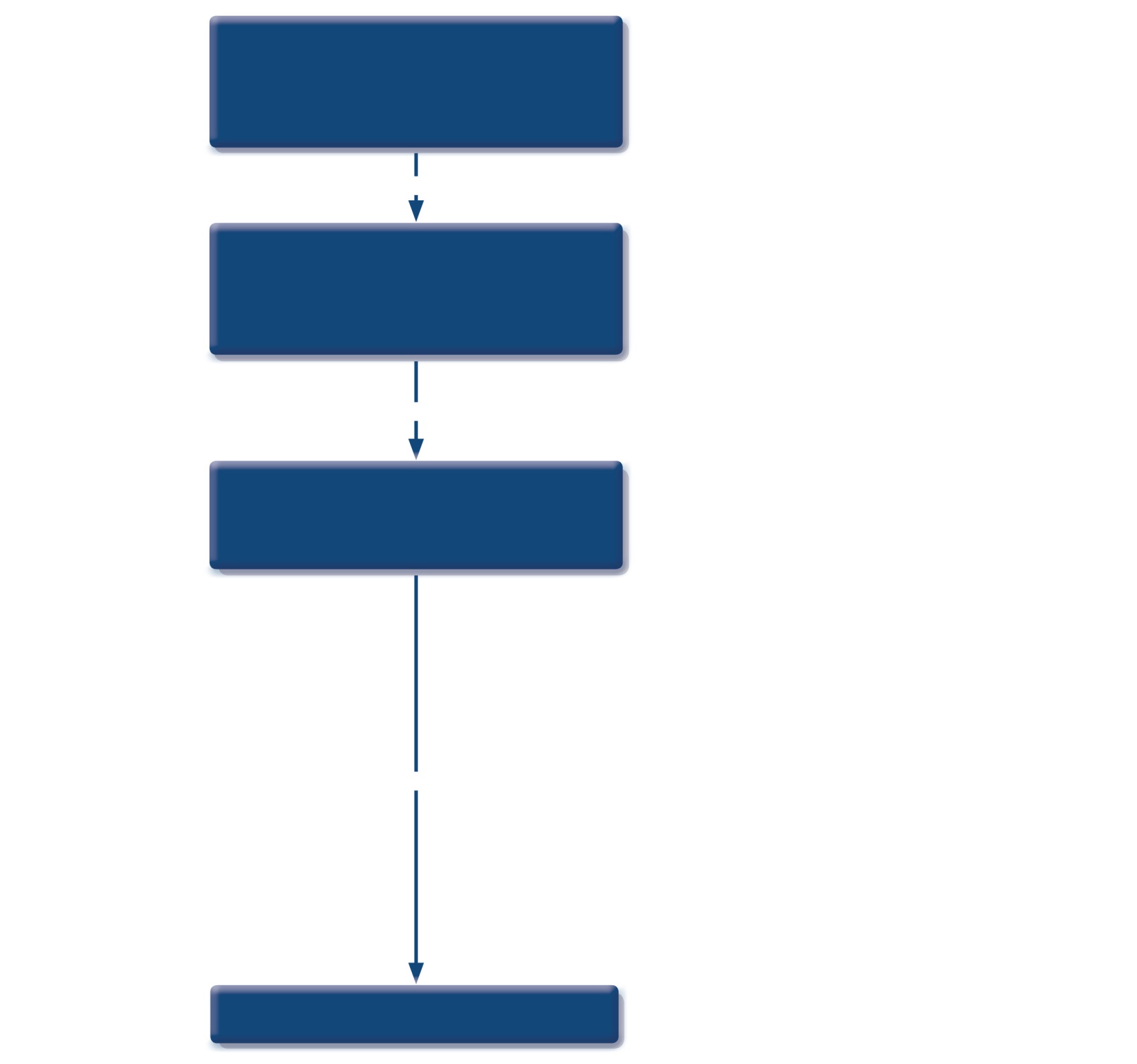 Patient with respiratory symptoms
Are the symptoms typical of asthma?
YES
Detailed history/examination for asthma
History/examination supports asthma diagnosis?
YES
Perform spirometry/PEF with reversibility test
Results support asthma diagnosis?
YES
Treat for ASTHMA
© Global Initiative for Asthma    www.ginasthma.org
GINA 2018, Box 1-1 (1/4)
Patient with respiratory symptoms
Are the symptoms typical of asthma?
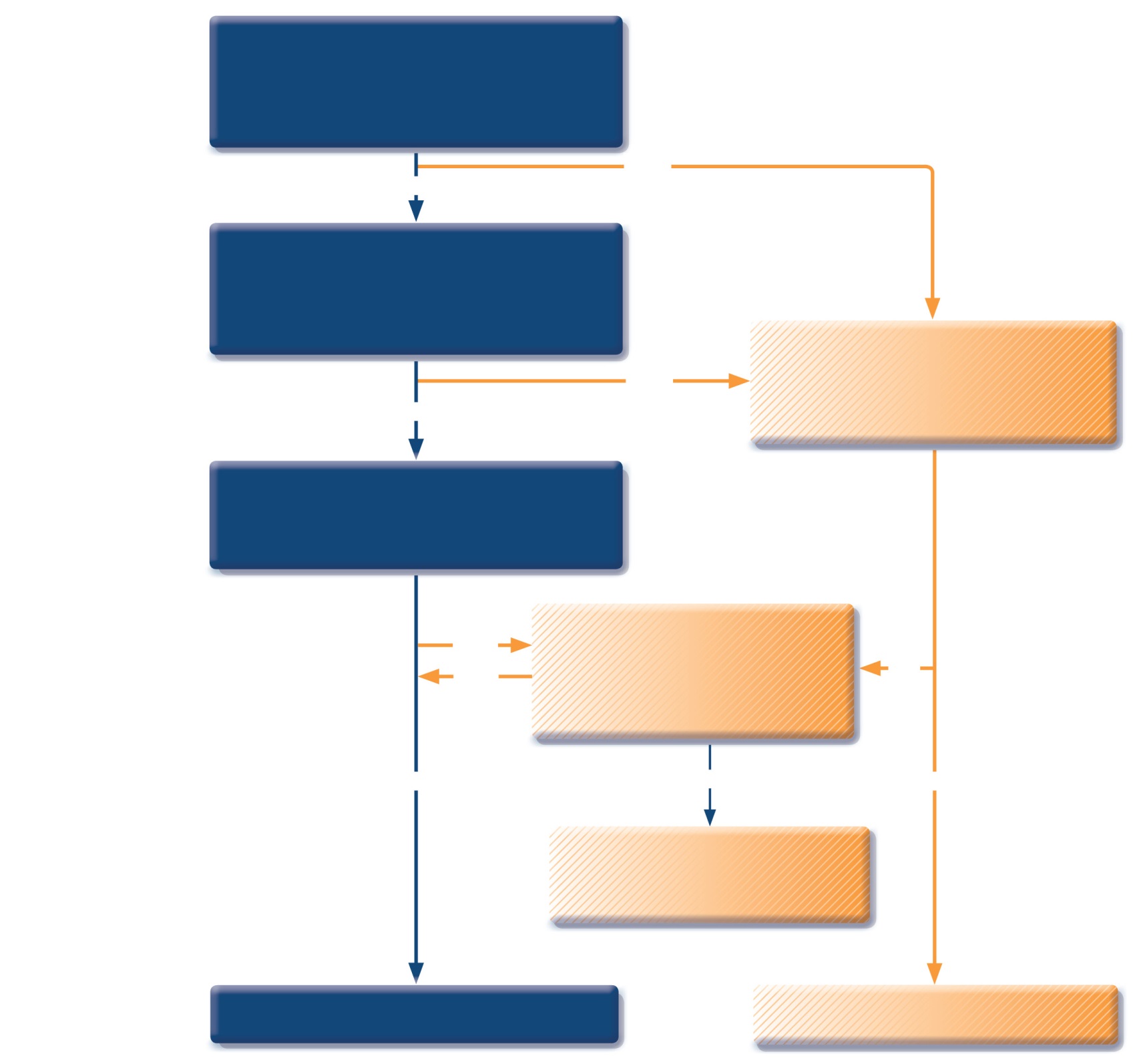 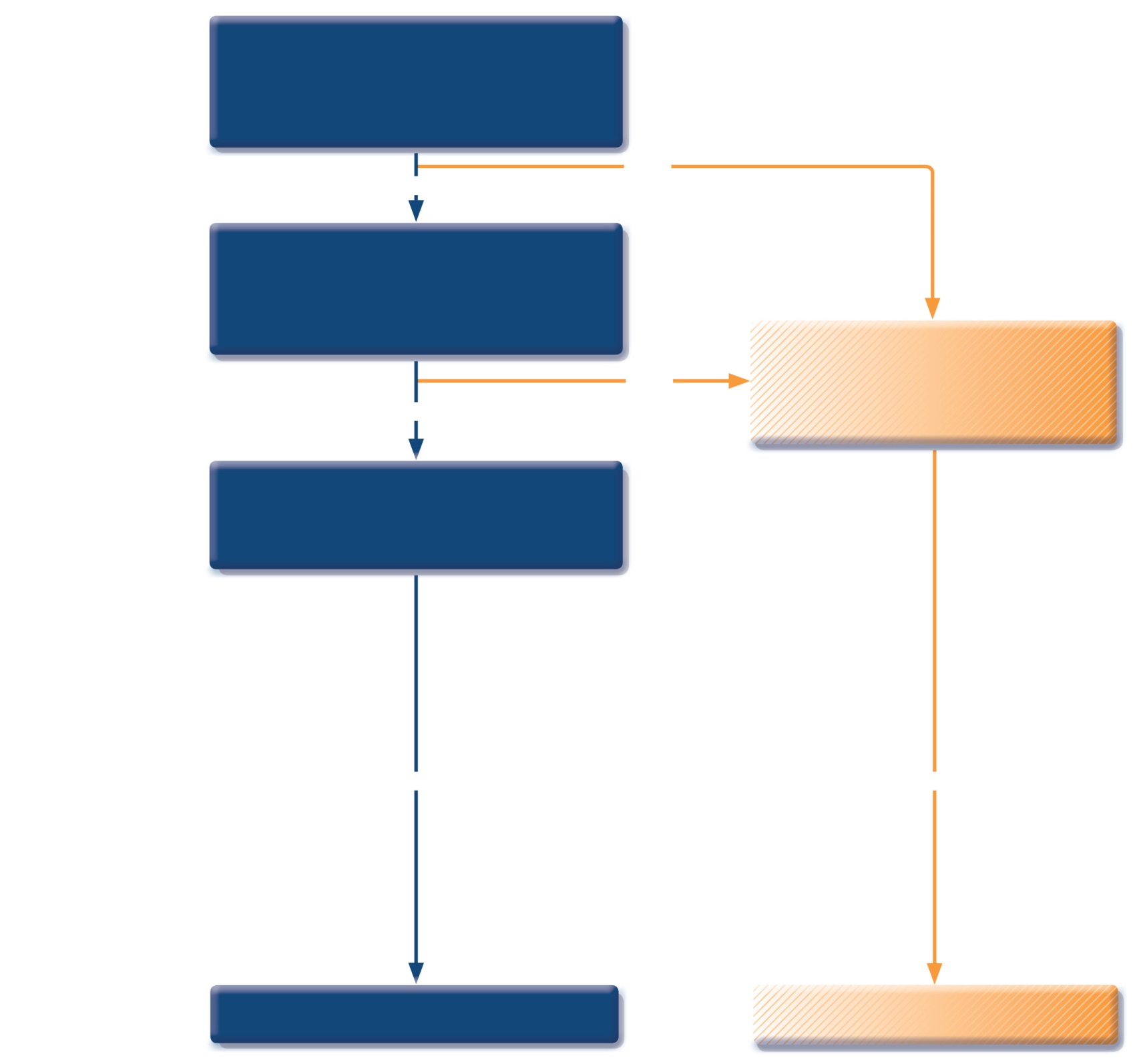 NO
YES
Detailed history/examination for asthma
History/examination supports asthma diagnosis?
Further history and tests for alternative diagnoses
Alternative diagnosis confirmed?
NO
YES
Perform spirometry/PEF with reversibility test
Results support asthma diagnosis?
YES
YES
Treat for alternative diagnosis
Treat for ASTHMA
© Global Initiative for Asthma    www.ginasthma.org
GINA 2018, Box 1-1 (2/4)
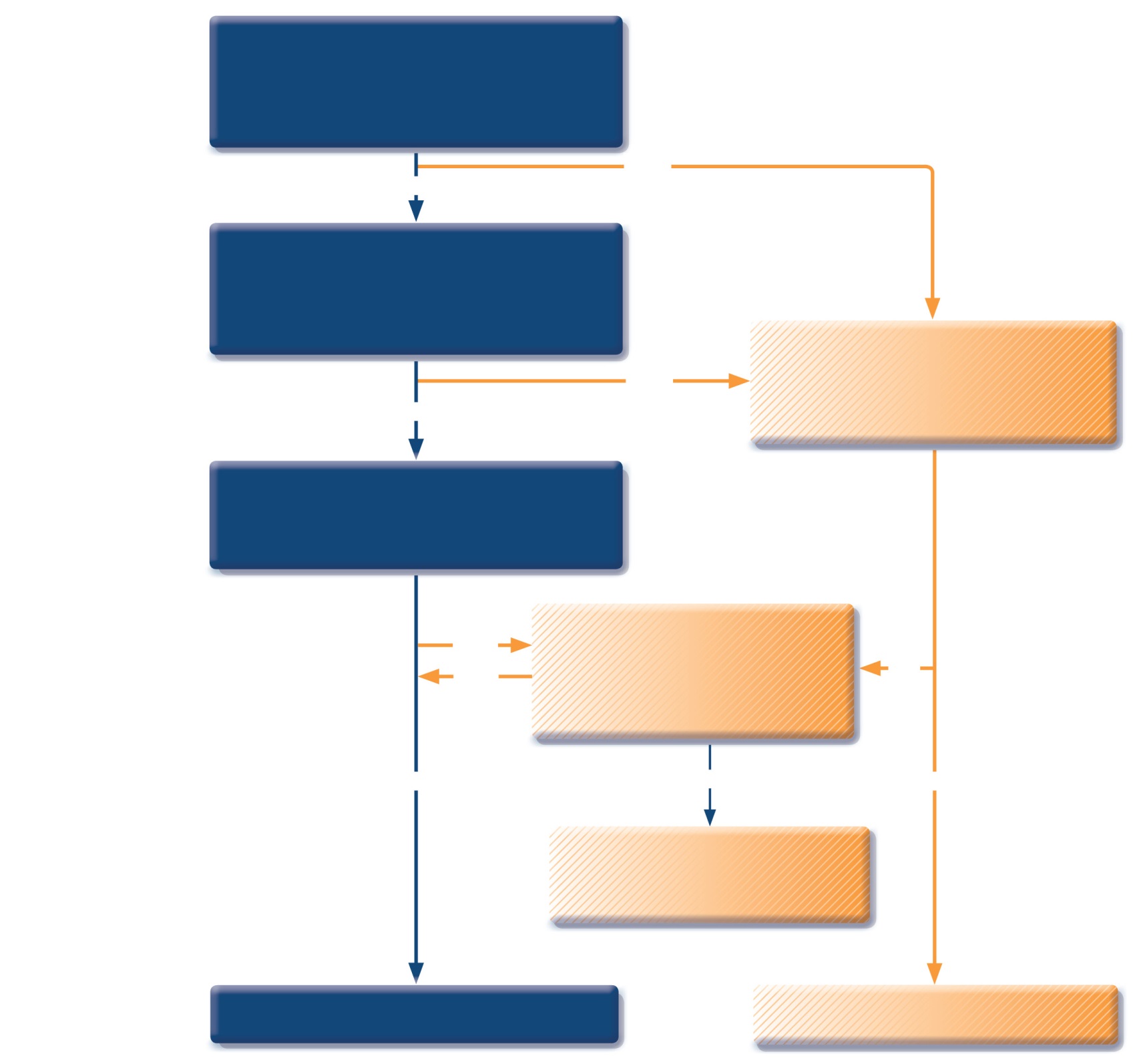 Patient with respiratory symptoms
Are the symptoms typical of asthma?
NO
YES
Detailed history/examination for asthma
History/examination supports asthma diagnosis?
Further history and tests for alternative diagnoses
Alternative diagnosis confirmed?
NO
YES
Perform spirometry/PEF with reversibility test
Results support asthma diagnosis?
Repeat on another occasion or arrange other tests
Confirms asthma diagnosis?
NO
NO
YES
NO
YES
YES
Consider trial of treatment for most likely diagnosis, or refer for further investigations
Treat for alternative diagnosis
Treat for ASTHMA
© Global Initiative for Asthma    www.ginasthma.org
GINA 2018, Box 1-1 (3/4)
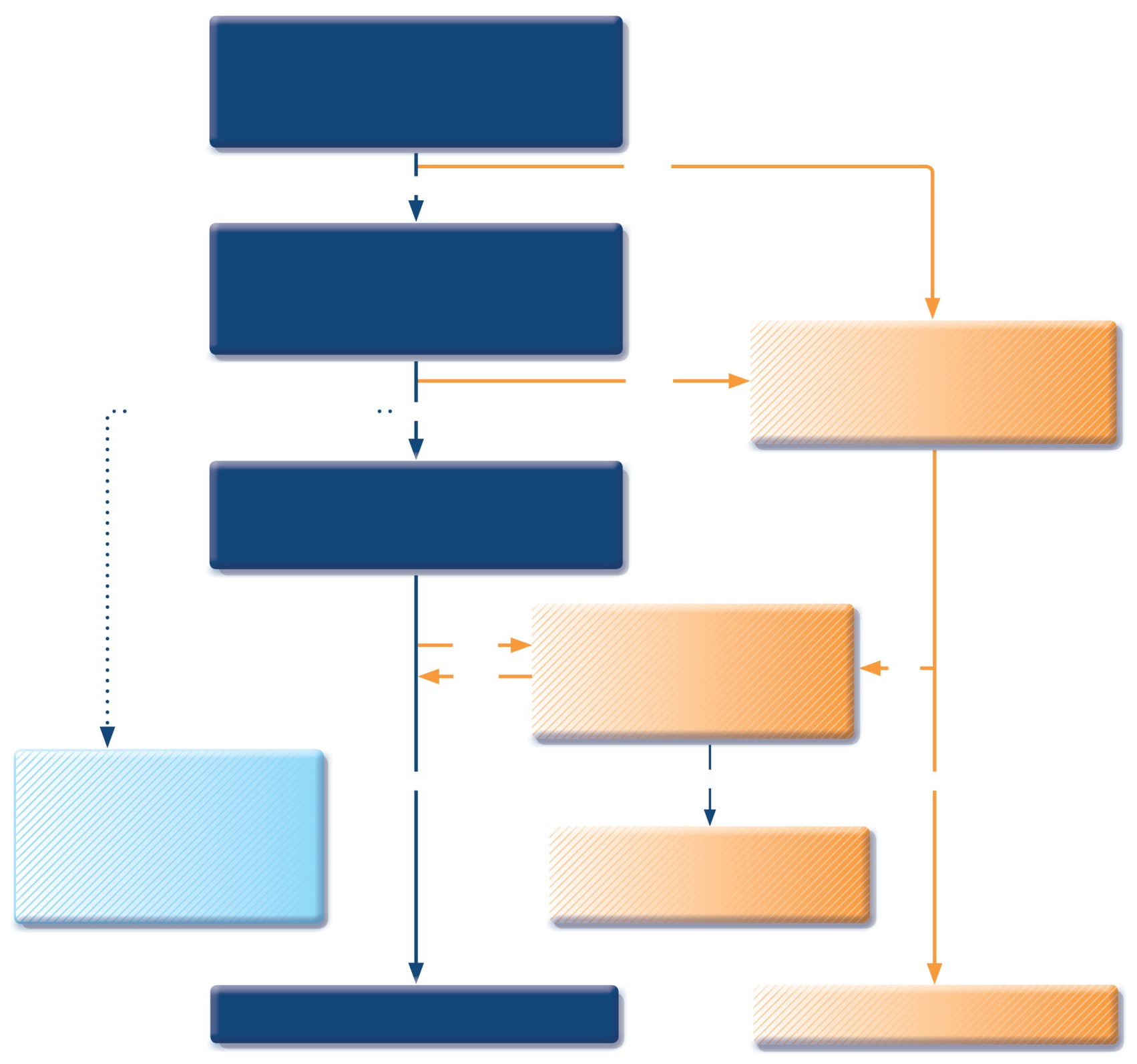 Patient with respiratory symptoms
Are the symptoms typical of asthma?
NO
YES
Detailed history/examination for asthma
History/examination supports asthma diagnosis?
Further history and tests for alternative diagnoses
Alternative diagnosis confirmed?
NO
Clinical urgency, and other diagnoses unlikely
YES
Perform spirometry/PEF with reversibility test
Results support asthma diagnosis?
Repeat on another occasion or arrange other tests
Confirms asthma diagnosis?
NO
NO
YES
NO
Empiric treatment with ICS and prn SABA
Review response
Diagnostic testing within 1-3 months
YES
YES
Consider trial of treatment for most likely diagnosis, or refer for further investigations
Treat for alternative diagnosis
Treat for ASTHMA
© Global Initiative for Asthma    www.ginasthma.org
GINA 2018, Box 1-1 (4/4)
Diagnosis of asthma – symptoms
Increased probability that symptoms are due to asthma if:
More than one type of symptom (wheeze, shortness of breath, cough, chest tightness)
Symptoms often worse at night or in the early morning
Symptoms vary over time and in intensity
Symptoms are triggered by viral infections, exercise, allergen exposure, changes in weather, laughter, irritants such as car exhaust fumes, smoke, or strong smells
Decreased probability that symptoms are due to asthma if:
Isolated cough with no other respiratory symptoms
Chronic production of sputum
Shortness of breath associated with dizziness, light-headedness or peripheral tingling
Chest pain
Exercise-induced dyspnea with noisy inspiration (stridor)
GINA 2018
Diagnosis of asthma – variable airflow limitation
Confirm presence of airflow limitation
Document that FEV1/FVC is reduced (at least once, e.g. when FEV1 is low)
FEV1/ FVC ratio is normally >0.75 – 0.80 in healthy adults, and >0.90 in children
Confirm variation in lung function is greater than in healthy individuals
The greater the variation, or the more times variation is seen, the greater probability that the diagnosis is asthma
Excessive bronchodilator reversibility (adults: increase in FEV1 >12% and >200mL; children: increase >12% predicted)
Excessive diurnal variability from 1-2 weeks’ twice-daily PEF monitoring (daily amplitude x 100/daily mean, averaged)
Significant increase in FEV1 or PEF after 4 weeks of controller treatment
If initial testing is negative:
Repeat when patient is symptomatic, or after withholding bronchodilators
Refer for additional tests (especially children ≤5 years, or the elderly)
GINA 2018, Box 1-2
Typical spirometric tracings
Flow
Volume
Normal
FEV1
Asthma (after BD)
Normal
Asthma (before BD)
Asthma (after BD)
Asthma (before BD)
1
2
3
4
5
6
Volume
Time (seconds)
Note:  Each FEV1 represents the highest of three reproducible measurements
GINA 2018
Diagnosis of asthma – physical examination
Physical examination in people with asthma
Often normal
The most frequent finding is wheezing on auscultation, especially on forced expiration
Wheezing is also found in other conditions, for example:
Respiratory infections
COPD
Upper airway dysfunction
Endobronchial obstruction 
Inhaled foreign body
Wheezing may be absent during severe asthma exacerbations (‘silent chest’)
GINA 2018
UPDATED 2018
Exhaled nitric oxide (FeNO)
Modestly associated with levels of blood and sputum eosinophils 
FeNO is higher in: 
Asthma that is characterized by Type 2 airway inflammation
Non-asthma conditions e.g. eosinophilic bronchitis, atopy, allergic rhinitis, eczema
Late response to allergen (after 24 hours)
FeNO is lower in:
Smokers
Bronchoconstriction
Early phases of allergic response
Some asthma phenotypes, e.g. neutrophilic asthma
FeNO is increased or decreased in:
Viral infections
Response to ICS
In adult steroid-naïve patients with non-specific respiratory symptoms, FeNO >50ppb was associated with good short-term response to ICS
No long-term studies examining the safety of withholding ICS if FENO is low
FeNO cannot be recommended for deciding against treatment with ICS
GINA 2018
Assessment of asthma
Assessment of asthma
Asthma control - two domains
Assess symptom control over the last 4 weeks
Assess risk factors for poor outcomes, including low lung function
Treatment issues
Check inhaler technique and adherence
Ask about side-effects
Does the patient have a written asthma action plan?
What are the patient’s attitudes and goals for their asthma?
Comorbidities
Think of rhinosinusitis, GERD, obesity, obstructive sleep apnea, depression, anxiety
These may contribute to symptoms and poor quality of life
GINA 2018, Box 2-1
GINA assessment of symptom control
Level of asthma symptom control
*Excludes reliever taken before exercise, because many people take this routinely
GINA 2018, Box 2-2A
GINA assessment of asthma control
Level of asthma symptom control
GINA 2018 Box 2-2B (1/4)
UPDATED 2018
Assessment of risk factors for poor asthma outcomes
Having uncontrolled asthma symptoms is an important risk factor for exacerbations
Having any of the other above risk factors increases the patient’s risk of exacerbations, even if they have few asthma symptoms
GINA 2018, Box 2-2B (2/4)
UPDATED 2018
Assessment of risk factors for poor asthma outcomes
GINA 2018, Box 2-2B (3/4)
UPDATED 2018
Assessment of risk factors for poor asthma outcomes
GINA 2018, Box 2-2B (4/4)
The role of lung function in asthma
Diagnosis
Demonstrate variable expiratory airflow limitation
Reconsider diagnosis if symptoms and lung function are discordant
Frequent symptoms but normal FEV1: cardiac disease; lack of fitness? 
Few symptoms but low FEV1: poor perception; restriction of lifestyle?
Risk assessment
Low FEV1 is an independent predictor of exacerbation risk 
Measure lung function to monitor progress
At diagnosis and 3-6 months after starting treatment (to identify personal best)
Periodically thereafter, at least every 1-2 years for most adults; more often for high risk patients and for children, depending on age and asthma severity
Consider long-term PEF monitoring for patients with severe asthma or impaired perception of airflow limitation
Adjusting treatment?
Utility of lung function for adjusting treatment is limited by between-visit variability of FEV1 (15% year-to-year)
GINA 2018
Assessing asthma severity
How?
Asthma severity is assessed retrospectively from the level of treatment required to control symptoms and exacerbations
When?
Assess asthma severity after patient has been on controller treatment for several months
Severity is not static – it may change over months or years, or as different treatments become available
Categories of asthma severity
Mild asthma: well-controlled with Steps 1 or 2 (as-needed SABA or low dose ICS)
Moderate asthma: well-controlled with Step 3 (low-dose ICS/LABA)
Severe asthma: requires Step 4/5 (moderate or high dose ICS/LABA ± add-on), or remains uncontrolled despite this treatment
GINA 2018
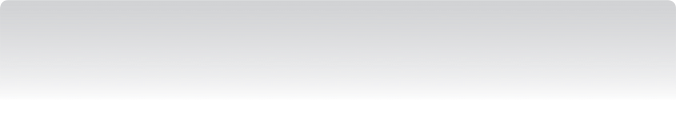 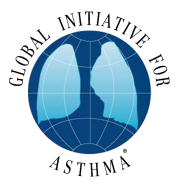 How to distinguish between uncontrolled and severe asthma
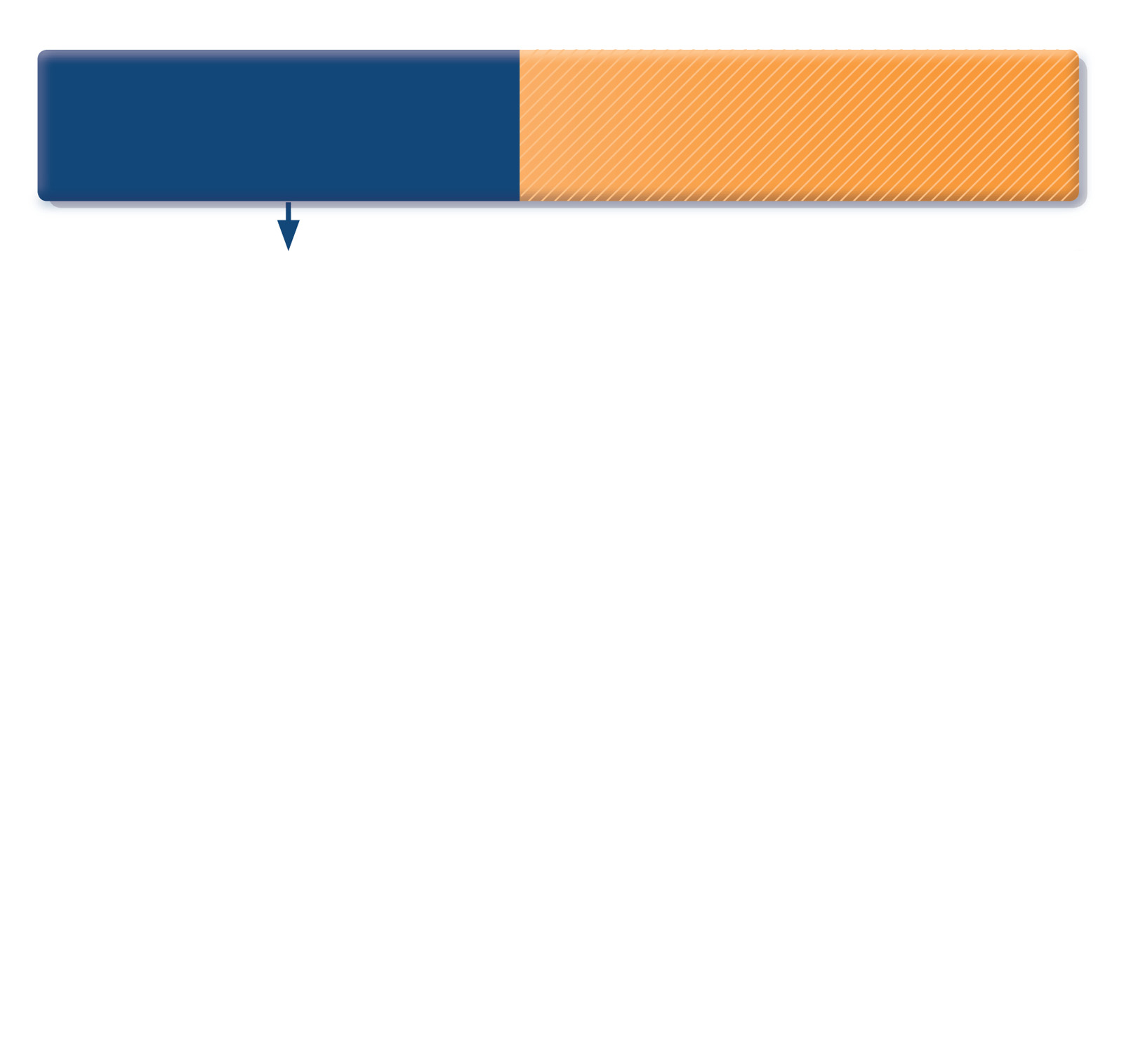 Watch patient using their inhaler. Discuss adherence and barriers to use
Compare inhaler technique with a device-specific checklist, and correct errors; recheck frequently. Have an empathic discussion about barriers to adherence.
Remove potential risk factors. Assess and manage comorbidities
Consider treatment step-up
Refer to a specialist or severe asthma clinic
© Global Initiative for Asthma    www.ginasthma.org
GINA 2018, Box 2-4 (1/5)
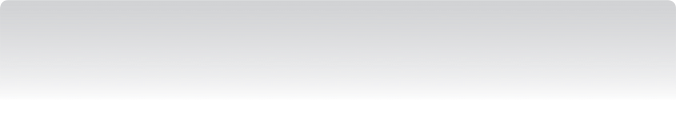 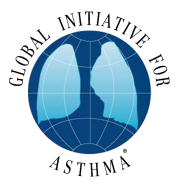 How to distinguish between uncontrolled and severe asthma
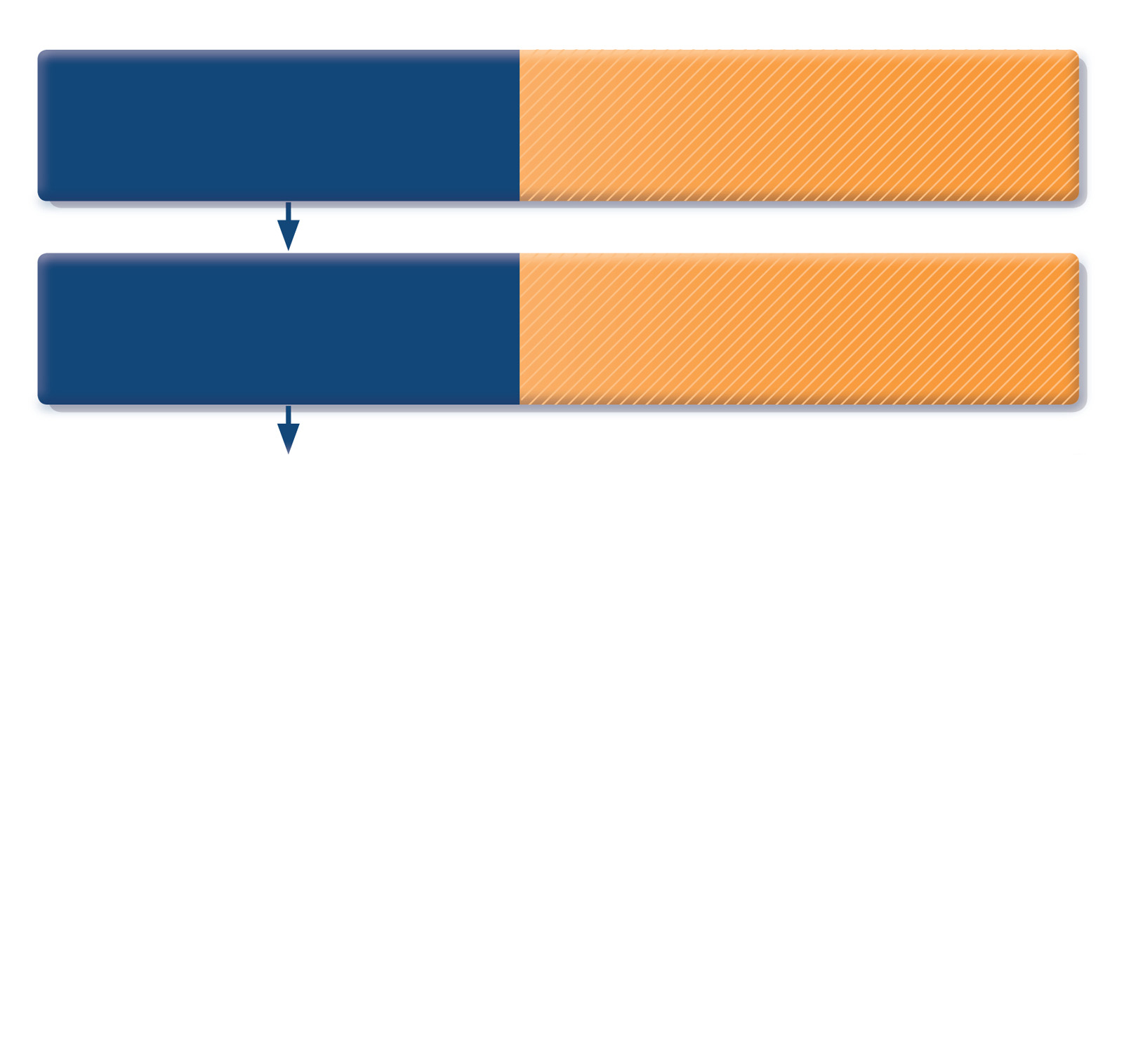 Watch patient using their inhaler. Discuss adherence and barriers to use
Compare inhaler technique with a device-specific checklist, and correct errors; recheck frequently. Have an empathic discussion about barriers to adherence.
If lung function normal during symptoms, consider halving ICS dose and repeating lung function after 2–3 weeks.
Confirm the diagnosis of asthma
Refer to a specialist or severe asthma clinic
© Global Initiative for Asthma    www.ginasthma.org
GINA 2018, Box 2-4 (2/5)
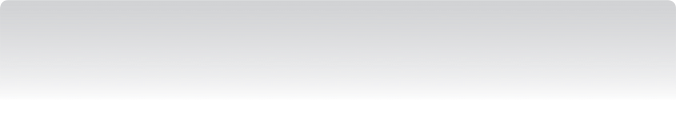 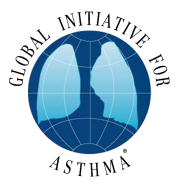 How to distinguish between uncontrolled and severe asthma
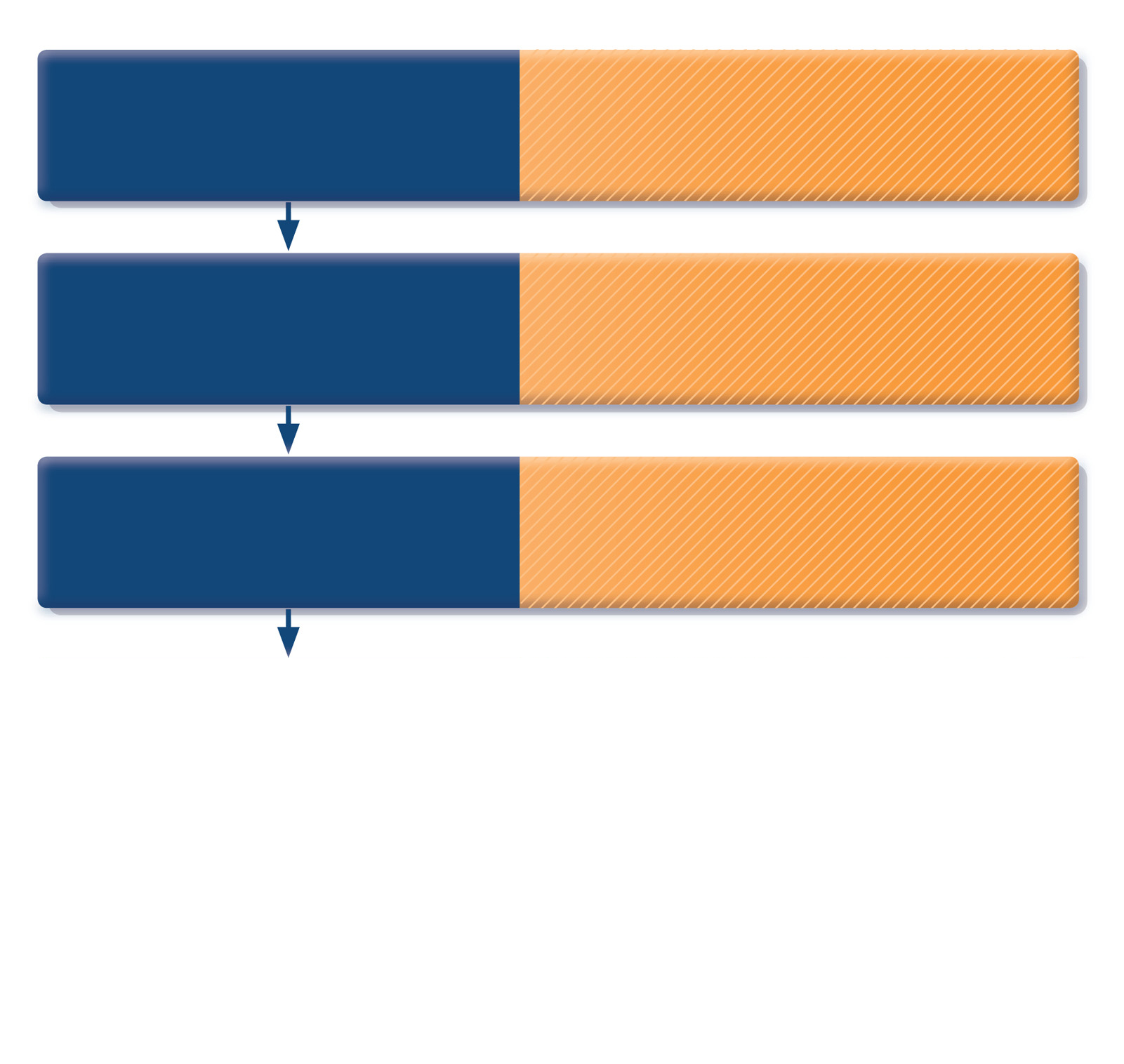 Watch patient using their inhaler. Discuss adherence and barriers to use
Compare inhaler technique with a device-specific checklist, and correct errors; recheck frequently. Have an empathic discussion about barriers to adherence.
If lung function normal during symptoms, consider halving ICS dose and repeating lung function after 2–3 weeks.
Confirm the diagnosis of asthma
Remove potential risk factors. Assess and manage comorbidities
Check for risk factors or inducers such as smoking, beta-blockers,  NSAIDs, allergen exposure. Check for comorbidities such as rhinitis, obesity, GERD, depression/anxiety.
Consider treatment step-up
Refer to a specialist or severe asthma clinic
© Global Initiative for Asthma    www.ginasthma.org
GINA 2018, Box 2-4 (3/5)
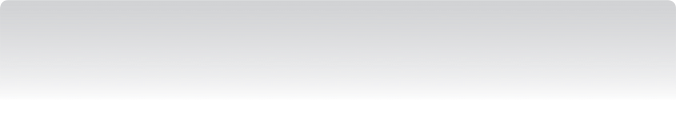 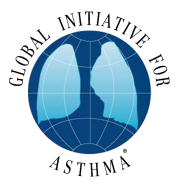 How to distinguish between uncontrolled and severe asthma
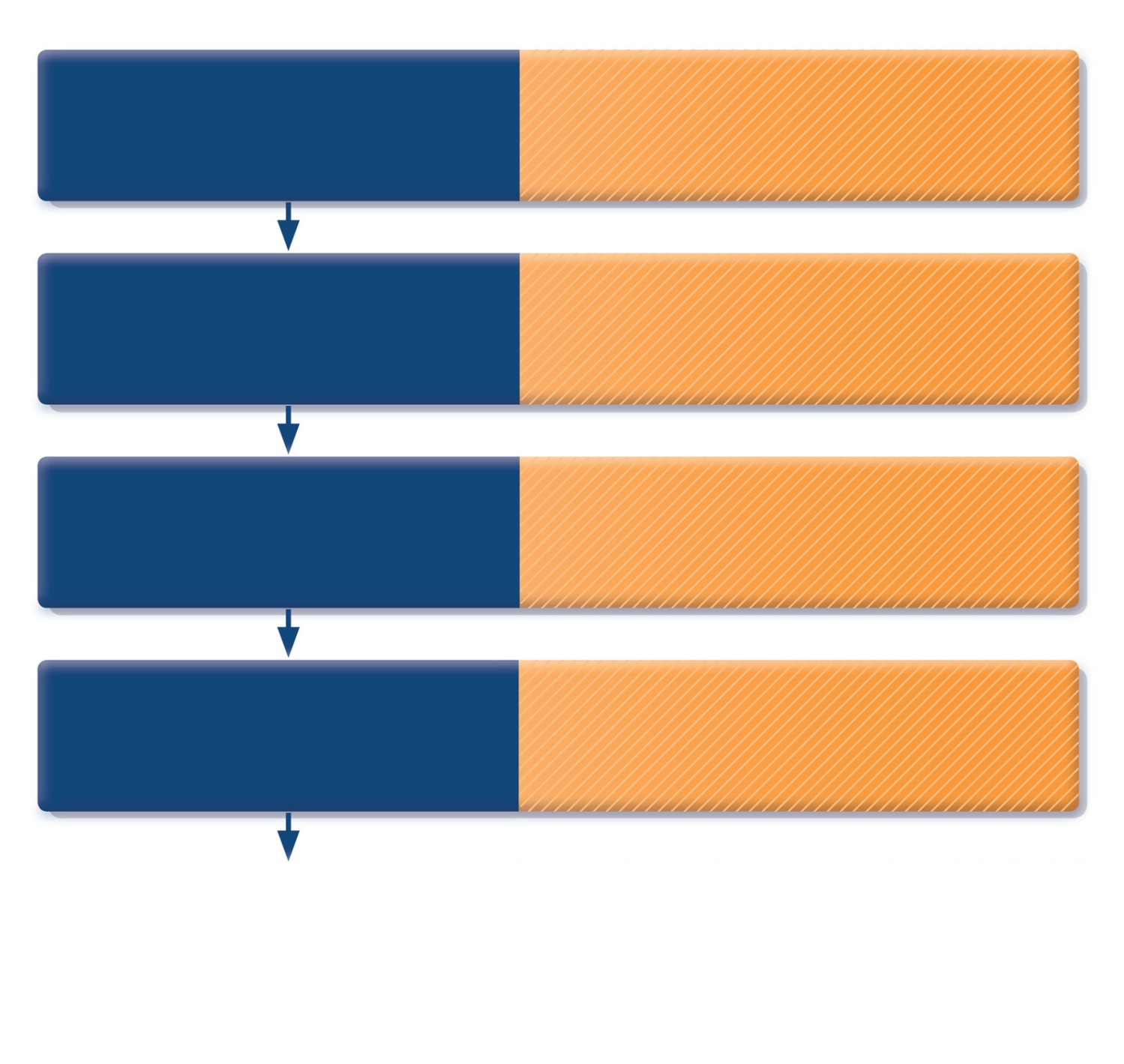 Watch patient using their inhaler. Discuss adherence and barriers to use
Compare inhaler technique with a device-specific checklist, and correct errors; recheck frequently. Have an empathic discussion about barriers to adherence.
If lung function normal during symptoms, consider halving ICS dose and repeating lung function after 2–3 weeks.
Confirm the diagnosis of asthma
Remove potential risk factors. Assess and manage comorbidities
Check for risk factors or inducers such as smoking, beta-blockers,  NSAIDs, allergen exposure. Check for comorbidities such as rhinitis, obesity, GERD, depression/anxiety.
Consider step up to next treatment level. Use shared decision-making, and balance potential benefits and risks.
Consider treatment step-up
Refer to a specialist or severe asthma clinic
© Global Initiative for Asthma    www.ginasthma.org
GINA 2018, Box 2-4 (4/5)
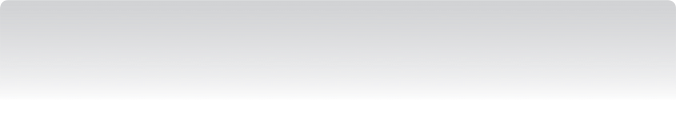 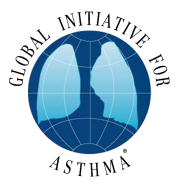 How to distinguish between uncontrolled and severe asthma
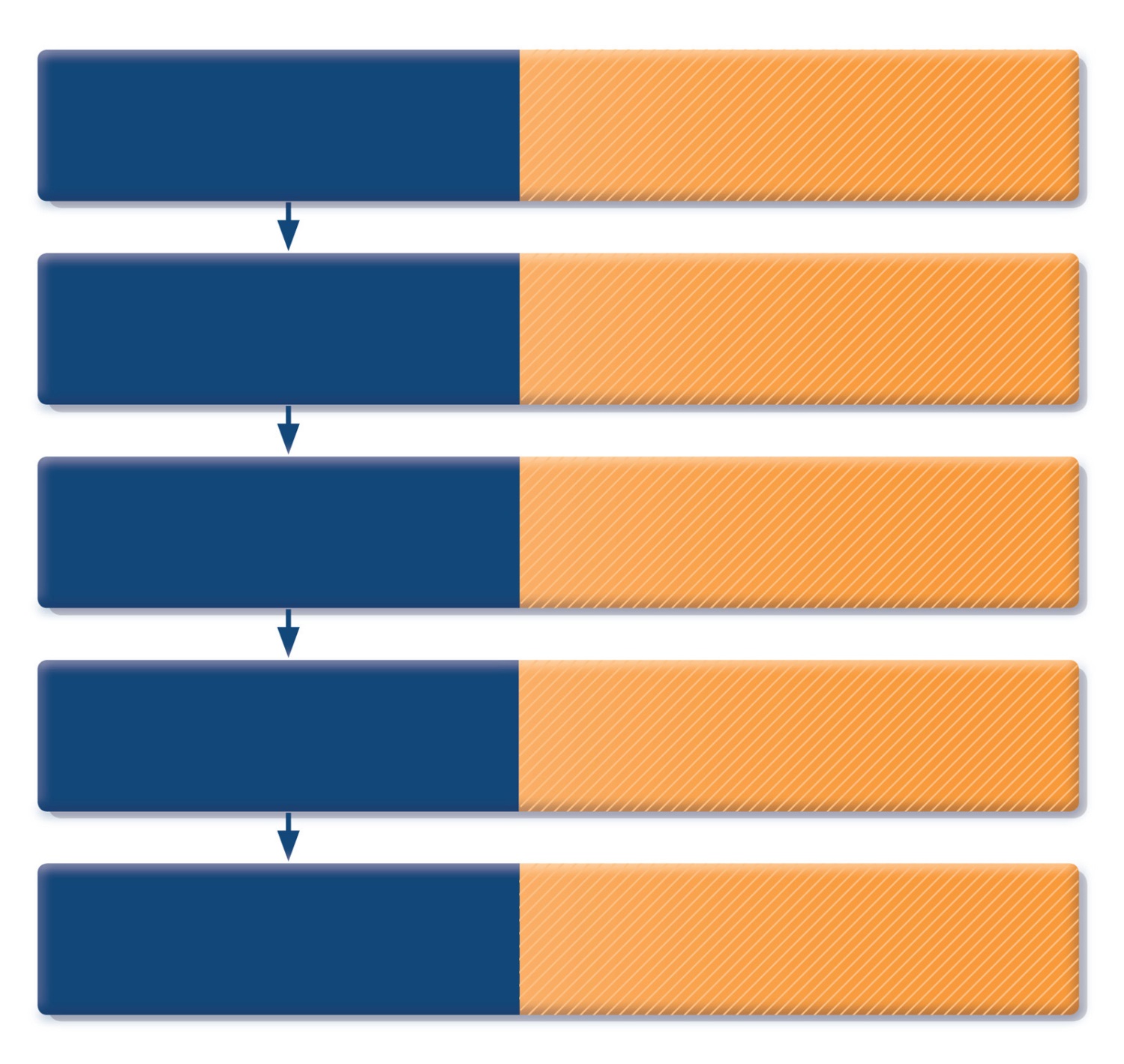 Watch patient using their inhaler. Discuss adherence and barriers to use
Compare inhaler technique with a device-specific checklist, and correct errors; recheck frequently. Have an empathic discussion about barriers to adherence.
If lung function normal during symptoms, consider halving ICS dose and repeating lung function after 2–3 weeks.
Confirm the diagnosis of asthma
Remove potential risk factors. Assess and manage comorbidities
Check for risk factors or inducers such as smoking, beta-blockers,  NSAIDs, allergen exposure. Check for comorbidities such as rhinitis, obesity, GERD, depression/anxiety.
Consider step up to next treatment level. Use shared decision-making, and balance potential benefits and risks.
Consider treatment step-up
Refer to a specialist or severe asthma clinic
If asthma still uncontrolled after 3–6 months on Step 4 treatment, refer for expert advice. Refer earlier if asthma symptoms severe, or doubts about diagnosis.
© Global Initiative for Asthma    www.ginasthma.org
GINA 2018, Box 2-4 (5/5)
Treating asthma to control symptoms and minimize risk
Goals of asthma management
The long-term goals of asthma management are
Symptom control: to achieve good control of symptoms and maintain normal activity levels
Risk reduction: to minimize future risk of exacerbations, fixed airflow limitation and medication side-effects
Achieving these goals requires a partnership between patient and their health care providers
Ask the patient about their own goals regarding their asthma
Good communication strategies are essential
Consider the health care system, medication availability, cultural and personal preferences and health literacy
GINA 2018
Key strategies to facilitate good communication
Improve communication skills
Friendly manner
Allow the patient to express their goals, beliefs and concerns
Empathy and reassurance 
Encouragement and praise
Provide appropriate (personalized) information
Feedback and review
Benefits include:
Increased patient satisfaction
Better health outcomes
Reduced use of health care resources
GINA 2018, Box 3-1
Reducing the impact of impaired health literacy
Health literacy affects health outcomes, including in asthma
‘The degree to which individuals have the capacity to obtain, process and understand basic health information and services to make appropriate health decisions’ (Rosas-Salazar, JACI 2012)
Strategies for reducing the impact of impaired health literacy
Prioritize information (most important to least important)
Speak slowly, avoid medical language, simplify numeric concepts
Use anecdotes, drawings, pictures, tables and graphs
Use the ‘teach-back’ method – ask patients to repeat instructions
Ask a second person to repeat the main messages
Pay attention to non-verbal communication
GINA 2018, Box 3-1
Treating to control symptoms and minimize risk
Establish a patient-doctor partnership
Manage asthma in a continuous cycle:
Assess symptom control + risk factors
Adjust treatment (pharmacological and non-pharmacological)
Review the response
Teach and reinforce essential skills
Inhaler skills
Adherence
Guided self-management education
Written asthma action plan
Self-monitoring
Regular medical review
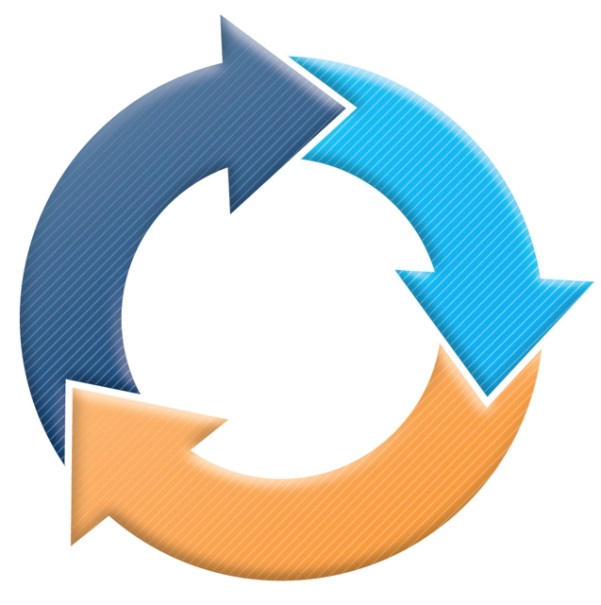 ASSESS
REVIEW RESPONSE
ADJUST TREATMENT
GINA 2018
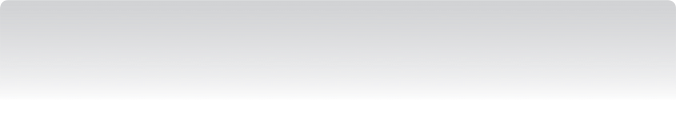 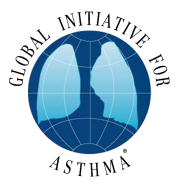 The control-based  asthma management cycle
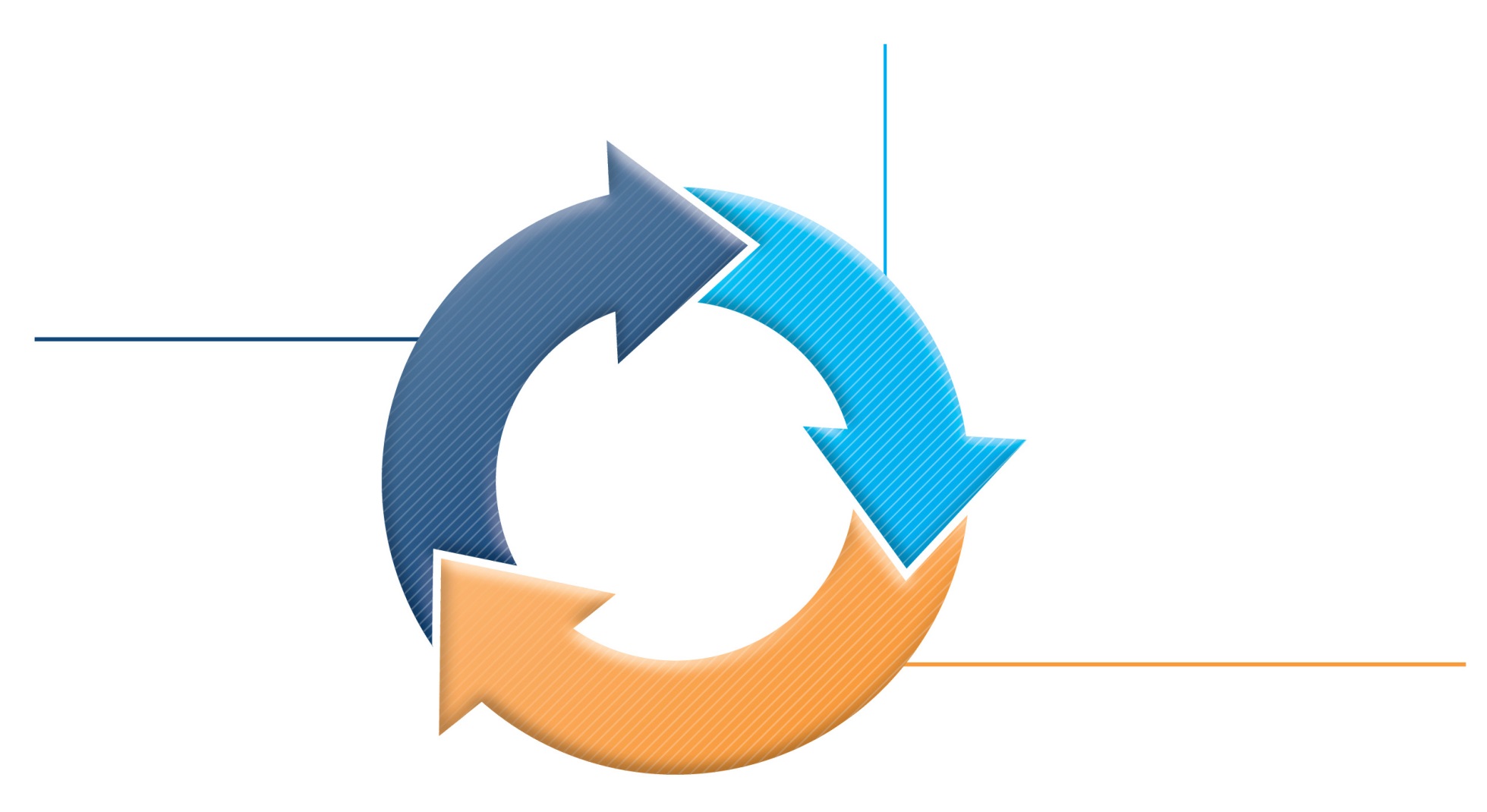 Diagnosis
Symptom control & risk factors(including lung function)
Inhaler technique & adherence
Patient preference
ASSESS
REVIEW RESPONSE
Symptoms
Exacerbations
Side-effects
Patient satisfaction
Lung function
ADJUST TREATMENT
Asthma medications
Non-pharmacological strategies
Treat modifiable risk factors
GINA 2018, Box 3-2
Choosing between controller options – population-level decisions
based on group mean data for symptoms, exacerbations and lung function (from RCTs, pragmatic studies and observational data)
GINA 2018, Box 3-3 (1/2)
Choosing between controller options –individual patient decisions
GINA 2018, Box 3-3  (2/2)
Initial controller treatment for adults, adolescents and children 6–11 years
Start controller treatment early
For best outcomes, initiate controller treatment as early as possible after making the diagnosis of asthma
Indications for regular low-dose ICS - any of:
Asthma symptoms more than twice a month
Waking due to asthma more than once a month
Any asthma symptoms plus any risk factors for exacerbations
i.e. most asthma patients, to reduce risk of flare-ups
Consider starting at a higher step if:
Troublesome asthma symptoms on most days
Waking from asthma once or more a week, especially if any risk factors for exacerbations
If initial asthma presentation is with an exacerbation:
Give a short course of oral steroids and start regular controller treatment (e.g. high dose ICS or medium dose ICS/LABA, then step down)
GINA 2018, Box 3-4 (1/2)
Initial controller treatment
Before starting initial controller treatment
Record evidence for diagnosis of asthma, if possible
Record symptom control and risk factors, including lung function
Consider factors affecting choice of treatment for this patient
Ensure that the patient can use the inhaler correctly
Schedule an appointment for a follow-up visit
After starting initial controller treatment
Review response after 2-3 months, or according to clinical urgency
Adjust treatment (including non-pharmacological treatments)
Consider stepping down when asthma has been well-controlled for 3 months
GINA 2018, Box 3-4 (2/2)
Stepwise approach to control asthma symptoms and reduce risk
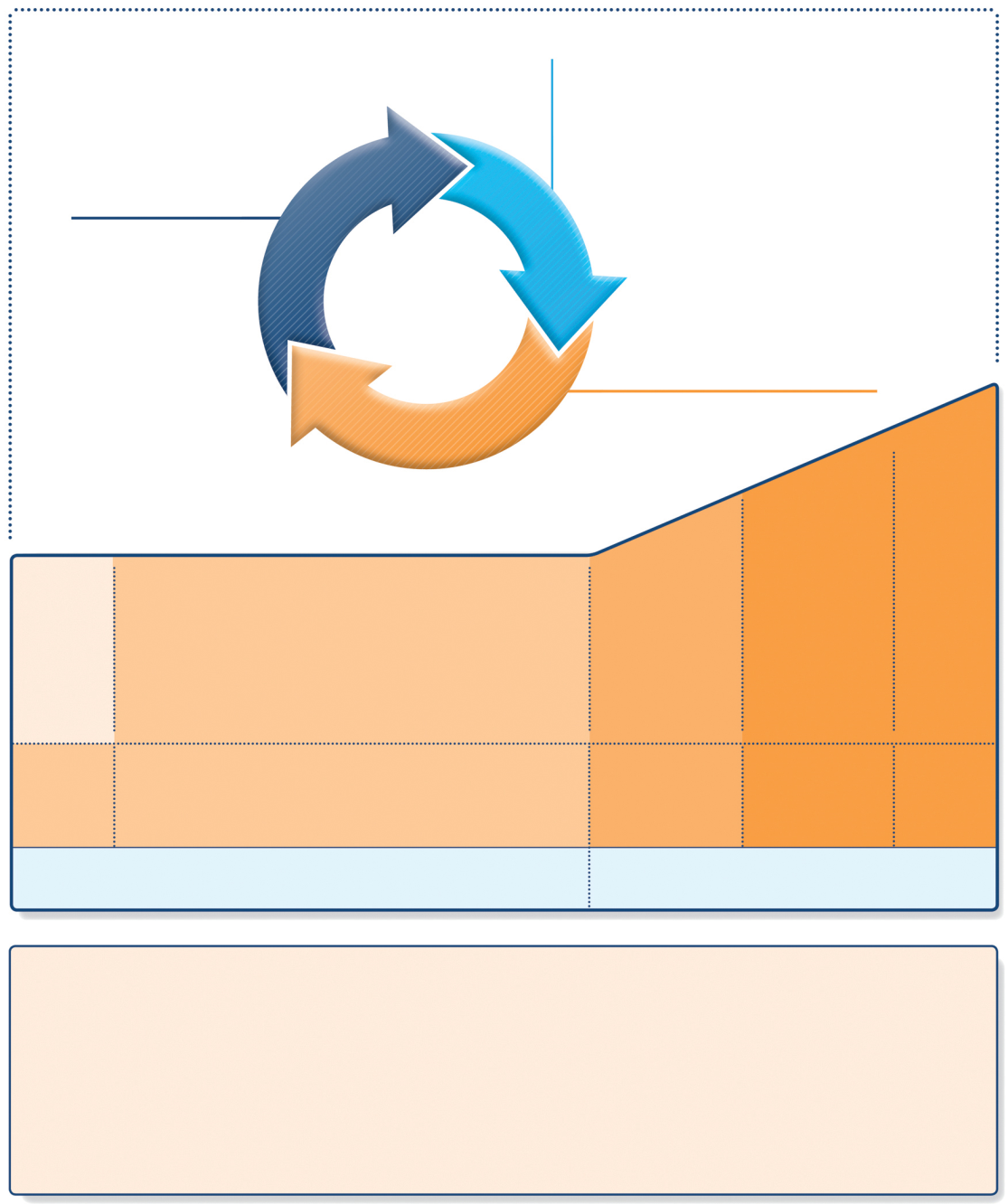 Diagnosis
Symptom control & risk factors(including lung function)
Inhaler technique & adherence
Patient preference
REVIEW RESPONSE
ASSESS
Symptoms
Exacerbations
Side-effects
Patient satisfaction
Lung function
ADJUST TREATMENT
Asthma medications
Non-pharmacological strategies
Treat modifiable risk factors
STEP 5
STEP 4
Refer for add-on treatment 
e.g. 
tiotropium,* anti-IgE, anti-IL5/5R*
STEP 3
PREFERRED CONTROLLER CHOICE
STEP 1
STEP 2
Med/high ICS/LABA
Low dose ICS/LABA**
Low dose ICS
Other controller options
Med/high dose ICS
Low dose ICS + LTRA
(or + theoph*)
Add tiotropium*
Med/high dose ICS + LTRA (or + theoph*)
Add low dose OCS
Consider low dose ICS
Leukotriene receptor antagonists (LTRA)
Low dose theophylline*
As-needed SABA or low dose ICS/formoterol#
As-needed short-acting beta2-agonist (SABA)
RELIEVER
•	Provide guided self-management education (self-monitoring + written action plan + regular review)
•	Treat modifiable risk factors and comorbidities, e.g. smoking, obesity, anxiety
•	Advise about non-pharmacological therapies and strategies, e.g. physical activity, weight loss, avoidance of sensitizers where appropriate
•	Consider stepping up if … uncontrolled symptoms, exacerbations or risks, but check diagnosis, inhaler technique and adherence first
•	Consider adding SLIT in adult HDM-sensitive patients with allergic rhinitis who have exacerbations despite ICS treatment, provided FEV1 is >70% predicted
•	Consider stepping down if … symptoms controlled for 3 months + low risk for exacerbations. Stopping ICS is not advised.
REMEMBER TO...
Stepwise management - pharmacotherapy
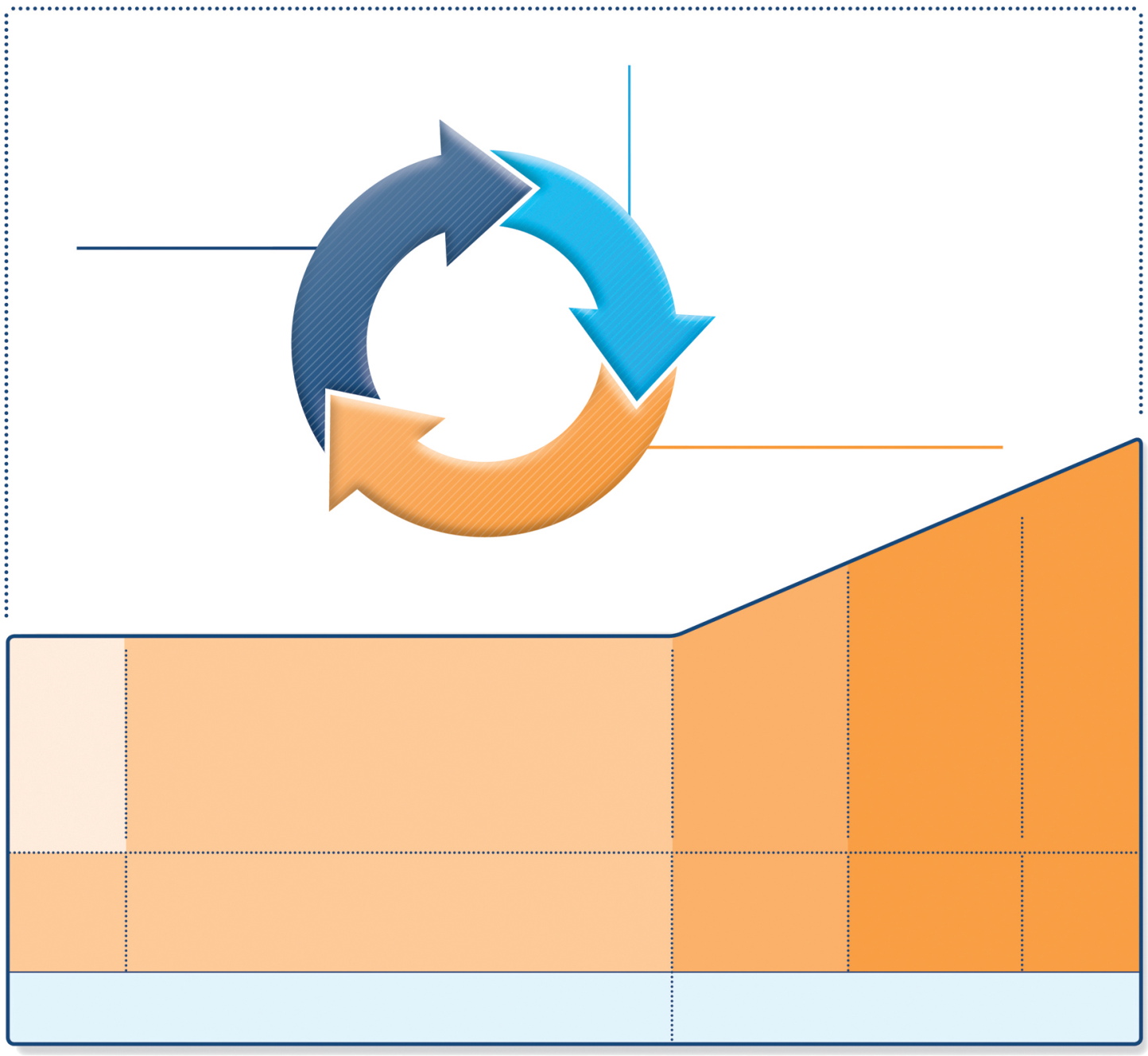 Diagnosis
Symptom control & risk factors(including lung function)
Inhaler technique & adherence
Patient preference
REVIEW RESPONSE
ASSESS
Symptoms
Exacerbations
Side-effects
Patient satisfaction
Lung function
ADJUST TREATMENT
Asthma medications
Non-pharmacological strategies
Treat modifiable risk factors
STEP 5
STEP 4
Refer for add-on treatment 
e.g. 
tiotropium,* anti-IgE, anti-IL5/5R*
STEP 3
*Not for children <12 years
**For children 6-11 years, the preferred Step 3 treatment is medium dose ICS
#For patients prescribed BDP/formoterol or BUD/ formoterol maintenance and reliever therapy
 Tiotropium by mist inhaler is an add-on treatment for patients ≥12 years with a history of exacerbations
STEP 1
STEP 2
PREFERRED CONTROLLER CHOICE
Med/high ICS/LABA
Low dose ICS/LABA**
Low dose ICS
Consider low dose ICS
Leukotriene receptor antagonists (LTRA)
Low dose theophylline*
Med/high dose ICS
Low dose ICS + LTRA
(or + theoph*)
Add tiotropium*
Med/high dose ICS + LTRA (or + theoph*)
Add low dose OCS
Other controller options
As-needed short-acting beta2-agonist (SABA)
As-needed SABA or low dose ICS/formoterol#
RELIEVER
GINA 2018, Box 3-5  (2/8) (upper part)
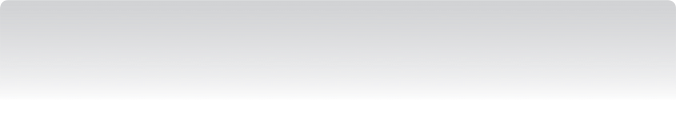 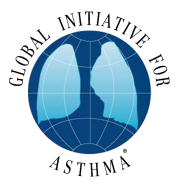 Stepwise management – additional components
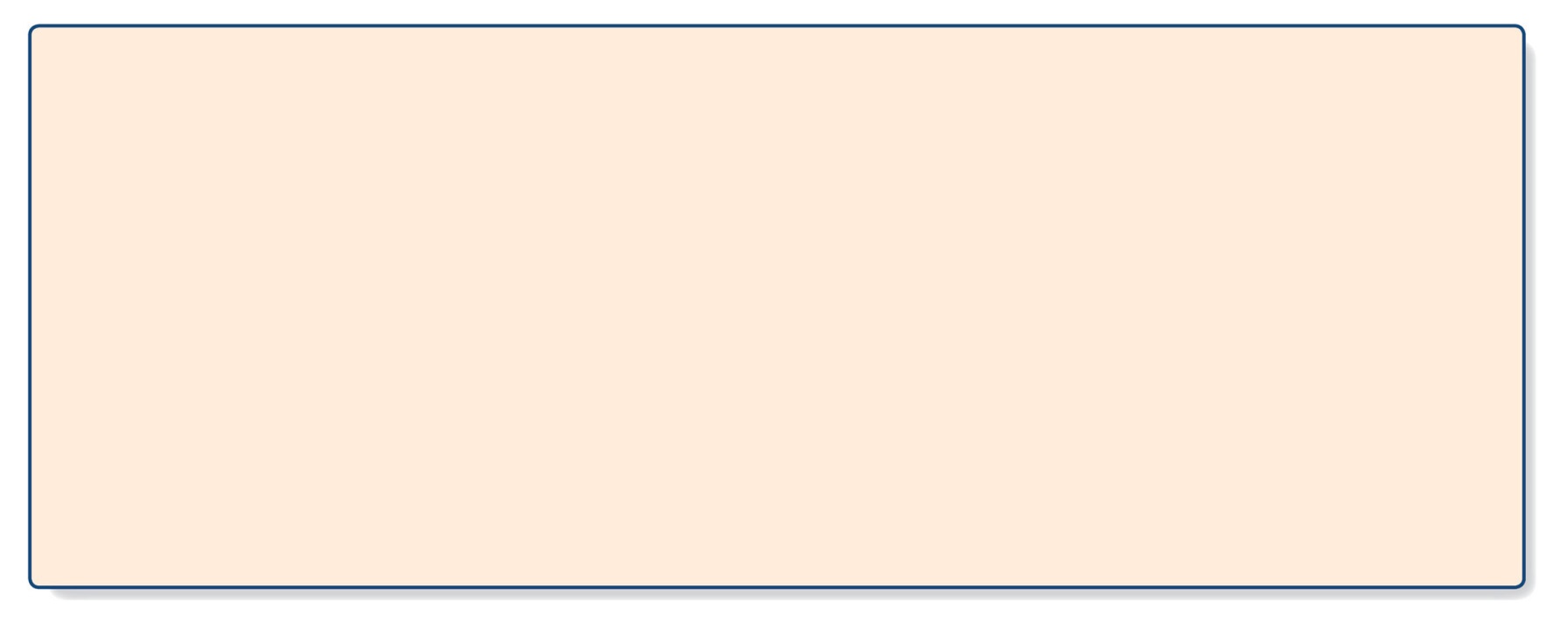 •	Provide guided self-management education 
•	Treat modifiable risk factors and comorbidities
•	Advise about non-pharmacological therapies and strategies 
•	Consider stepping up if … uncontrolled symptoms, exacerbations or risks, but check diagnosis, inhaler technique and adherence first
•  Consider adding SLIT in adult HDM-sensitive patients with allergic rhinitis who have exacerbations despite ICS treatment, provided FEV1 is 70% predicted
•	Consider stepping down if … symptoms controlled for 3 months + low risk for exacerbations. Stopping ICS is not advised.
REMEMBER TO...
SLIT: sublingual immunotherapy
GINA 2018, Box 3-5  (3/8) (lower part)
UPDATED 2018
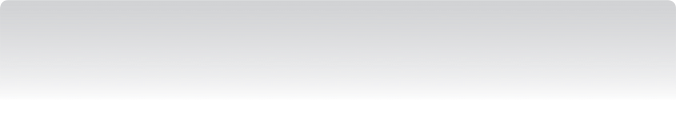 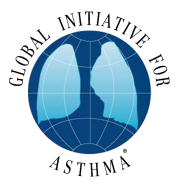 Step 1 – as-needed inhaled short-acting beta2-agonist (SABA) (very few patients)
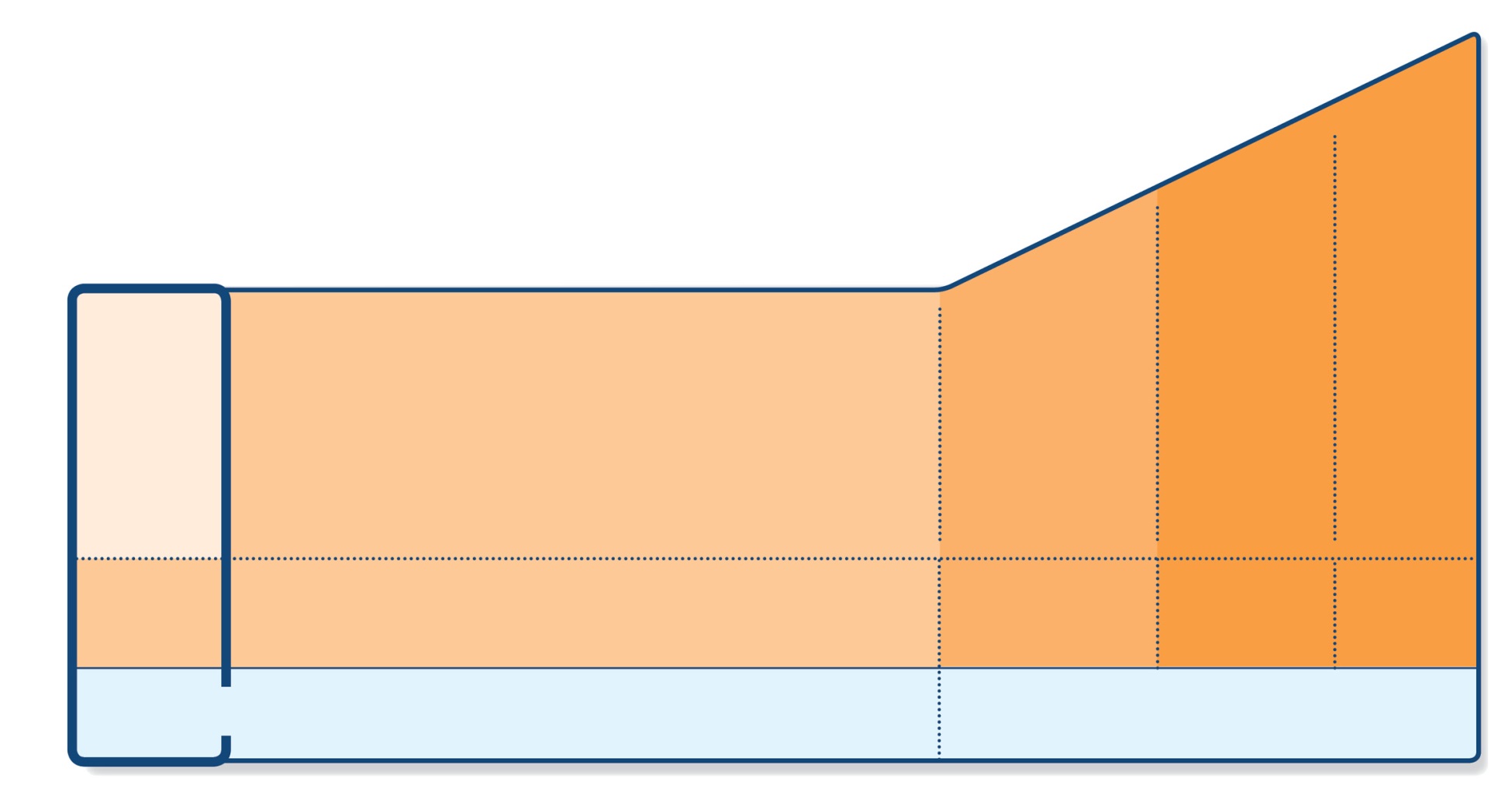 STEP 5
STEP 4
STEP 3
Refer for add-on treatment 
e.g. 
tiotropium,* anti-IgE, anti-IL5/5R*
STEP 2
STEP 1
PREFERRED CONTROLLER CHOICE
Med/high ICS/LABA
Low dose ICS/LABA**
Low dose ICS
Add tiotropium*
Med/high dose ICS + LTRA (or + theoph*)
Other controller options
Add low dose OCS
Med/high dose ICS
Low dose ICS+LTRA
(or + theoph*)
Consider low dose ICS
Leukotriene receptor antagonists (LTRA)
Low dose theophylline*
As-needed SABA or low dose ICS/formoterol#
As-needed short-acting beta2-agonist (SABA)
RELIEVER
*Not for children <12 years
**For children 6-11 years, the preferred Step 3 treatment is medium dose ICS
#For patients prescribed BDP/formoterol or BUD/ formoterol maintenance and reliever therapy
 Tiotropium by mist inhaler is an add-on treatment for patients ≥12 years with a history of exacerbations
GINA 2018, Box 3-5, Step 1 (4/8)
UPDATED 2018
Step 1 – as-needed reliever inhaler
Preferred option: as-needed inhaled short-acting beta2-agonist (SABA)
SABAs are highly effective for relief of asthma symptoms
However ….  there is insufficient evidence about the safety of treating asthma with SABA alone
This option should be reserved for patients with infrequent symptoms (less than twice a month) of short duration, with no night waking due to asthma, and with no risk factors for exacerbations
Other options
Consider adding regular low dose inhaled corticosteroid (ICS) to reduce the risk of serious exacerbations
GINA 2018
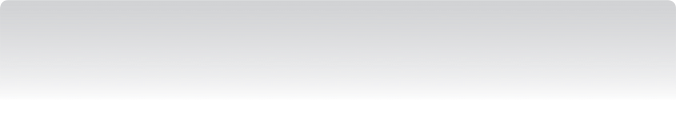 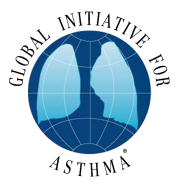 Step 2 – low-dose controller + as-needed inhaled SABA
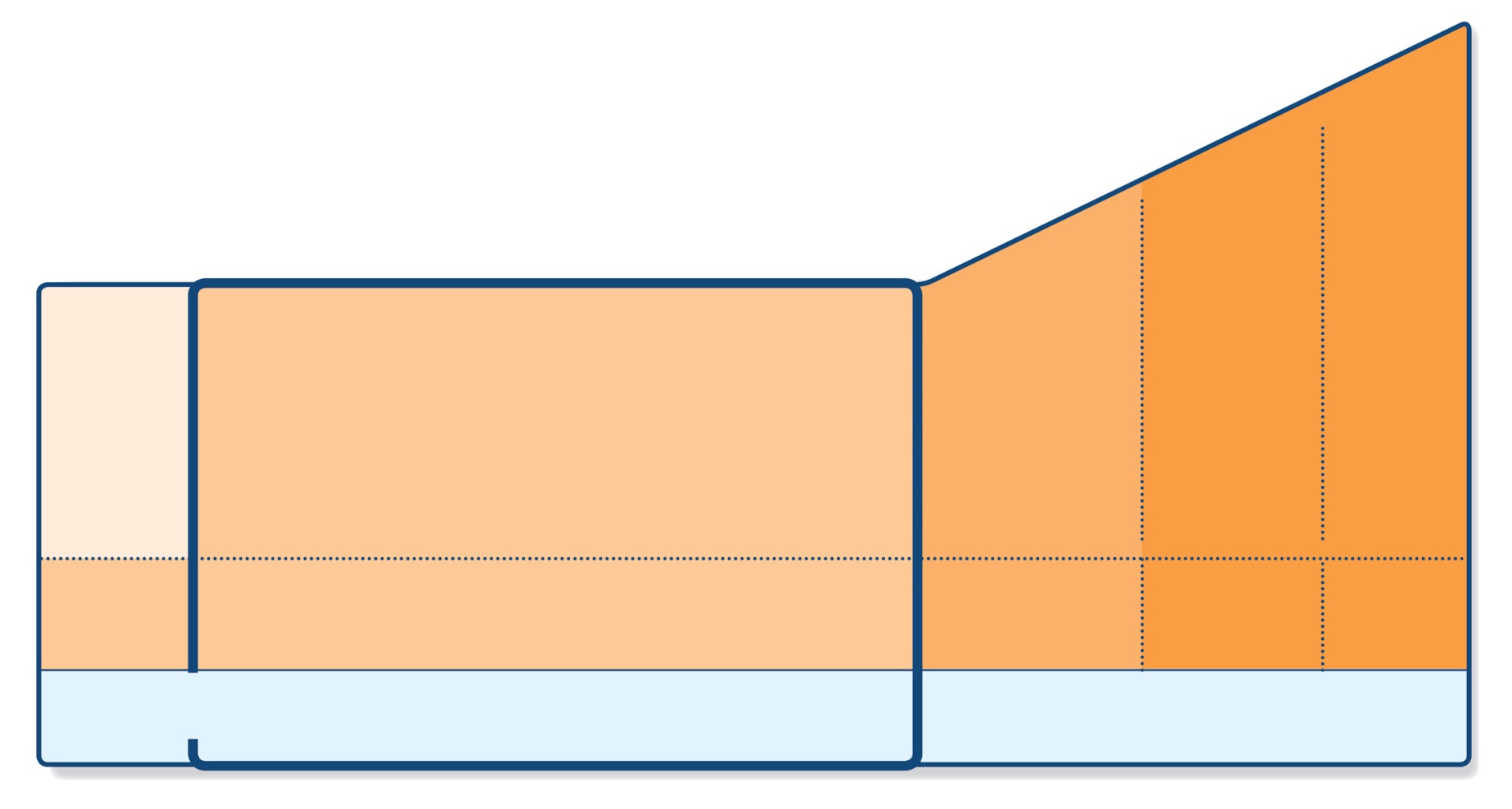 STEP 5
STEP 4
STEP 3
Refer for add-on treatment 
e.g. 
tiotropium,* anti-IgE, anti-IL5/5R*
STEP 2
STEP 1
PREFERRED CONTROLLER CHOICE
Med/high ICS/LABA
Low dose ICS/LABA**
Low dose ICS
Other controller options
Med/high dose ICS
Low dose ICS+LTRA
(or + theoph*)
Add tiotropium*
Med/high dose ICS  + LTRA (or + theoph*)
Add low dose OCS
Consider low dose ICS
Leukotriene receptor antagonists (LTRA)
Low dose theophylline*
As-needed SABA or low dose ICS/formoterol#
As-needed short-acting beta2-agonist (SABA)
RELIEVER
*Not for children <12 years
**For children 6-11 years, the preferred Step 3 treatment is medium dose ICS
#For patients prescribed BDP/formoterol or BUD/ formoterol maintenance and reliever therapy
 Tiotropium by mist inhaler is an add-on treatment for patients ≥12 years with a history of exacerbations
GINA 2018, Box 3-5, Step 2 (5/8)
Step 2 – Low dose controller + as-needed SABA
Preferred option: regular low dose ICS with as-needed inhaled SABA
Low dose ICS reduces symptoms and reduces risk of exacerbations and asthma-related hospitalization and death
Other options
 Leukotriene receptor antagonists (LTRA) with as-needed SABA
Less effective than low dose ICS, especially for preventing exacerbations
May be used for some patients with both asthma and allergic rhinitis, or if patient will not use ICS 
Combination low dose ICS/long-acting beta2-agonist (LABA) with as-needed SABA
Reduces symptoms and increases lung function compared with ICS
More expensive, and does not further reduce exacerbations
Intermittent ICS with as-needed SABA for purely seasonal allergic asthma with no interval symptoms
Start ICS immediately symptoms commence, and continue for 4 weeks after pollen season ends
GINA 2018
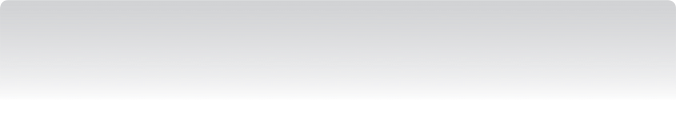 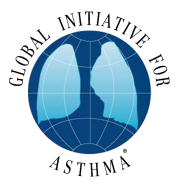 Step 3 – one or two controllers + as-needed inhaled reliever
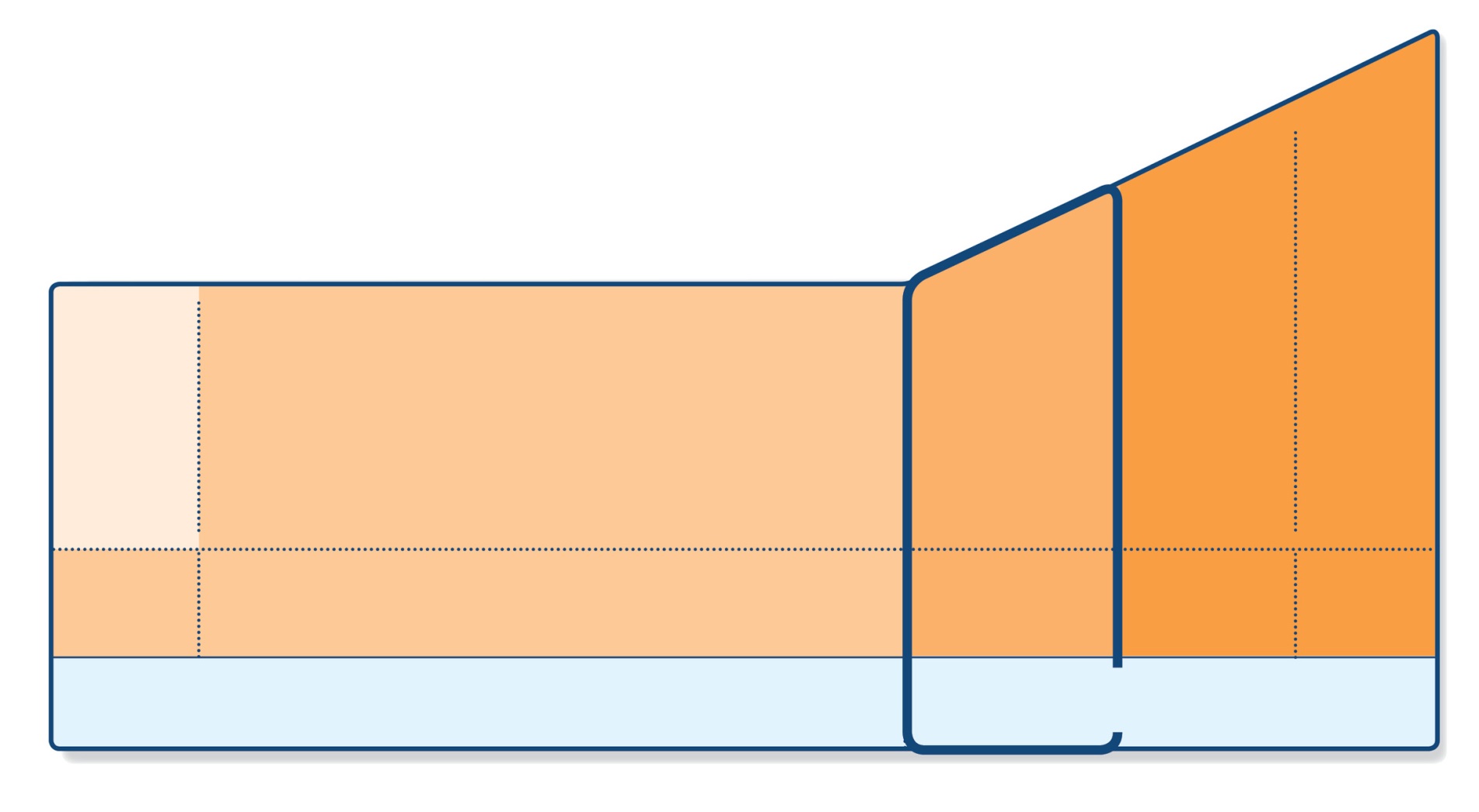 STEP 5
STEP 4
STEP 3
Refer for add-on treatment 
e.g. 
tiotropium,* anti-IgE, anti-IL5/5R*
STEP 2
STEP 1
PREFERRED CONTROLLER CHOICE
Med/high ICS/LABA
Low dose ICS/LABA**
Low dose ICS
Other controller options
Add tiotropium*
Med/high dose ICS + LTRA (or + theoph*)
Add low dose OCS
Med/high dose ICS
Low dose ICS+LTRA
(or + theoph*)
Consider low dose ICS
Leukotriene receptor antagonists (LTRA)
Low dose theophylline*
As-needed SABA or low dose ICS/formoterol#
As-needed short-acting beta2-agonist (SABA)
RELIEVER
*Not for children <12 years
**For children 6-11 years, the preferred Step 3 treatment is medium dose ICS
#For patients prescribed BDP/formoterol or BUD/ formoterol maintenance and reliever therapy
 Tiotropium by mist inhaler is an add-on treatment for patients ≥12 years with a history of exacerbations
GINA 2018, Box 3-5, Step 3 (6/8)
© Global Initiative for Asthma    www.ginasthma.org
UPDATED 2018
Step 3 – one or two controllers + as-needed inhaled reliever
Before considering step-up
Check inhaler technique and adherence, confirm diagnosis
Adults/adolescents: preferred options are either combination low dose ICS/LABA maintenance with as-needed SABA, OR combination low dose ICS/formoterol maintenance and reliever regimen*
Adding LABA reduces symptoms and exacerbations and increases FEV1, while allowing a lower dose of ICS, but with only a small reduction in reliever use 
In at-risk patients, maintenance and reliever regimen significantly reduces exacerbations with similar level of symptom control and lower ICS doses compared with other regimens
Children 6-11 years: preferred option is medium dose ICS with as-needed SABA
Other options
Adults/adolescents: Increase ICS dose or add LTRA or theophylline (less effective than ICS/LABA)
Adults: consider adding SLIT (see Non-pharmacological interventions)
Children 6-11 years – add LABA (similar effect as increasing ICS)
*Approved only for low dose beclometasone/formoterol and low dose budesonide/formoterol
GINA 2018
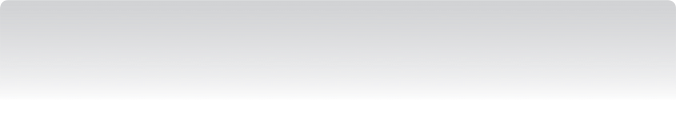 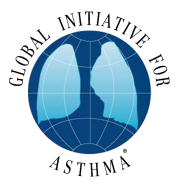 Step 4 – two or more controllers + as-needed inhaled reliever
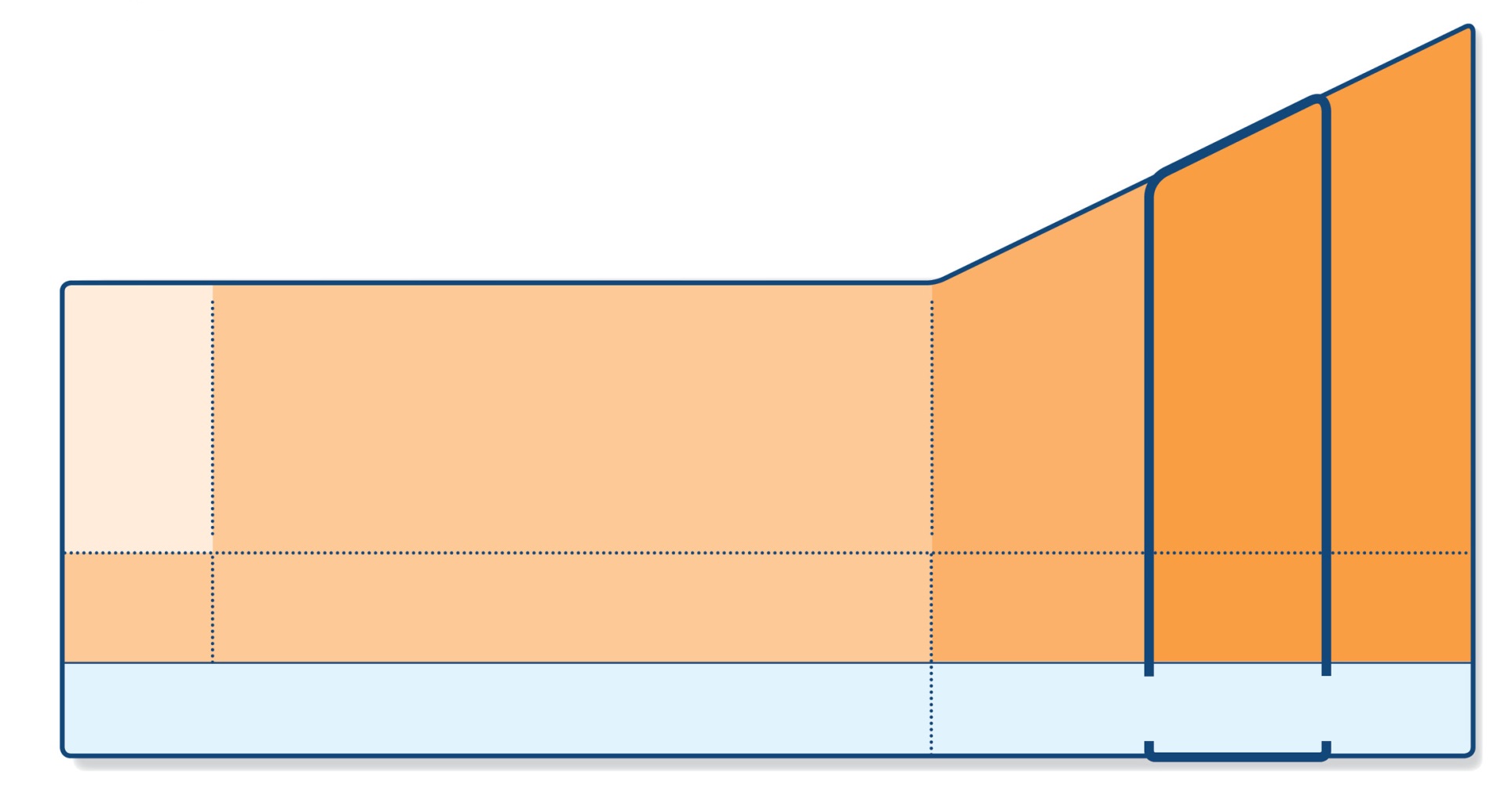 STEP 5
STEP 4
STEP 3
Refer for add-on treatment 
e.g. 
tiotropium,* anti-IgE, anti-IL5/5R*
STEP 2
STEP 1
PREFERRED CONTROLLER CHOICE
Med/high ICS/LABA
Low dose ICS/LABA**
Low dose ICS
Other controller options
Add tiotropium*
Med/high dose ICS + LTRA (or + theoph*)
Add low dose OCS
Med/high dose ICS
Low dose ICS+LTRA
(or + theoph*)
Consider low dose ICS
Leukotriene receptor antagonists (LTRA)
Low dose theophylline*
As-needed SABA or low dose ICS/formoterol#
As-needed short-acting beta2-agonist (SABA)
RELIEVER
*Not for children <12 years
**For children 6-11 years, the preferred Step 3 treatment is medium dose ICS
#For patients prescribed BDP/formoterol or BUD/ formoterol maintenance and reliever therapy
 Tiotropium by mist inhaler is an add-on treatment for patients ≥12 years with a history of exacerbations
GINA 2018, Box 3-5, Step 4 (7/8)
© Global Initiative for Asthma    www.ginasthma.org
Step 4 – two or more controllers + as-needed inhaled reliever
Before considering step-up
Check inhaler technique and adherence
Adults or adolescents: preferred option is combination low dose ICS/formoterol as maintenance and reliever regimen*, ORcombination medium dose ICS/LABA with as-needed SABA
Children 6–11 years: preferred option is to refer for expert advice
Other options (adults or adolescents)
Tiotropium by mist inhaler may be used as add-on therapy for patients aged ≥12 years with a history of exacerbations 
Adults: consider adding SLIT (see Non-pharmacological therapy)
Trial of high dose combination ICS/LABA, but little extra benefit and increased risk of side-effects
Increase dosing frequency (for budesonide-containing inhalers)
Add-on LTRA or low dose theophylline
*Approved only for low dose beclometasone/formoterol and low dose budesonide/formoterol
GINA 2018
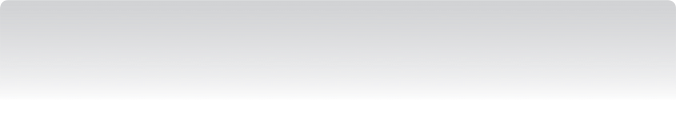 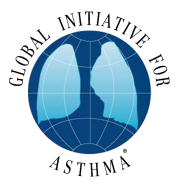 Step 5 – higher level care and/or add-on treatment
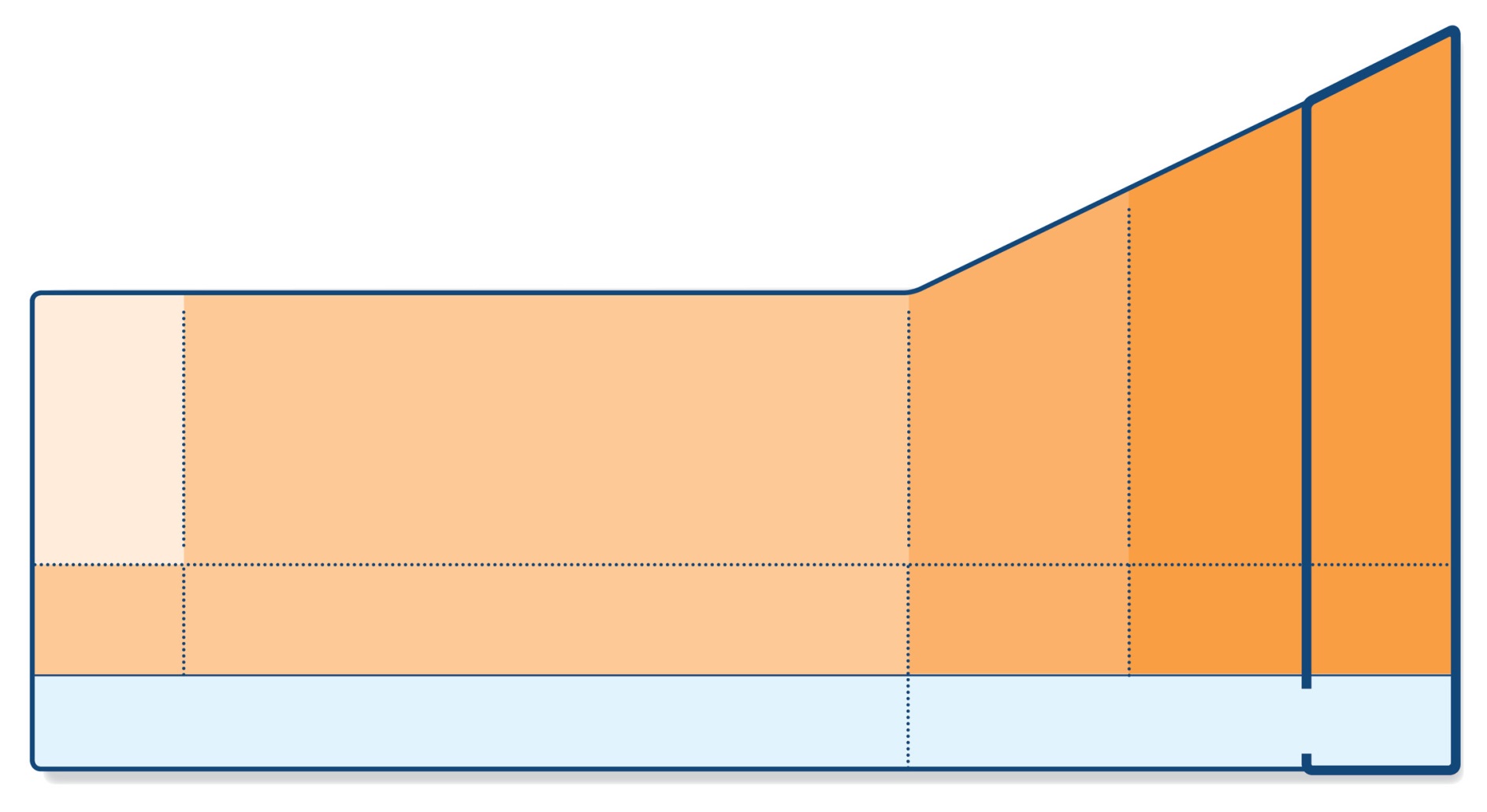 STEP 5
STEP 4
STEP 3
Refer for add-on treatment 
e.g. 
tiotropium,* anti-IgE, anti-IL5/5R*
STEP 2
STEP 1
PREFERRED CONTROLLER CHOICE
Med/high ICS/LABA
Low dose ICS/LABA**
Low dose ICS
Other controller options
Add tiotropium*
Med/high dose ICS + LTRA (or + theoph*)
Add low dose OCS
Med/high dose ICS
Low dose ICS+LTRA
(or + theoph*)
Consider low dose ICS
Leukotriene receptor antagonists (LTRA)
Low dose theophylline*
As-needed SABA or low dose ICS/formoterol#
As-needed short-acting beta2-agonist (SABA)
RELIEVER
*Not for children <12 years
**For children 6-11 years, the preferred Step 3 treatment is medium dose ICS
#For patients prescribed BDP/formoterol or BUD/ formoterol maintenance and reliever therapy
 Tiotropium by mist inhaler is an add-on treatment for patients ≥12 years with a history of exacerbations
GINA 2018, Box 3-5, Step 5 (8/8)
UPDATED 2018
Step 5 – higher level care and/or add-on treatment
Preferred option is referral for specialist investigation and consideration of add-on treatment
If symptoms uncontrolled or exacerbations persist despite Step 4 treatment, check inhaler technique and adherence before referring
Add-on tiotropium for patients ≥12 years with history of exacerbations
Add-on anti-IgE (omalizumab) for patients with severe allergic asthma 
Add-on anti-IL5 (mepolizumab (SC, ≥12 yrs) or reslizumab (IV, ≥18 yrs)) or anti-IL5R (benralizumab (SC, ≥12 yrs)) for severe eosinophilic asthma
Other add-on treatment options at Step 5 include:
Sputum-guided treatment: this is available in specialized centers; reduces exacerbations and/or corticosteroid dose
Add-on low dose oral corticosteroids (≤7.5mg/day prednisone equivalent): this may benefit some patients, but has significant systemic side-effects. Assess and monitor for osteoporosis
In 2018, GINA will publish a practical pocket guide about assessment and treatment of difficult-to-treat and severe asthma
GINA 2018
Low, medium and high dose inhaled corticosteroids Adults and adolescents (≥12 years)
This is not a table of equivalence, but of estimated clinical comparability
Most of the clinical benefit from ICS is seen at low doses
High doses are arbitrary, but for most ICS are those that, with prolonged use, are associated with increased risk of systemic side-effects
GINA 2018, Box 3-6 (1/2)
Low, medium and high dose inhaled corticosteroidsChildren 6–11 years
This is not a table of equivalence, but of estimated clinical comparability
Most of the clinical benefit from ICS is seen at low doses
High doses are arbitrary, but for most ICS are those that, with prolonged use, are associated with increased risk of systemic side-effects
GINA 2018, Box 3-6 (2/2)
Reviewing response and adjusting treatment
How often should asthma be reviewed?
1-3 months after treatment started, then every 3-12 months
During pregnancy, every 4-6 weeks
After an exacerbation, within 1 week
Stepping up asthma treatment
Sustained step-up, for at least 2-3 months if asthma poorly controlled
Important: first check for common causes (symptoms not due to asthma, incorrect inhaler technique, poor adherence)
Short-term step-up, for 1-2 weeks, e.g. with viral infection or allergen
May be initiated by patient with written asthma action plan
Day-to-day adjustment
For patients prescribed low-dose ICS/formoterol maintenance and reliever regimen*
Stepping down asthma treatment
Consider step-down after good control maintained for 3 months
Find each patient’s minimum effective dose, that controls symptoms and minimizes risk of exacerbations
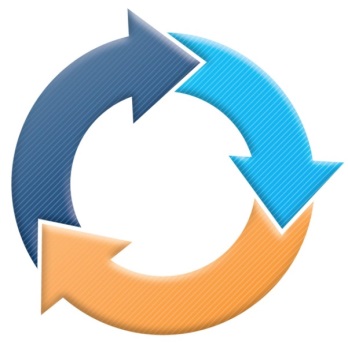 ASSESS
REVIEW RESPONSE
ADJUST TREATMENT
*Approved only for low dose beclometasone/formoterol and low dose budesonide/formoterol
GINA 2018
General principles for stepping down controller treatment
Aim
To find the lowest dose that controls symptoms and exacerbations, and minimizes the risk of side-effects
When to consider stepping down
When symptoms have been well controlled and lung function stable for ≥3 months 
No respiratory infection, patient not travelling, not pregnant
Prepare for step-down
Record the level of symptom control and consider risk factors
Make sure the patient has a written asthma action plan
Book a follow-up visit in 1-3 months
Step down through available formulations
Stepping down ICS doses by 25–50% at 3 month intervals is feasible and safe for most patients (Hagan et al, Allergy 2014)
See GINA 2018 report Box 3-7 for specific step-down options
Stopping ICS is not recommended in adults with asthma because of risk of exacerbations (Rank et al, JACI 2013)
GINA 2018, Box 3-7
Treating modifiable risk factors
Provide skills and support for guided asthma self-management
This comprises self-monitoring of symptoms and/or PEF,  a written asthma action plan and regular medical review
Prescribe medications or regimen that minimize exacerbations
ICS-containing controller medications reduce risk of exacerbations
For patients with ≥1 exacerbations in previous year, consider low-dose ICS/formoterol maintenance and reliever regimen*
Encourage avoidance of tobacco smoke (active or ETS)
Provide smoking cessation advice and resources at every visit
For patients with severe asthma
Refer to a specialist center, if available, for consideration of add-on medications and/or sputum-guided treatment
For patients with confirmed food allergy:
Appropriate food avoidance
Ensure availability of injectable epinephrine for anaphylaxis
*Approved only for low dose beclometasone/formoterol and low dose budesonide/formoterol
GINA 2018, Box 3-8
Non-pharmacological interventions
Avoidance of tobacco smoke exposure
Provide advice and resources at every visit; advise against exposure of children to environmental tobacco smoke (house, car)
Physical activity
Encouraged because of its general health benefits. Provide advice about managing exercise-induced bronchoconstriction
Occupational asthma
Ask patients with adult-onset asthma about work history. Remove sensitizers as soon as possible. Refer for expert advice, if available
Avoid medications that may worsen asthma
Always ask about asthma before prescribing NSAIDs or beta-blockers
Remediation of dampness or mold in homes
Reduces asthma symptoms and medication use in adults
Sublingual immunotherapy (SLIT)
Consider as add-on therapy in adult HDM-sensitive patients with allergic rhinitis who have exacerbations despite ICS treatment, provided FEV1 is 70% predicted
See GINA Box 3-9 and online Appendix for details
This slide shows examples of interventions with high quality evidence
GINA 2018, Box 3-9
Indications for considering referral, where available
Difficulty confirming the diagnosis of asthma
Symptoms suggesting chronic infection, cardiac disease etc
Diagnosis unclear even after a trial of treatment
Features of both asthma and COPD, if in doubt about treatment
Suspected occupational asthma
Refer for confirmatory testing, identification of sensitizing agent, advice about eliminating exposure, pharmacological treatment
Persistent uncontrolled asthma or frequent exacerbations
Uncontrolled symptoms or ongoing exacerbations or low FEV1 despite correct inhaler technique and good adherence with Step 4
Frequent asthma-related health care visits
Risk factors for asthma-related death
Near-fatal exacerbation in past
Anaphylaxis or confirmed food allergy with asthma
GINA 2018, Box 3-10  (1/2)
Indications for considering referral, where available
Significant side-effects (or risk of side-effects)
Significant systemic side-effects
Need for oral corticosteroids long-term or as frequent courses
Symptoms suggesting complications or sub-types of asthma
Nasal polyposis and reactions to NSAIDS (may be aspirin exacerbated respiratory disease)
Chronic sputum production, fleeting shadows on CXR (may be allergic bronchopulmonary aspergillosis)
Additional reasons for referral in children 6-11 years
Doubts about diagnosis, e.g. symptoms since birth
Symptoms or exacerbations remain uncontrolled
Suspected side-effects of treatment, e.g. growth delay
Asthma with confirmed food allergy
GINA 2018, Box 3-10  (2/2)
Guided asthma self-management and skills training
Essential components are:
Skills training to use inhaler devices correctly
Encouraging adherence with medications, appointments 
Asthma information
Guided self-management support
Self-monitoring of symptoms and/or PEF
Written asthma action plan
Regular review by a health care provider
GINA 2018
Provide hands-on inhaler skills training
GINA 2018, Box 3-11 (1/4)
Provide hands-on inhaler skills training
GINA 2018, Box 3-11 (2/4)
Provide hands-on inhaler skills training
GINA 2018, Box 3-11 (3/4)
Provide hands-on inhaler skills training
GINA 2018, Box 3-11 (4/4)
Check adherence with asthma medications
Poor adherence:
Is very common: it is estimated that 50% of adults and children do not take controller medications as prescribed
Contributes to uncontrolled asthma symptoms and risk of exacerbations and asthma-related death
Contributory factors
Unintentional (e.g. forgetfulness, cost, confusion) and/or 
Intentional (e.g. no perceived need, fear of side-effects, cultural issues, cost)
How to identify patients with low adherence:
Ask an empathic question, e.g. “Do you find it easier to remember your medication in the morning or the evening?”, or “Would you say you are taking it 3 days a week, or less, or more?”
Check prescription date, label date and dose counter
Ask patient about their beliefs and concerns about the medication
GINA 2018, Box 3-12
UPDATED 2018
Strategies to improve adherence in asthma
Only a few interventions have been studied closely in asthma and found to be effective for improving adherence
Shared decision-making
Comprehensive asthma education with nurse home visits
Inhaler reminders, either proactively or for missed doses
Reviewing patients’ detailed dispensing records
GINA 2018
‘Guided self-management education’
Highly effective in improving asthma outcomes
Reduced hospitalizations, ED visits, symptoms, night waking, time off work, improved lung function and quality of life
Three essential components 
Self-monitoring of symptoms and/or PEF
Written asthma action plan
Describe how to recognize and respond to worsening asthma
Individualize the plan for the patient’s health literacy and autonomy
Provide advice about a change in ICS and how/when to add OCS
If using PEF, base action plan on personal best rather than predicted
Regular medical review
GINA 2018
NEW in 2018
Perimenstrual asthma
Perimenstrual (catamenial) asthma
Asthma is worse premenstrually in ~20% women
More common in older women, with higher BMI, longer duration and more severe asthma; often have dysmenorrhea, shorter cycles, longer bleeding; aspirin-exacerbated respiratory disease is more common (Sanchez-Ramos Exp Rev Respir Med 2017) 
Add-on treatment: oral contraceptives and/or LTRA may be helpful
GINA 2018
[Speaker Notes: Sanchez-Ramos JL, Pereira-Vega AR, Alvarado-Gomez F, Maldonado-Perez JA, Svanes C, Gomez-Real F. Risk factors for premenstrual asthma: a systematic review and meta-analysis. Expert Rev Respir Med 2017;11:57-72.
Schatz M, Leibman C. Inhaled corticosteroid use and outcomes in pregnancy. Annals of Allergy, Asthma & Immunology 2005;95:234-8. 
Murphy VE, Gibson PG. Asthma in pregnancy. Clin Chest Med 2011;32:93-110 
Murphy VE, Clifton VL, Gibson PG. Asthma exacerbations during pregnancy: incidence and association with adverse pregnancy outcomes. Thorax 2006;61:169-76.]
Investigations in patients with severe asthma
Confirm the diagnosis of asthma
Consider alternative diagnoses or contributors to symptoms, e.g. upper airway dysfunction, COPD, recurrent respiratory infections
Investigate for comorbidities
Chronic sinusitis, obesity, GERD, obstructive sleep apnea, psychological or psychiatric disorders
Check inhaler technique and medication adherence
Investigate for persistent environmental exposure
Allergens or toxic substances (domestic or occupational)
GINA 2018, Box 3-14 (1/2)
UPDATED 2018
Management of severe asthma
Optimize dose of ICS/LABA
Complete resistance to ICS is rare
Consider therapeutic trial of higher dose
Add-on treatments without phenotyping
Tiotropium - reduces exacerbations (history of exacerbations, age ≥12 years)
Theophylline, LTRA – limited benefit
Phenotype-guided treatment
Severe allergic asthma: add-on anti-IgE (omalizumab ≥6 yrs)
Severe eosinophilic asthma: add-on anti-IL 5 (mepolizumab ≥12 yrs or reslizumab ≥18 yrs), or anti-IL5R (benralizumab ≥12 yrs) 
Sputum-guided treatment to reduce exacerbations and/or OCS dose
Aspirin-exacerbated respiratory disease: consider add-on LTRA
Non-pharmacological interventions
Consider bronchial thermoplasty for selected patients (with registry)
Comprehensive adherence-promoting program
Consider low dose maintenance oral corticosteroids
Monitor for and manage side-effects, including osteoporosis
GINA 2018, Box 3-14 (2/2)
Management of asthma in low-resource settings
Where? 
Low-resource settings may be found not only in low and middle income countries (LMIC), but also in affluent nations
Diagnosis in low-resource settings
Up to 50% asthma undiagnosed, up to 34% over-diagnosed (José 2014)
Ask about symptoms suggestive of chronic respiratory infections e.g. TB
Check FVC as well as FEV1, as spirometric restriction is common 
Peak flow meters recommended by WHO as essential tools for Package of Essential Non-communicable Diseases Interventions (WHO-PEN)
Management of asthma in low-resource settings
GINA strategy for stepwise treatment includes options for low-resource settings
Prioritize the most cost-effective approach; include ICS and SABA
Build capacity of primary health care teams, including nurses and pharmacist
WHO-PEN recommends inclusion of peak flow meters as essential tools, and oximeters if resources permit
GINA 2018
Asthma flare-ups (exacerbations)
Definition and terminology
A flare-up or exacerbation is an acute or sub-acute worsening of symptoms and lung function compared with the patient’s usual status
Terminology
‘Flare-up’ is the preferred term for discussion with patients
‘Exacerbation’ is a difficult term for patients
‘Attack’ has highly variable meanings for patients and clinicians
‘Episode’ does not convey clinical urgency
Consider management of worsening asthma as a continuum
Self-management with a written asthma action plan
Management in primary care
Management in the emergency department and hospital
Follow-up after any exacerbation
GINA 2018
Identify patients at risk of asthma-related death
Patients at increased risk of asthma-related death should be identified
Any history of near-fatal asthma requiring intubation and ventilation
Hospitalization or emergency care for asthma in last 12 months
Not currently using ICS, or poor adherence with ICS
Currently using or recently stopped using OCS 
(indicating the severity of recent events)
Over-use of SABAs, especially if more than 1 canister/month
Lack of a written asthma action plan
History of psychiatric disease or psychosocial problems
Confirmed food allergy in a patient with asthma
Flag these patients for more frequent review
GINA 2018, Box 4-1
Written asthma action plans
All patients should have a written asthma action plan
The aim is to show the patient how to recognize and respond to worsening asthma
It should be individualized for the patient’s medications, level of asthma control and health literacy
Based on symptoms and/or PEF (children: only symptoms)
The action plan should include: 
The patient’s usual asthma medications
When/how to increase reliever and controller or start OCS
How to access medical care if symptoms fail to respond
Why? 
When combined with self-monitoring and regular medical review, action plans are highly effective in reducing asthma mortality and morbidity
GINA 2018
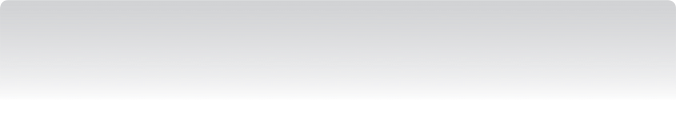 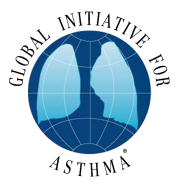 Written asthma action plans
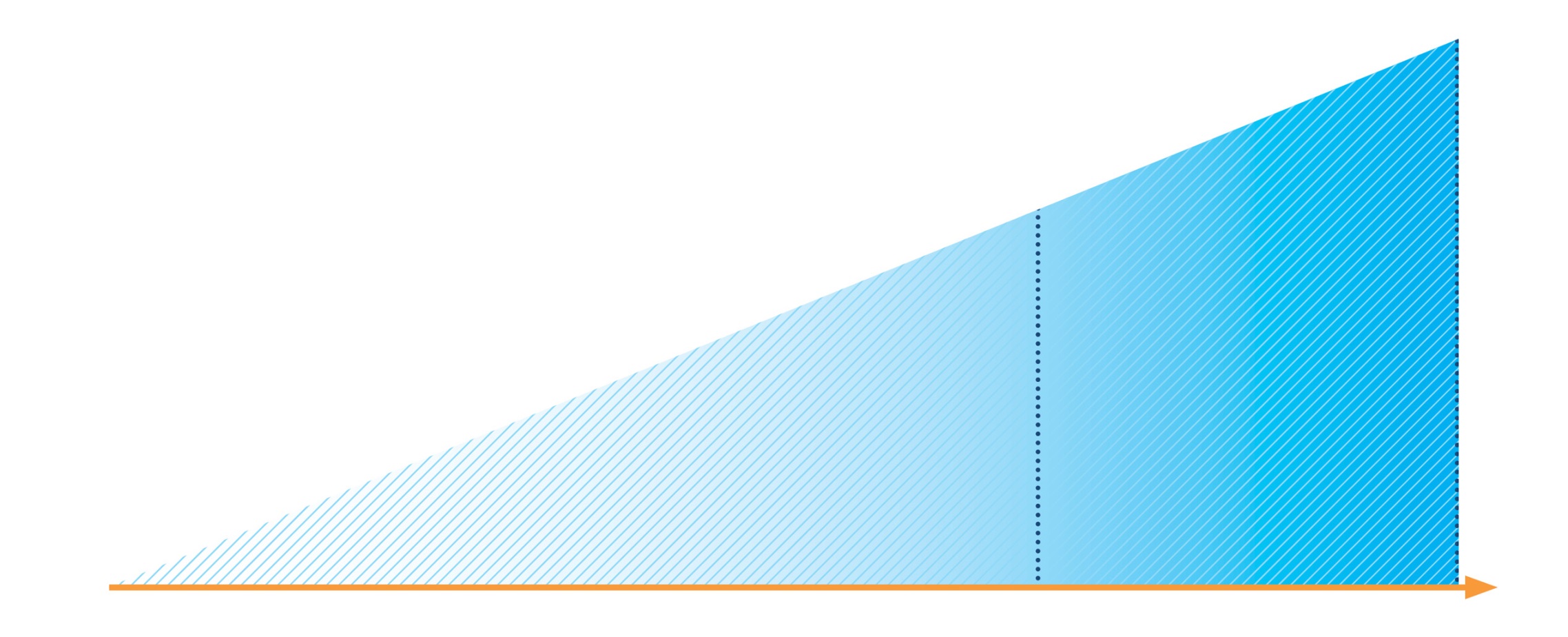 Effective asthma self-management education requires:
• Self-monitoring of symptoms and/or lung function
• Written asthma action plan
• Regular medical review
If PEF or FEV1 <60% best, or not improving after 48 hours
Continue reliever
Continue controller
Add prednisolone40–50 mg/day
Contact doctor
All patients
Increase reliever
Early increase in controller as below
Review response
EARLY OR MILD
LATE OR SEVERE
GINA 2018, Box 4-2 (1/2)
Written asthma action plans – medication options
Increase inhaled reliever
Increase frequency as needed
Adding spacer for pMDI may be helpful
Early and rapid increase in inhaled controller
Up to maximum ICS of 2000mcg BDP/day or equivalent
Options depend on usual controller medication and type of LABA
See GINA 2018 report Box 4-2 for details
Add oral corticosteroids if needed
Adults: prednisolone 1mg/kg/day up to 50mg, usually 5-7 days
Children: 1-2mg/kg/day up to 40mg, usually 3-5 days
Morning dosing preferred to reduce side-effects
Tapering not needed if taken for less than 2 weeks
Remember to advise patients about common side-effects (sleep disturbance, increased appetite, reflux, mood changes)
GINA 2018, Box 4-2 (2/2)
Rationale for recommendations about increasing controller therapy in asthma action plans
Many guidelines recommend treating worsening asthma with SABA alone until OCS are needed, but ... 
Most exacerbations are characterised by increased inflammation
Most evidence for self-management involved doubling ICS dose
Outcomes were consistently better if the action plan prescribed both increased ICS, and OCS
Lack of generalisability of placebo-controlled RCTs of doubling ICS
Participants were required to be highly adherent
Study inhalers were not started, on average, until symptoms and airflow limitation had been worsening for 4-5 days.
Severe exacerbations are reduced by short-term treatment with
Quadrupled dose of ICS
Quadrupled dose of budesonide/formoterol
Early small increase in ICS/formoterol (maintenance & reliever regimen)
Adherence by community patients is poor
Patients commonly take only 25-35% of prescribed controller dose
Patients often delay seeking care for fear of being given OCS
GINA 2018
UPDATED 2018
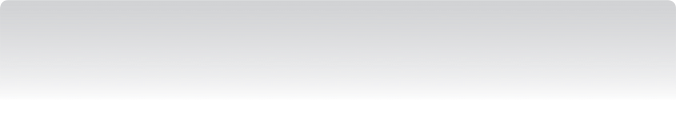 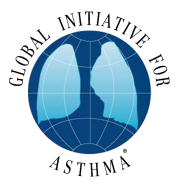 Managing exacerbations in primary care
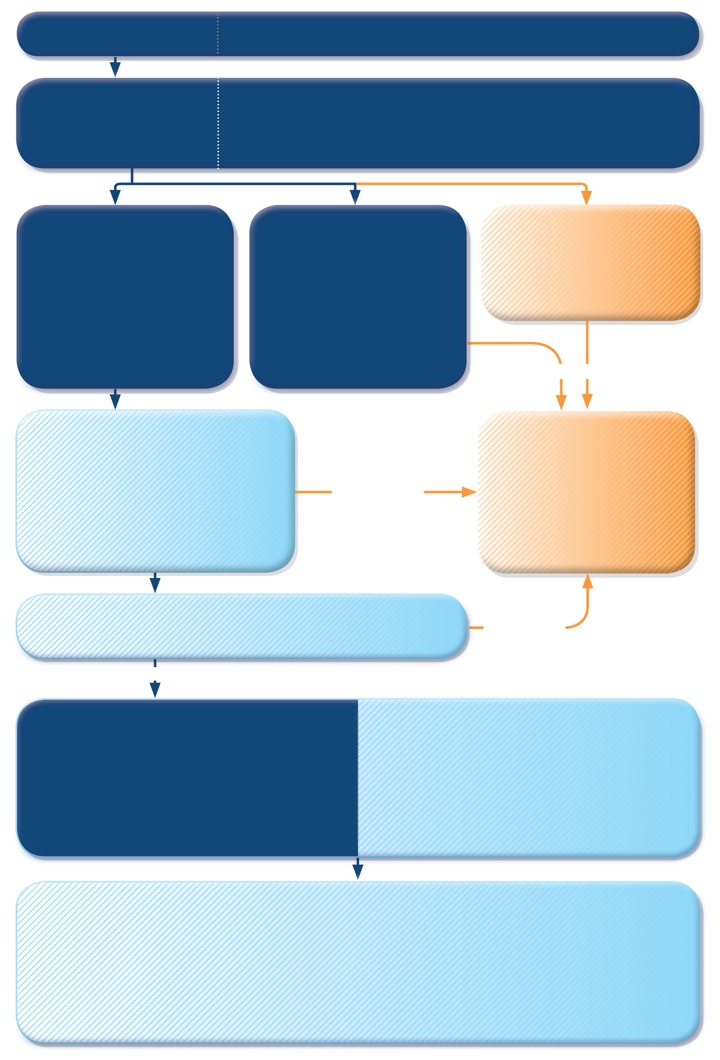 Patient presents with acute or sub-acute asthma exacerbation
PRIMARY CARE
Is it asthma?
Risk factors for asthma-related death?
Severity of exacerbation?
ASSESS the PATIENT
SEVERE
Talks in words, sits hunched forwards, agitated
Respiratory rate >30/min
Accessory muscles in use
Pulse rate >120 bpm
O2 saturation (on air) <90%
PEF ≤50% predicted or best
MILD or MODERATE
Talks in phrases, prefers sitting to lying, not agitated
Respiratory rate increased
Accessory muscles not used
Pulse rate 100–120 bpm
O2 saturation (on air) 90–95%
PEF >50% predicted or best
LIFE-THREATENING
Drowsy, confused or silent chest
URGENT
START TREATMENT
SABA 4–10 puffs by pMDI + spacer, repeat every 20 minutes for 1 hour
Prednisolone: adults 1 mg/kg, max. 50 mg, children 1–2 mg/kg, max. 40 mg
Controlled oxygen (if available): target saturation 93–95% (children: 94-98%)
TRANSFER TO ACUTE CARE FACILITY

 While waiting: give inhaled SABA and ipratropium bromide, O2, systemic corticosteroid
WORSENING
CONTINUE TREATMENT with SABA as needed
ASSESS RESPONSE AT 1 HOUR (or earlier)
WORSENING
IMPROVING
ARRANGE at DISCHARGE
Reliever: continue as needed rather than routinely
Controller: start, or step up. Check inhaler technique, adherence
Prednisolone: continue, usually for 5–7 days (3-5 days for children) 
Follow up: within 2–7 days
ASSESS FOR DISCHARGE
Symptoms improved, not needing SABA
PEF improving, and >60-80% of personal best or predicted
Oxygen saturation >94% room air
Resources at home adequate
FOLLOW UP 
Reliever: as-needed rather than routinely
Controller: continue higher dose for short term (1–2 weeks) or long term (3 months), depending on background to exacerbation
Risk factors: check and correct modifiable risk factors that may have contributed to exacerbation, including inhaler technique and adherence 
Action plan: Is it understood? Was it used appropriately? Does it need modification?
GINA 2018, Box 4-3 (1/7)
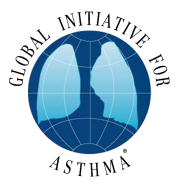 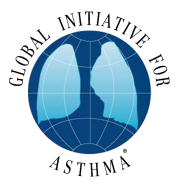 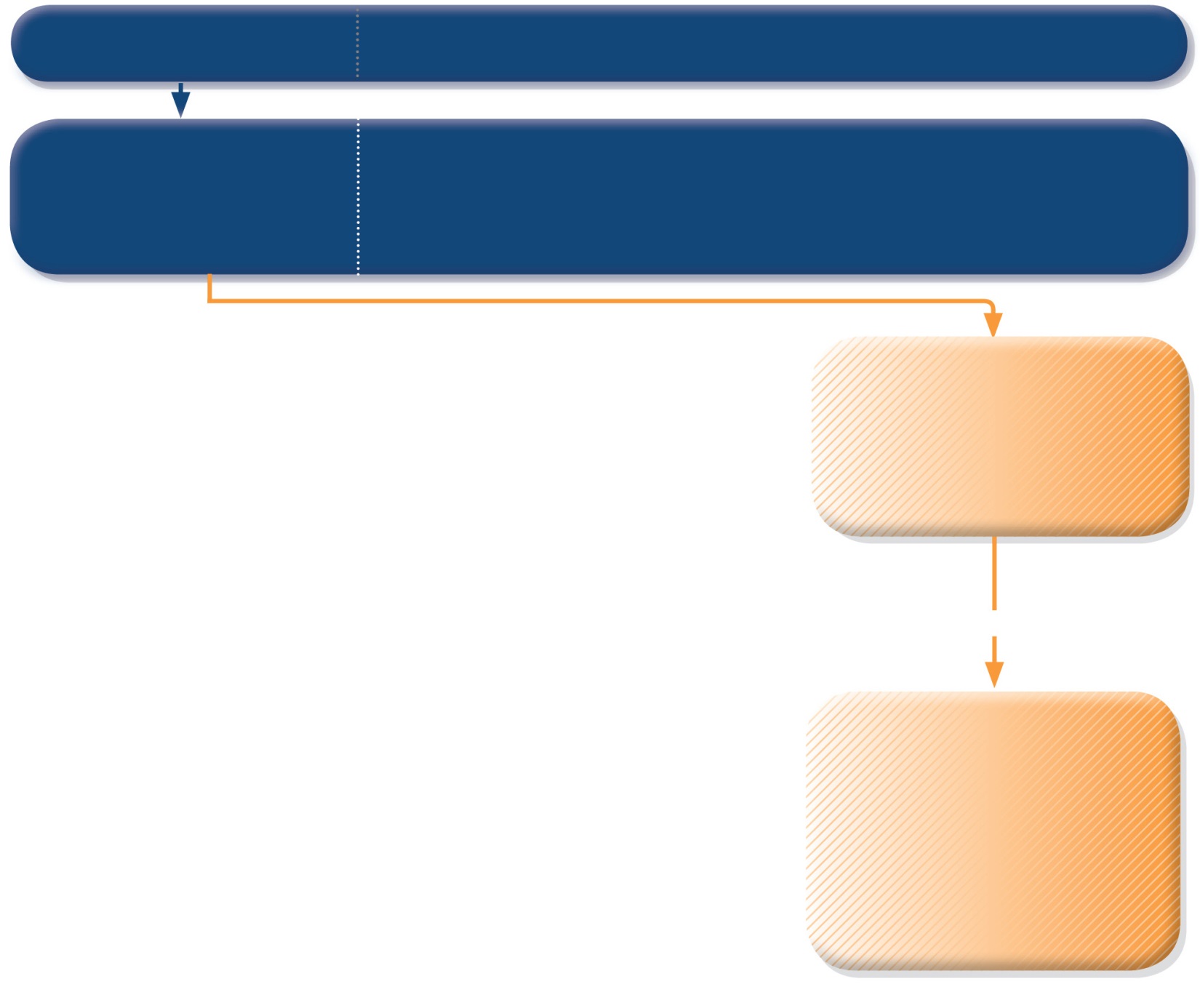 Patient presents with acute or sub-acute asthma exacerbation
PRIMARY CARE
ASSESS the PATIENT
Is it asthma?
Risk factors for asthma-related death?
Severity of exacerbation?
LIFE-THREATENING
Drowsy, confused or silent chest
URGENT
TRANSFER TO ACUTE CARE FACILITY
While waiting: give inhaled SABA and ipratropium bromide, O2, systemic corticosteroid
© Global Initiative for Asthma    www.ginasthma.org
GINA 2018, Box 4-3 (2/7)
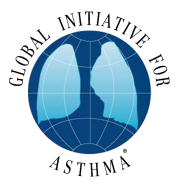 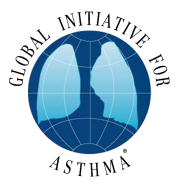 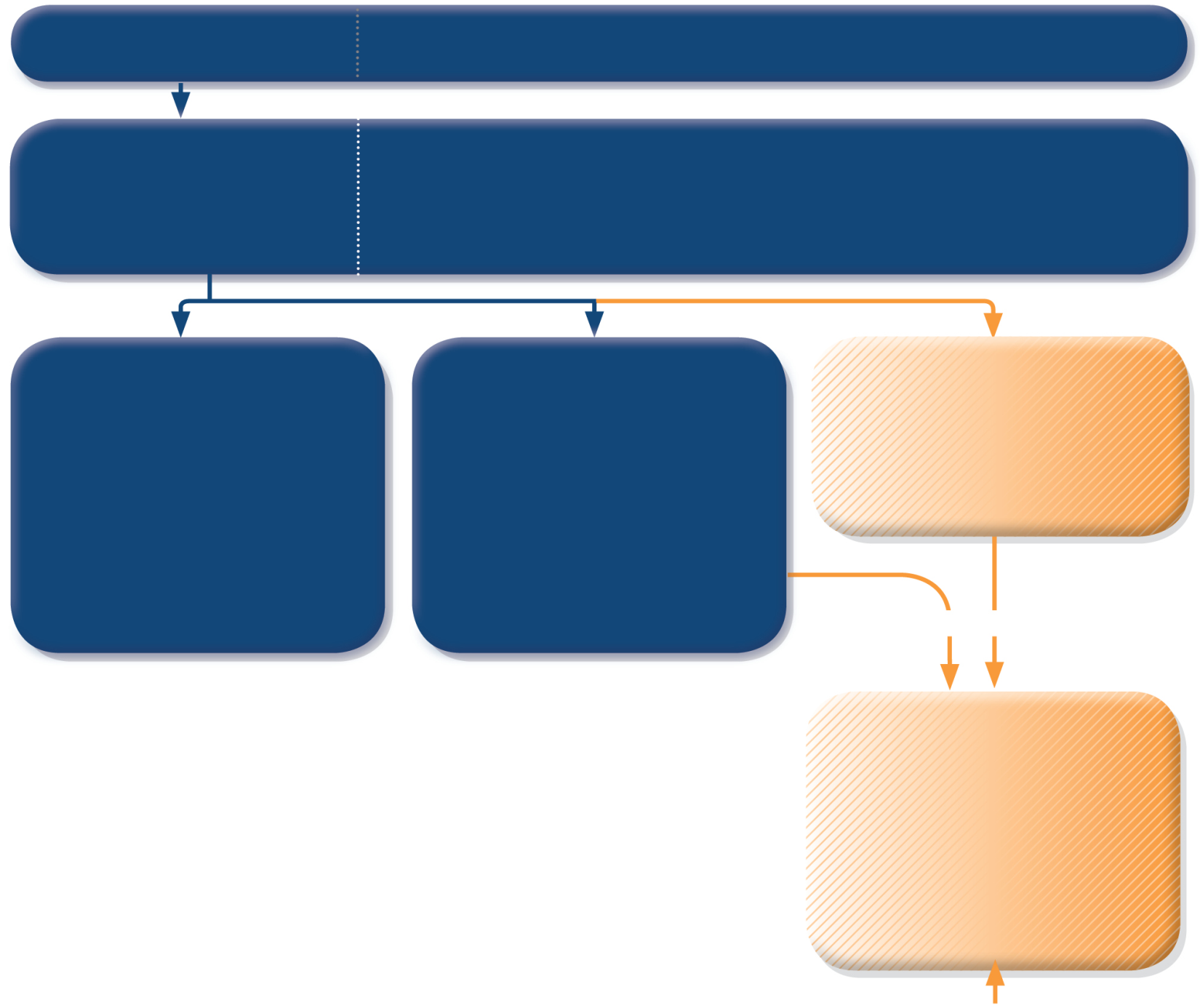 Patient presents with acute or sub-acute asthma exacerbation
PRIMARY CARE
ASSESS the PATIENT
Is it asthma?
Risk factors for asthma-related death?
Severity of exacerbation?
LIFE-THREATENING
Drowsy, confused or silent chest
MILD or MODERATE
Talks in phrases, prefers sitting to lying, not agitated
Respiratory rate increased
Accessory muscles not used
Pulse rate 100–120 bpm
O2 saturation (on air) 90–95%
PEF >50% predicted or best
SEVERE
Talks in words, sits hunched forwards, agitated
Respiratory rate >30/min
Accessory muscles in use
Pulse rate >120 bpm
O2 saturation (on air) <90%
PEF ≤50% predicted or best
URGENT
TRANSFER TO ACUTE CARE FACILITY
While waiting: give inhaled SABA and ipratropium bromide, O2, systemic corticosteroid
© Global Initiative for Asthma    www.ginasthma.org
GINA 2018, Box 4-3 (3/7)
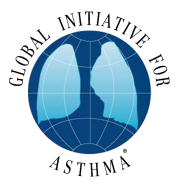 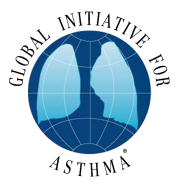 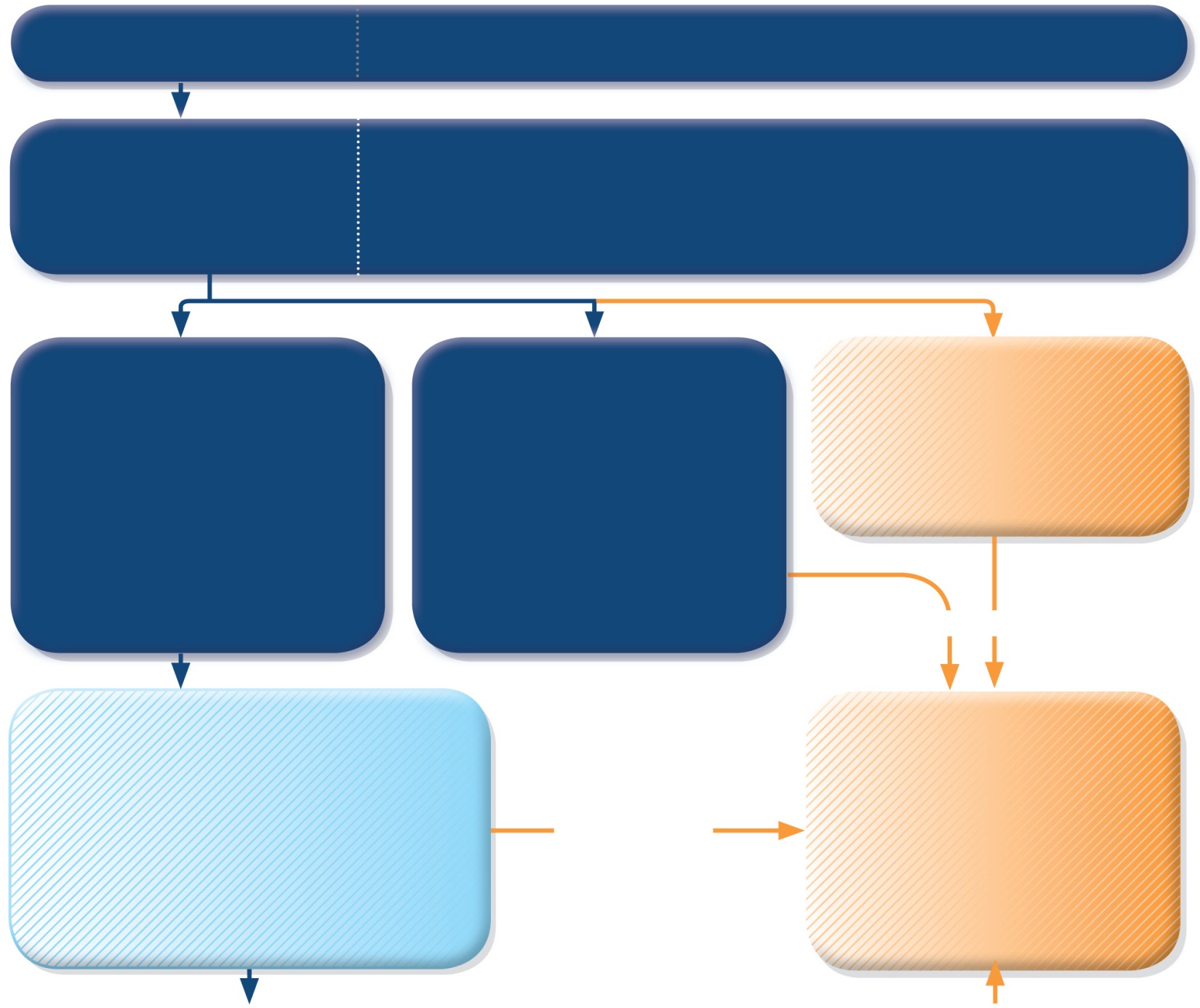 Patient presents with acute or sub-acute asthma exacerbation
PRIMARY CARE
ASSESS the PATIENT
Is it asthma?
Risk factors for asthma-related death?
Severity of exacerbation?
LIFE-THREATENING
Drowsy, confused or silent chest
MILD or MODERATE
Talks in phrases, prefers sitting to lying, not agitated
Respiratory rate increased
Accessory muscles not used
Pulse rate 100–120 bpm
O2 saturation (on air) 90–95%
PEF >50% predicted or best
SEVERE
Talks in words, sits hunched forwards, agitated
Respiratory rate >30/min
Accessory muscles in use
Pulse rate >120 bpm
O2 saturation (on air) <90%
PEF ≤50% predicted or best
URGENT
START TREATMENT
SABA 4–10 puffs by pMDI + spacer, repeat every 20 minutes for 1 hour
Prednisolone: adults 1 mg/kg, max. 50 mg, children 1–2 mg/kg, max. 40 mg
Controlled oxygen (if available): target saturation 93–95% (children: 94-98%)
TRANSFER TO ACUTE CARE FACILITY
While waiting: give inhaled SABA and ipratropium bromide, O2, systemic corticosteroid
WORSENING
© Global Initiative for Asthma    www.ginasthma.org
GINA 2018, Box 4-3 (4/7)
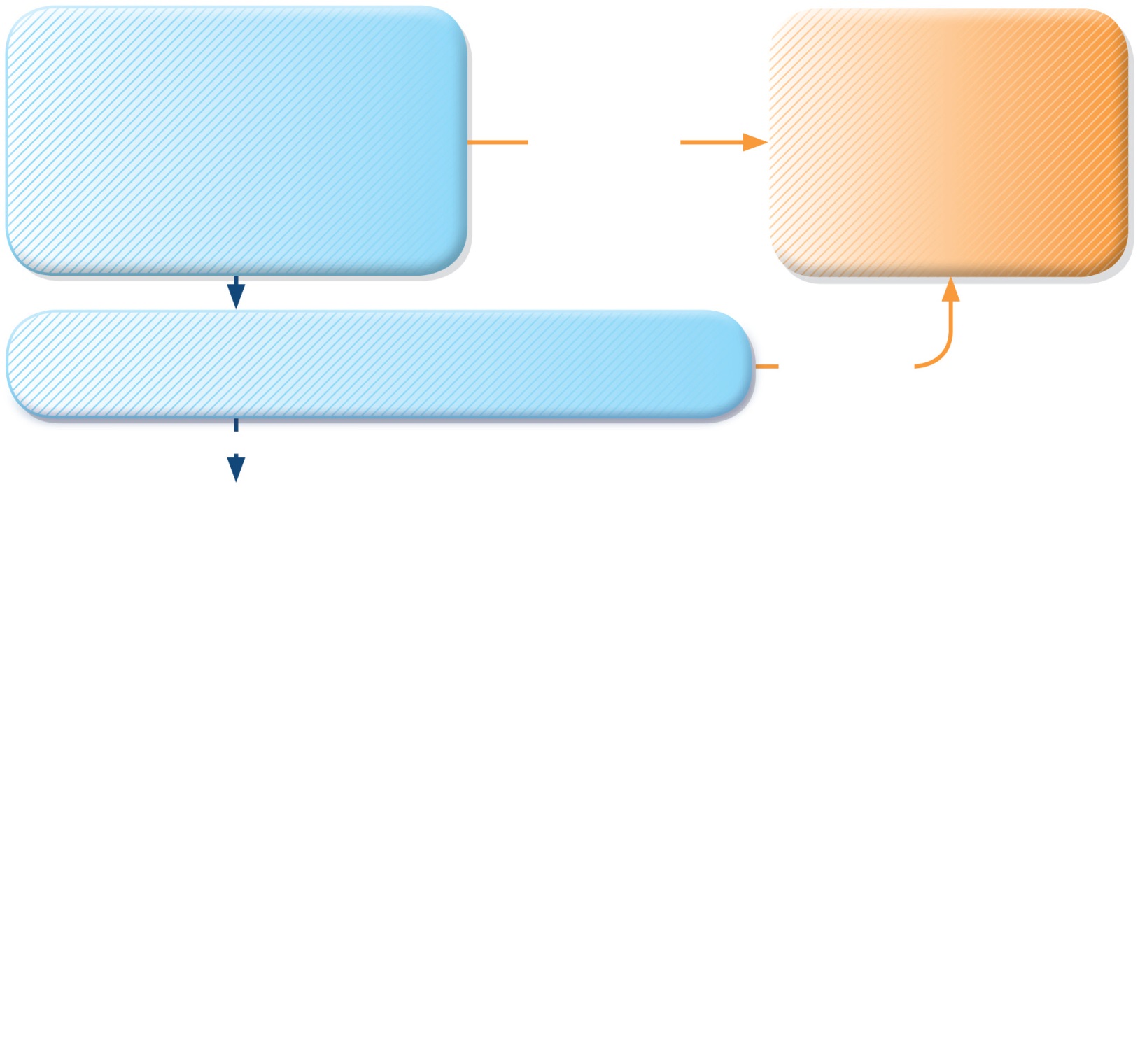 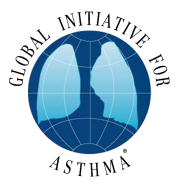 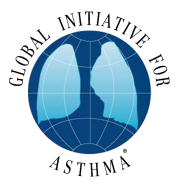 START TREATMENT
SABA 4–10 puffs by pMDI + spacer, repeat every 20 minutes for 1 hour
Prednisolone: adults 1 mg/kg, max. 50 mg, children 1–2 mg/kg, max. 40 mg
Controlled oxygen (if available): target saturation 93–95% (children: 94-98%)
TRANSFER TO ACUTE CARE FACILITY
While waiting: give inhaled SABA and ipratropium bromide, O2, systemic corticosteroid
WORSENING
CONTINUE TREATMENT with SABA as needed
ASSESS RESPONSE AT 1 HOUR (or earlier)
WORSENING
IMPROVING
ASSESS FOR DISCHARGE
Symptoms improved, not needing SABA
PEF improving, and >60-80% of personal best or predicted
Oxygen saturation >94% room air
Resources at home adequate
GINA 2018, Box 4-3 (5/7)
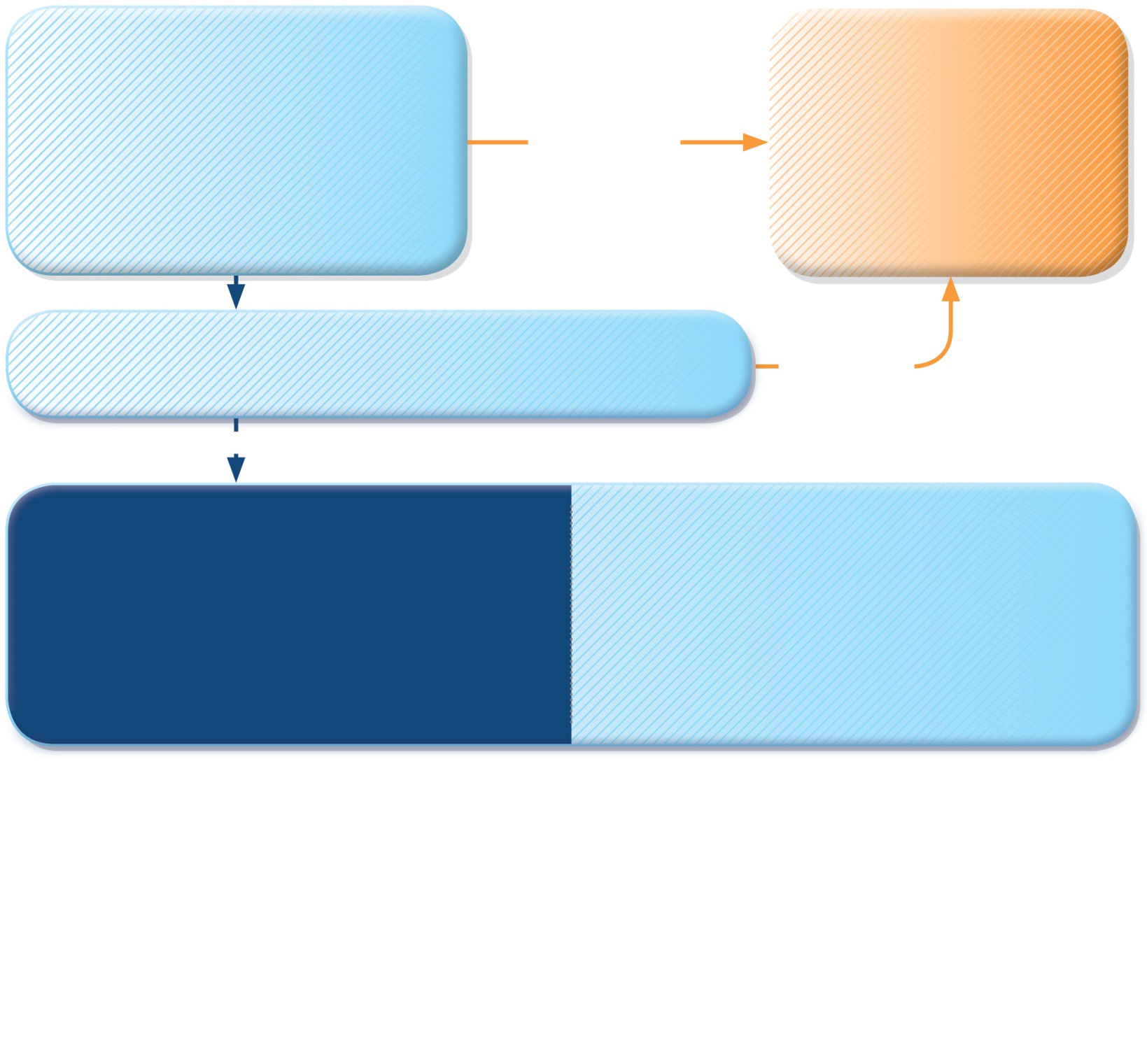 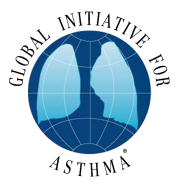 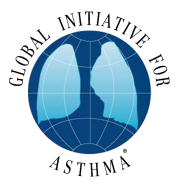 START TREATMENT
SABA 4–10 puffs by pMDI + spacer, repeat every 20 minutes for 1 hour
Prednisolone: adults 1 mg/kg, max. 50 mg, children 1–2 mg/kg, max. 40 mg
Controlled oxygen (if available): target saturation 93–95% (children: 94-98%)
TRANSFER TO ACUTE CARE FACILITY
While waiting: give inhaled SABA and ipratropium bromide, O2, systemic corticosteroid
WORSENING
CONTINUE TREATMENT with SABA as needed
ASSESS RESPONSE AT 1 HOUR (or earlier)
WORSENING
IMPROVING
ARRANGE at DISCHARGE
Reliever: continue as needed, rather than routinely
Controller: start, or step up. Check inhaler technique, adherence
Prednisolone: continue, usually for 5–7 days (3-5 days for children) 
Follow up: within 2–7 days
ASSESS FOR DISCHARGE
Symptoms improved, not needing SABA
PEF improving, and >60-80% of personal best or predicted
Oxygen saturation >94% room air
Resources at home adequate
GINA 2018, Box 4-3 (6/7)
UPDATED 2018
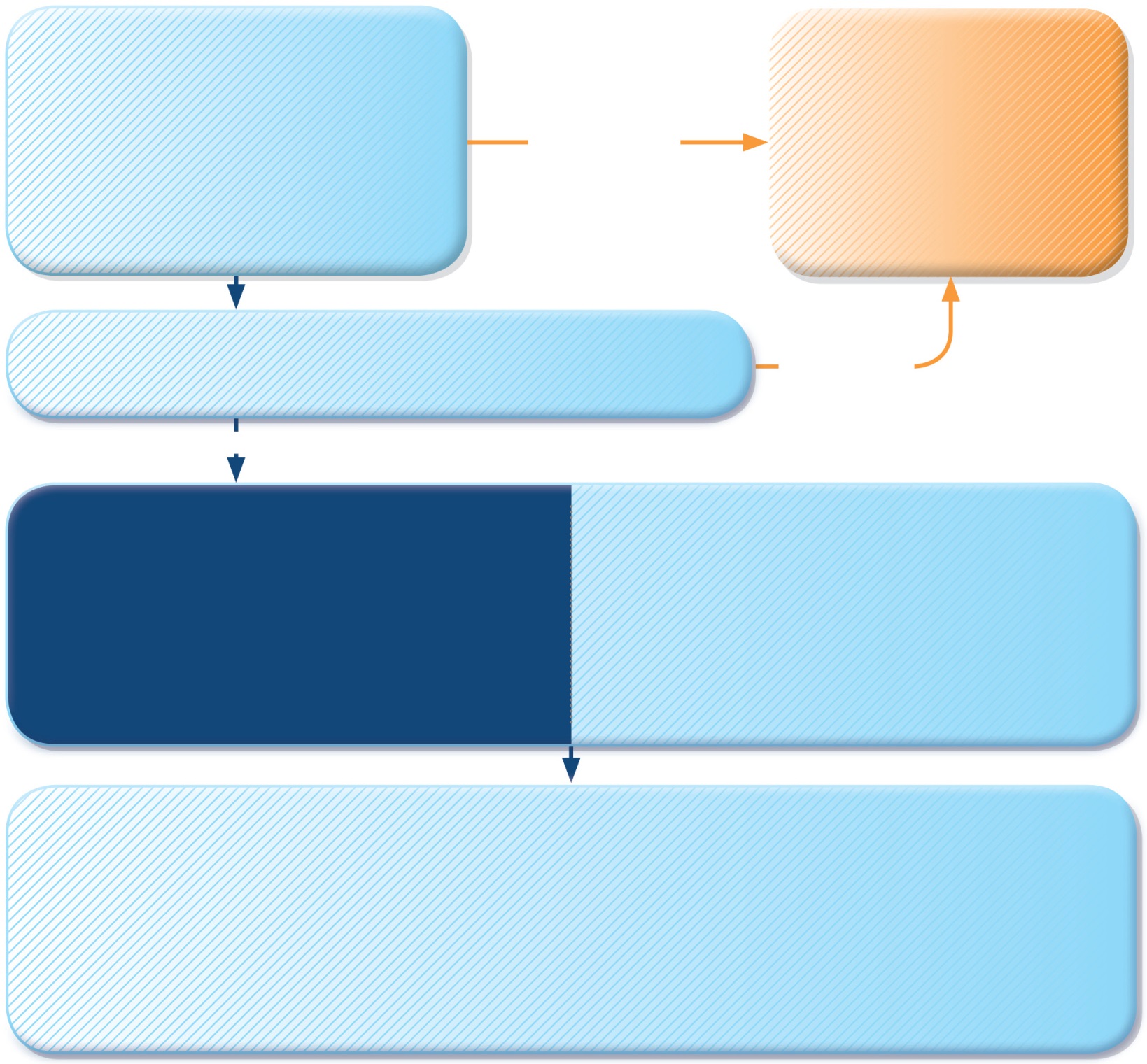 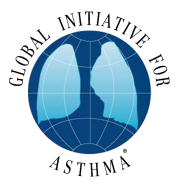 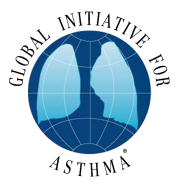 START TREATMENT
SABA 4–10 puffs by pMDI + spacer, repeat every 20 minutes for 1 hour
Prednisolone: adults 1 mg/kg, max. 50 mg, children 1–2 mg/kg, max. 40 mg
Controlled oxygen (if available): target saturation 93–95% (children: 94-98%)
TRANSFER TO ACUTE CARE FACILITY
 While waiting: give inhaled SABA and ipratropium bromide, O2, systemic corticosteroid
WORSENING
CONTINUE TREATMENT with SABA as needed
ASSESS RESPONSE AT 1 HOUR (or earlier)
WORSENING
IMPROVING
ARRANGE at DISCHARGE
Reliever: continue as needed, rather than routinely
Controller: start, or step up. Check inhaler technique, adherence
Prednisolone: continue, usually for 5–7 days (3-5 days for children) 
Follow up: within 2–7 days
ASSESS FOR DISCHARGE
Symptoms improved, not needing SABA
PEF improving, and >60-80% of personal best or predicted
Oxygen saturation >94% room air
Resources at home adequate
FOLLOW UP 
Reliever: as-needed rather than routinely
Controller: continue higher dose for short term (1–2 weeks) or long term (3 months), depending on background to exacerbation
Risk factors: check and correct modifiable risk factors that may have contributed to exacerbation, including inhaler technique and adherence 
Action plan: Is it understood? Was it used appropriately? Does it need modification?
GINA 2018, Box 4-3 (7/7)
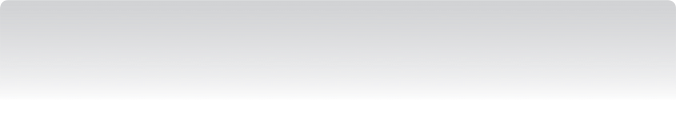 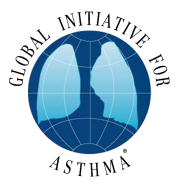 Managing exacerbations in acute care settings
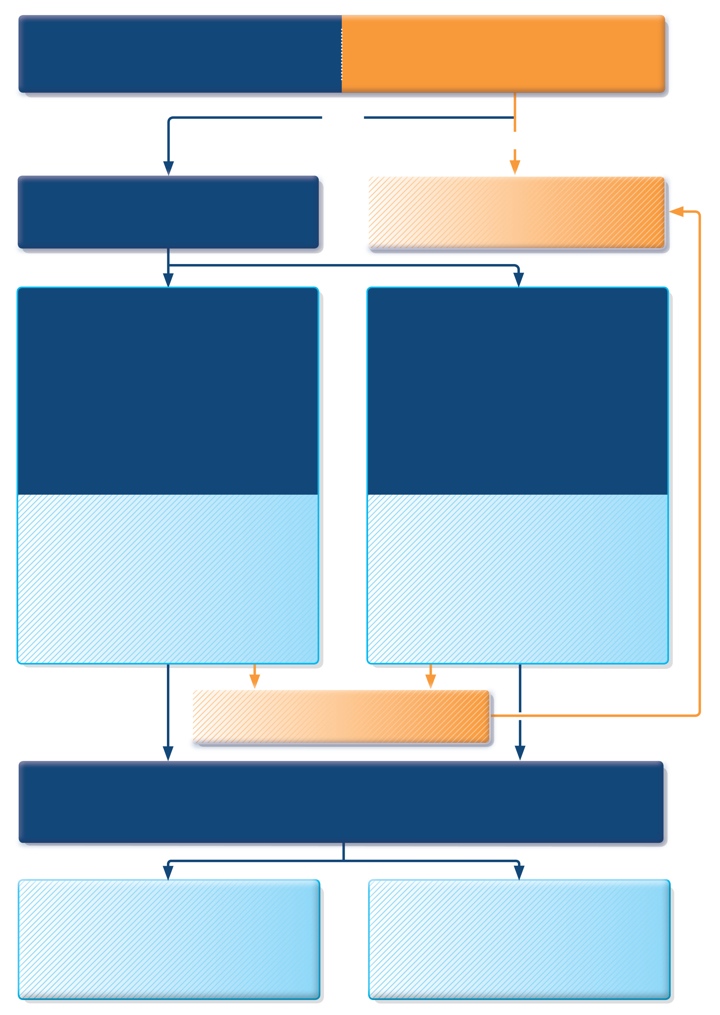 Are any of the following present?
Drowsiness, Confusion, Silent chest
INITIAL ASSESSMENT
A: airway   B: breathing   C: circulation
NO
YES
Consult ICU, start SABA and O2, and prepare patient for intubation
Further TRIAGE BY CLINICAL STATUSaccording to worst feature
SEVERE
Talks in words
Sits hunched forwards
Agitated
Respiratory rate >30/min
Accessory muscles being used
Pulse rate >120 bpm
O2 saturation (on air) < 90%
PEF ≤50% predicted or best
MILD or MODERATE
Talks in phrases
Prefers sitting to lying
Not agitated
Respiratory rate increased
Accessory muscles not used
Pulse rate 100–120 bpm
O2 saturation (on air) 90–95%
PEF >50% predicted or best
Short-acting beta2-agonists
Consider ipratropium bromide
Controlled O2 to maintain  saturation 93–95% (children 94-98%)
Oral corticosteroids
Short-acting beta2-agonists
Ipratropium bromide 
Controlled O2 to maintain  saturation 93–95% (children 94-98%)
Oral or IV corticosteroids
Consider IV magnesium
Consider high dose ICS
If continuing deterioration, treat as severe and re-aassess for ICU
ASSESS CLINICAL PROGRESS FREQUENTLY 
MEASURE LUNG FUNCTION in all patients one hour after initial treatment
FEV1 or PEF 60-80% of predicted or personal best and symptoms improved
MODERATE
Consider for discharge planning
FEV1 or PEF <60% of predicted or personal best,or lack of clinical response
SEVERE
Continue treatment as above and reassess frequently
GINA 2018, Box 4-4 (1/4)
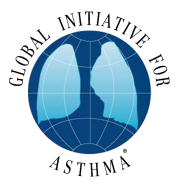 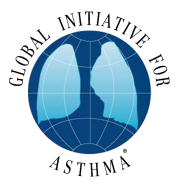 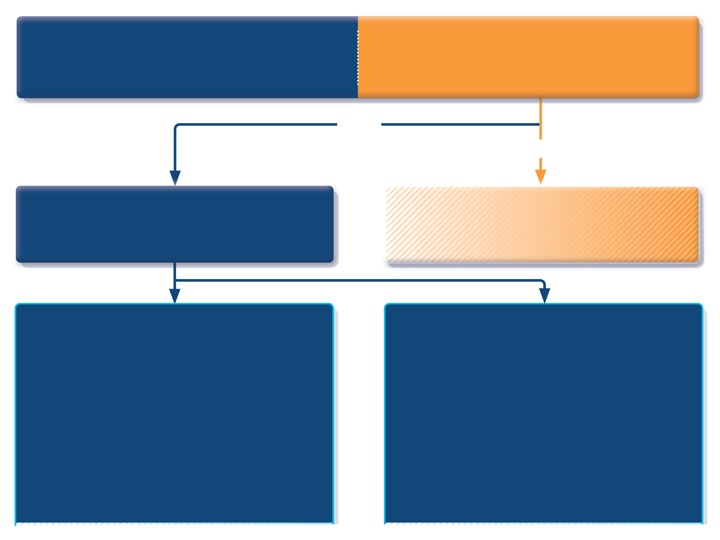 INITIAL ASSESSMENT
A: airway   B: breathing   C: circulation
Are any of the following present?
Drowsiness, Confusion, Silent chest
NO
YES
Consult ICU, start SABA and O2, and prepare patient for intubation
Further TRIAGE BY CLINICAL STATUSaccording to worst feature
SEVERE
Talks in words
Sits hunched forwards
Agitated
Respiratory rate >30/min
Accessory muscles being used
Pulse rate >120 bpm
O2 saturation (on air) < 90%
PEF ≤50% predicted or best
MILD or MODERATE
Talks in phrases
Prefers sitting to lying
Not agitated
Respiratory rate increased
Accessory muscles not used
Pulse rate 100–120 bpm
O2 saturation (on air) 90–95%
PEF >50% predicted or best
GINA 2018, Box 4-4 (2/4)
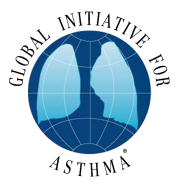 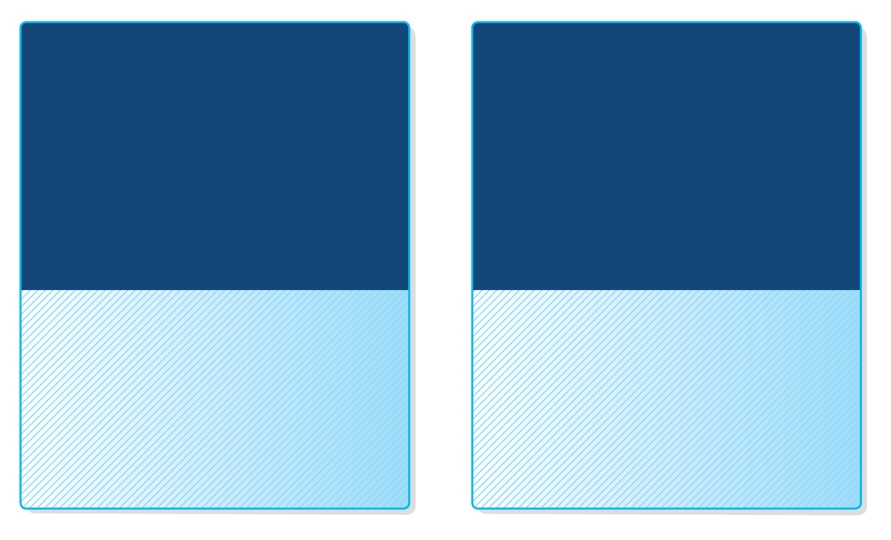 SEVERE
Talks in words
Sits hunched forwards
Agitated
Respiratory rate >30/min
Accessory muscles being used
Pulse rate >120 bpm
O2 saturation (on air) < 90%
PEF ≤50% predicted or best
MILD or MODERATE
Talks in phrases
Prefers sitting to lying
Not agitated
Respiratory rate increased
Accessory muscles not used
Pulse rate 100–120 bpm
O2 saturation (on air) 90–95%
PEF >50% predicted or best
Short-acting beta2-agonists
Consider ipratropium bromide
Controlled O2 to maintain  saturation 93–95% (children 94-98%)
Oral corticosteroids
Short-acting beta2-agonists
Ipratropium bromide 
Controlled O2 to maintain  saturation 93–95% (children 94-98%)
Oral or IV corticosteroids
Consider IV magnesium
Consider high dose ICS
GINA 2018, Box 4-4 (3/4)
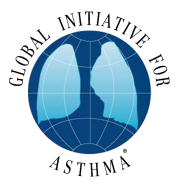 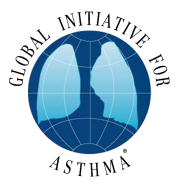 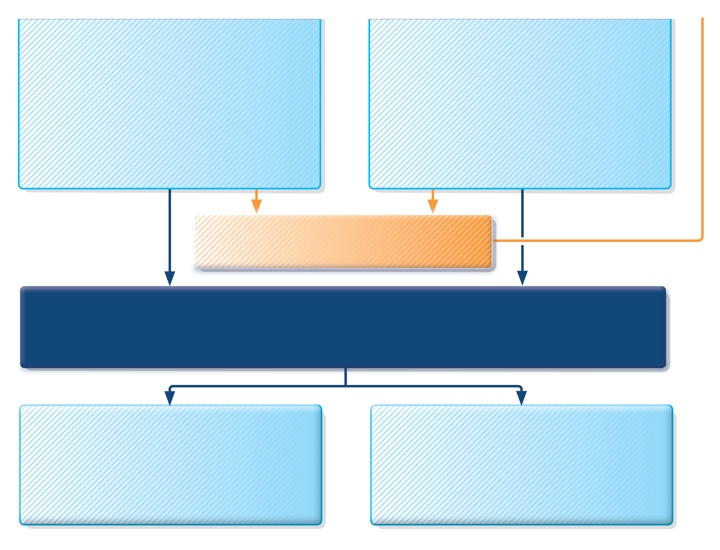 Short-acting beta2-agonists
Consider ipratropium bromide
Controlled O2 to maintain  saturation 93–95% (children 94-98%)
Oral corticosteroids
Short-acting beta2-agonists
Ipratropium bromide 
Controlled O2 to maintain  saturation 93–95% (children 94-98%)
Oral or IV corticosteroids
Consider IV magnesium
Consider high dose ICS
If continuing deterioration, treat as severe and re-assess for ICU
ASSESS CLINICAL PROGRESS FREQUENTLY 
MEASURE LUNG FUNCTION in all patients one hour after initial treatment
FEV1 or PEF 60-80% of predicted or personal best and symptoms improved
MODERATE
Consider for discharge planning
FEV1 or PEF <60% of predicted or personal best,or lack of clinical response
SEVERE
Continue treatment as above and reassess frequently
GINA 2018, Box 4-4 (4/4)
UPDATED 2018
Follow-up after an exacerbation
Follow up all patients regularly after an exacerbation, until symptoms and lung function return to normal
Patients are at increased risk during recovery from an exacerbation
The opportunity
Exacerbations often represent failures in chronic asthma care, and they provide opportunities to review the patient’s asthma management 
At follow-up visit(s), check:
The patient’s understanding of the cause of the flare-up
Modifiable risk factors, e.g. smoking
Adherence with medications, and understanding of their purpose
Reliever should be being used as-needed rather than routinely
Inhaler technique skills
Written asthma action plan
GINA 2018, Box 4-5
Diagnosis and initial treatment of asthma, COPD and asthma-COPD overlap (ACO)A joint project of GINA and GOLD
GINA 2018
Background
For patients with respiratory symptoms, infectious diseases and non-pulmonary conditions need to be distinguished from chronic airways disease
In patients with chronic airways disease, the differential diagnosis differs by age
Children and young adults: most likely to be asthma
Adults >40 years: COPD becomes more common, and distinguishing asthma from COPD becomes more difficult
Many patients with symptoms of chronic airways disease have features of both asthma and COPD
This has been called asthma-COPD overlap (ACO)
Asthma-COPD overlap is not a single disease
It is likely that a range of different underlying mechanisms and origins will be identified
GINA 2018
Background
Patients with features of both asthma and COPD have worse outcomes than those with asthma or COPD alone
Frequent exacerbations
Poor quality of life
More rapid decline in lung function
Higher mortality
Greater health care utilization
Reported prevalence of overlap varies by definitions used
Concurrent doctor-diagnosed asthma and COPD are found in 15–20% of patients with chronic airways disease
Reported rates of overlap are between15–55% of patients with chronic airways disease, depending on the definitions used for ‘asthma’ and ‘COPD’, and the population studied
Prevalence varies by age and gender
GINA 2018
UPDATED 2018
Asthma-COPD overlap
“Asthma-COPD overlap” does not mean a single disease entity
It includes patients with several different forms of airways disease (phenotypes) caused by a range of different underlying mechanisms
Persistent airflow limitation may be found in:
Some children with asthma (McGeachie NEJM 2016)
Many adults with a history of asthma (Lange NEJM 2015)
Smokers and ex-smokers, especially with earlier start of smoking (Lange NEJM 2015)
Patients with low lung function in early adulthood with normal decline over time (Lange NEJM 2015) 
Patients with normal lung function in early adulthood but rapid decline over time (Lange NEJM 2015)
Some patients with COPD have increased sputum/blood eosinophils
This may be associated with higher risk of exacerbations and greater response to corticosteroids
GINA 2018
[Speaker Notes: McGeachie MJ, Yates KP, Zhou X, Guo F, Sternberg AL, Van Natta ML, Wise RA, et al. Patterns of growth and decline in lung function in persistent childhood asthma. N Engl J Med 2016;374:1842-52.
Lange P, Celli B, Agusti A, Boje Jensen G, Divo M, Faner R, Guerra S, et al. Lung-function trajectories leading to chronic obstructive pulmonary disease. N Engl J Med 2015;373:111-22.
Gershon AS, Campitelli MA, Croxford R, et al. Combination long-acting β-agonists and inhaled corticosteroids compared with long-acting β-agonists alone in older adults with chronic obstructive pulmonary disease. JAMA 2014;312:1114-21.]
Asthma-COPD overlap – terminology
Distinguishing asthma from COPD can be problematic
Particularly in smokers and older adults
Some patients may have clinical features of both asthma and COPD
Most clinical trials and guidelines are about asthma or COPD alone 
“Asthma-COPD overlap” is not a single disease entity
As for asthma and COPD, it includes patients with several different forms of airways disease (phenotypes)
These features are caused by a range of different underlying mechanisms 
The descriptive term asthma-COPD overlap (ACO) is useful 
It maintains awareness by clinicians, researchers and regulators of the needs of these patients
To avoid the impression that this is a single disease, the previous term Asthma COPD Overlap Syndrome (ACOS) is no longer advised.
What’s new in GINA 2018?
Objectives of the asthma-COPD overlap chapter
To provide interim advice to assist clinicians (especiallyin primary care and non-pulmonary specialties):
To identify patients with a disease of chronic airflow limitation
To distinguish asthma from COPD and identify patients who have features of both
To decide on safe initial treatment and/or need for referral
To stimulate research into airways disease, by promoting:
Study of characteristics and outcomes in broad populations of patients with chronic airflow limitation
Research into underlying mechanisms that might allow development of specific interventions for prevention and management in this population
GINA 2018
Definitions
GINA 2018, Box 5-1 (1/3)
UPDATED 2018
Definitions
GINA 2018, Box 5-1 (2/3)
Definitions
GINA 2018, Box 5-1 (3/3)
Stepwise approach to diagnosis and initial treatment
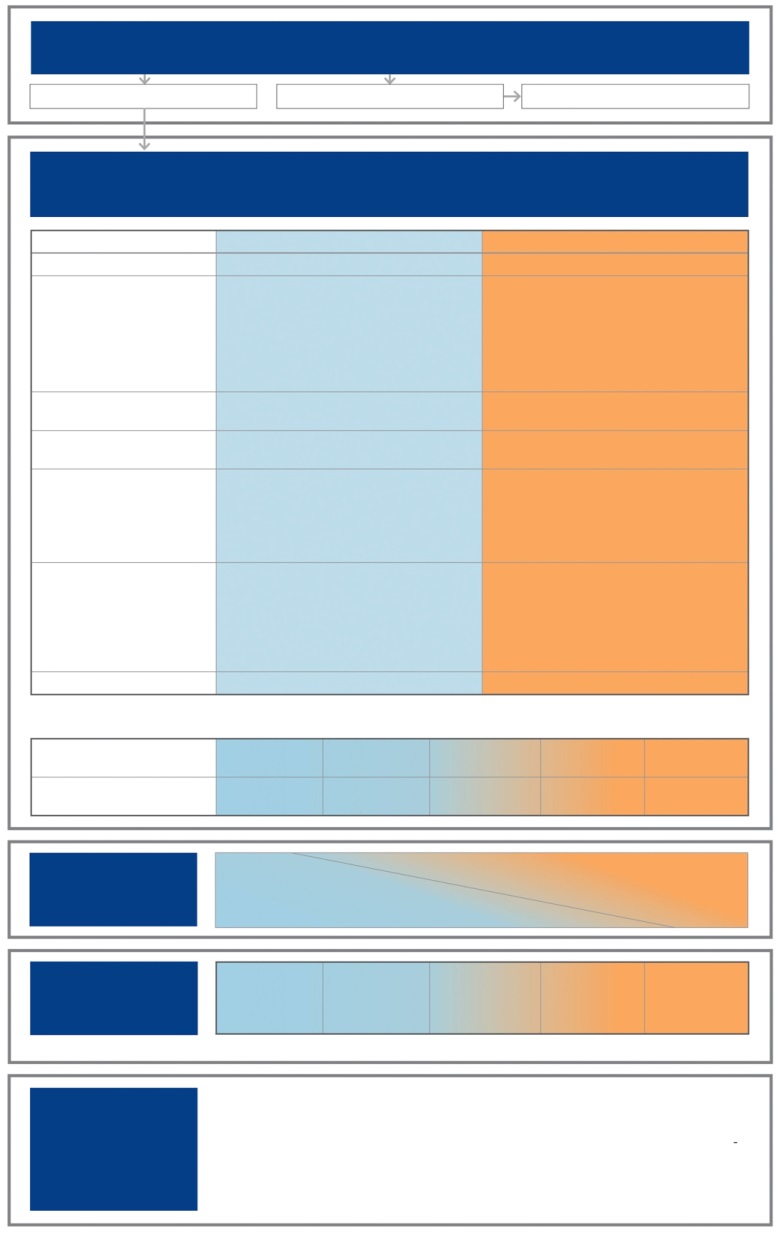 DIAGNOSE CHRONIC AIRWAYS DISEASE
Do symptoms suggest chronic airways disease?
STEP 1
Yes
No
Consider other diseases first
SYNDROMIC DIAGNOSIS IN ADULTS
(i) Assemble the features for asthma and for COPD that best describe the patient.
(ii) Compare number of features in favour of each diagnosis and select a diagnosis
For an adult who presents with respiratory symptoms:
Does the patient have chronic airways disease?
Syndromic diagnosis of asthma, COPD and overlap
Spirometry
Commence initial therapy
Referral for specialized investigations (if necessary)
STEP 2
Features: if present suggest
ASTHMA
COPD
Before age 20 years
Age of onset
After age 40 years
Pattern of symptoms
Variation over minutes, hours or days
Worse during the night or early morning. Triggered by exercise, emotions including laughter, dust or exposure to allergens
Persistent despite treatment
Good and bad days but always dailysymptoms and exertional dyspnea
Chronic cough & sputum preceded onset of dyspnea, unrelated to triggers
Record of variable airflow limitation(spirometry or peak flow)
Record of persistent airflow limitation(FEV1/FVC < 0.7 post-BD)
Lung function
Lung function betweensymptoms
Abnormal
Normal
Previous doctor diagnosis of COPD,chronic bronchitis or emphysema
Heavy exposure to risk factor: tobaccosmoke, biomass fuels
Previous doctor diagnosis of asthma
Family history of asthma, and other allergic conditions (allergic rhinitis or eczema)
Past history or family history
No worsening of symptoms over time. Variation in symptoms either seasonally, or from year to year
May improve spontaneously or have an immediate response to bronchodilators or to ICS over weeks
Time course
Symptoms slowly worsening over time (progressive course over years)
Rapid-acting bronchodilator treatment provides only limited relief
Chest X-ray
Severe hyperinflation
Normal
NOTE: • These features best distinguish between asthma and COPD. • Several positive features (3 or more) for either asthma or COPD suggest that diagnosis. • If there are a similar number for both asthma and COPD, consider diagnosis of ACO
Some features
of asthma
Some features
of COPD
Features of both
DIAGNOSIS
Asthma
COPD
CONFIDENCE IN
DIAGNOSIS
Could be ACO
Possibly COPD
Asthma
Asthma
COPD
STEP 3
PERFORM
SPIROMETRY
Marked
reversible airflow limitation
(pre-post bronchodilator) or other
proof of variable airflow limitation
FEV1/FVC < 0.7
post-BD
STEP 4
INITIAL
TREATMENT*
ICS, and usually LABA
+/or LAMA
Asthma drugs
No LABA
monotherapy
Asthma drugs
No LABA
monotherapy
COPD drugs
COPD drugs
*Consult GINA and GOLD documents for recommended treatments.
• Persistent symptoms and/or exacerbations despite treatment.
• Diagnostic uncertainty (e.g. suspected pulmonary hypertension, cardiovascular diseases    and other causes of respiratory symptoms).
• Suspected asthma or COPD with atypical or additional symptoms or signs (e.g. haemoptysis, weight loss, night sweats, fever, signs of bronchiectasis or other structural lung disease).
• Few features of either asthma or COPD.
• Comorbidities present.
• Reasons for referral for either diagnosis as outlined in the GINA and GOLD strategy reports.
STEP 5
SPECIALISED
INVESTIGATIONS
or REFER IF:
GINA 2018, Box 5-4
Step 1 – Does the patient have chronic airways disease?
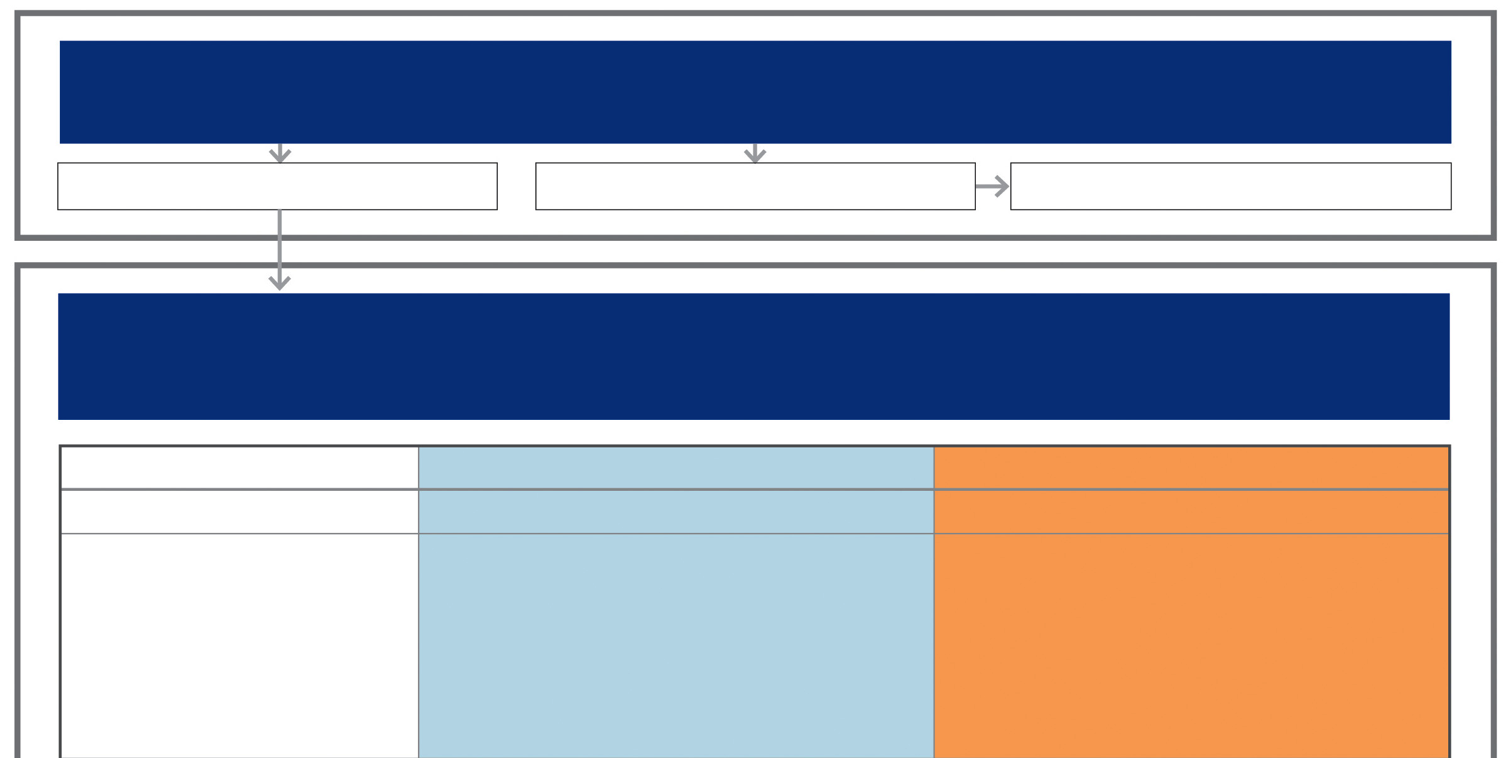 STEP 1
DIAGNOSE CHRONIC AIRWAYS DISEASE
Do symptoms suggest chronic airways disease?
Yes
Consider other diseases first
No
GINA 2018
Step 1 – Does the patient have chronic airways disease?
Clinical history: consider chronic airways disease if
Chronic or recurrent cough, sputum, dyspnea or wheezing, or repeated acute lower respiratory tract infections
Previous doctor diagnosis of asthma and/or COPD
Previous treatment with inhaled medications
History of smoking tobacco and/or other substances
Exposure to environmental hazards, e.g. airborne pollutants
Physical examination
May be normal
Evidence of hyperinflation or respiratory insufficiency
Wheeze and/or crackles
GINA 2018
Step 1 – Does the patient have chronic airways disease?
Radiology (CXR or CT scan performed for other reasons)
May be normal, especially in early stages
Hyperinflation, airway wall thickening, hyperlucency,  bullae
May identify or suggest an alternative or additional diagnosis, e.g. bronchiectasis, tuberculosis, interstitial lung disease, cardiac failure
Screening questionnaires
Designed to assist in identification of patients at risk of chronic airways disease
May not be generalizable to all countries, practice settings or patients
See GINA and GOLD reports for examples
GINA 2018
Step 2 – Syndromic diagnosis of asthma, COPD and asthma-COPD overlap
Assemble the features that, when present, most favor a diagnosis of typical asthma or typical COPD
Compare the number of features on each side
If the patient has ≥3 features of either asthma or COPD, there is a strong likelihood that this is the correct diagnosis
Consider the level of certainty around the diagnosis
Diagnoses are made on the weight of evidence
The absence of any of these features does not rule out either diagnosis, e.g. absence of atopy does not rule out asthma
When a patient has a similar number of features of both asthma and COPD, consider the diagnosis of asthma-COPD overlap
GINA 2018
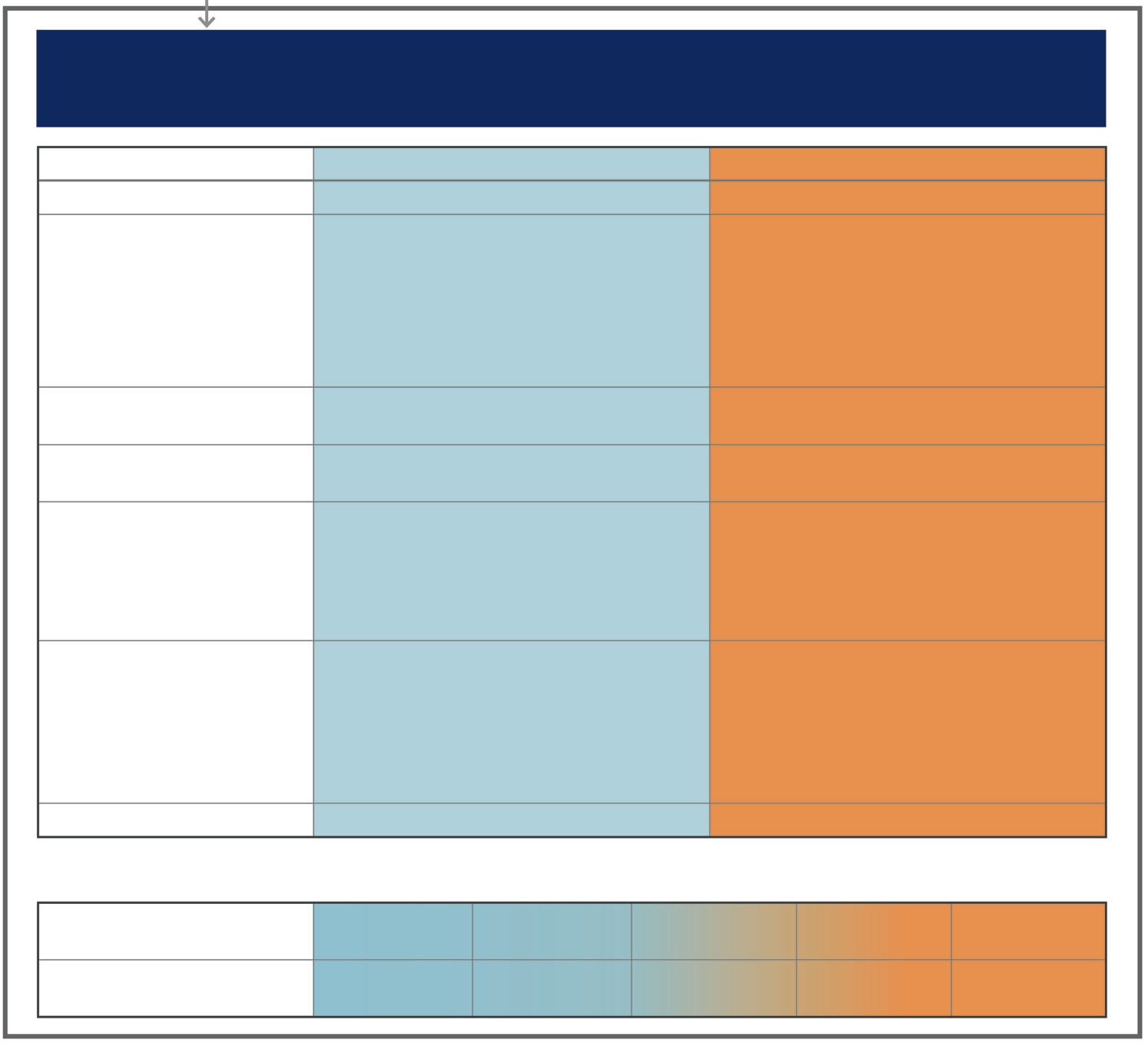 SYNDROMIC DIAGNOSIS IN ADULTS
(i) Assemble the features for asthma and for COPD that best describe the patient.
(ii) Compare number of features in favour of each diagnosis and select a diagnosis
STEP 2
Features: if present suggest -
ASTHMA
COPD
Age of onset
Before age 20 years
After age 40 years
Pattern of symptoms
Variation over minutes, hours or days
Worse during the night or early morning
Triggered by exercise, emotionsincluding laughter, dust or exposureto allergens
Persistent despite treatment
Good and bad days but always dailysymptoms and exertional dyspnea
Chronic cough & sputum preceded onset of dyspnea, unrelated to triggers
Record of persistent airflow limitation(FEV1/FVC < 0.7 post-BD)
Record of variable airflow limitation(spirometry or peak flow)
Lung function
Lung function betweensymptoms
Abnormal
Normal
Past history or family history
Previous doctor diagnosis of COPD,chronic bronchitis or emphysema
Heavy exposure to risk factor: tobaccosmoke, biomass fuels
Previous doctor diagnosis of asthma
Family history of asthma, and other allergic conditions (allergic rhinitis or eczema)
No worsening of symptoms over time.Variation in symptoms either seasonally, or from year to year
May improve spontaneously or have an immediate response to bronchodilators or to ICS over weeks
Symptoms slowly worsening over time(progressive course over years)
Rapid-acting bronchodilator treatmentprovides only limited relief
Time course
Chest X-ray
Normal
Severe hyperinflation
NOTE: • These features best distinguish between asthma and COPD. • Several positive features (3 or more) for either asthma or COPD suggest
that diagnosis. • If there are a similar number for both asthma and COPD, consider diagnosis of ACO
Some features
of asthma
Some features
of COPD
Features of both
Asthma
COPD
DIAGNOSIS
CONFIDENCE IN
DIAGNOSIS
Asthma
Asthma
Could be ACO
Possibly COPD
COPD
GINA 2018, Box 5-4
© Global Initiative for Asthma    www.ginasthma.org
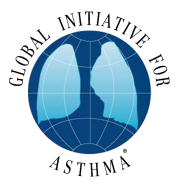 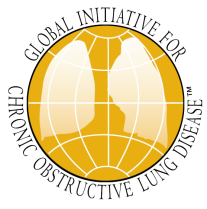 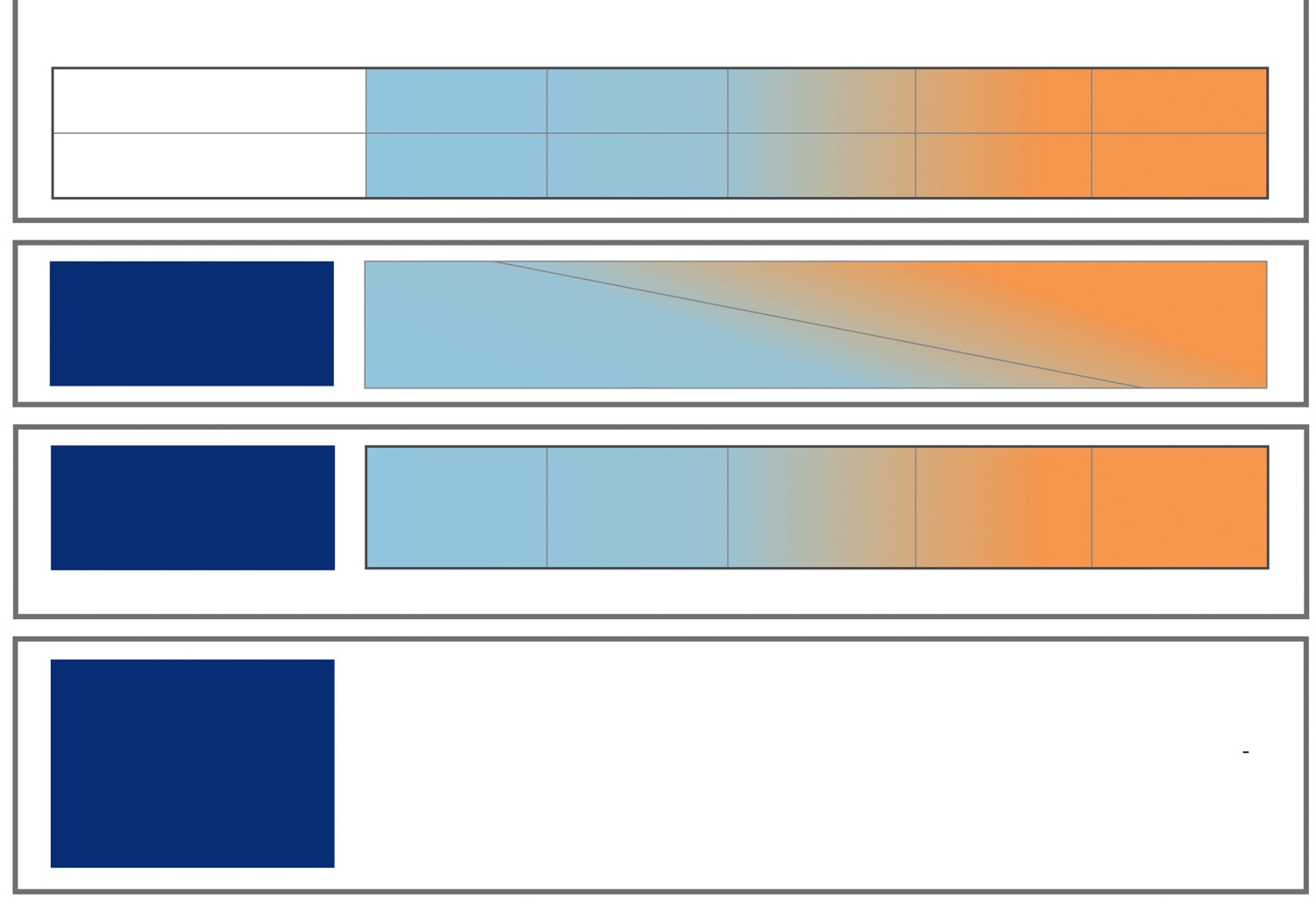 STEP 3
PERFORM
SPIROMETRY
Marked
reversible airflow limitation
(pre-post bronchodilator) or other
proof of variable airflow limitation
FEV1/FVC < 0.7
post-BD
GINA 2018
Step 3 - Spirometry
Essential if chronic airways disease is suspected
Confirms chronic airflow limitation
More limited value in distinguishing between asthma with fixed airflow limitation, COPD and asthma-COPD overlap
Measure at the initial visit or subsequent visit
If possible measure before and after a trial of treatment
Medications taken before testing may influence results
Peak expiratory flow (PEF) 
Not a substitute for spirometry
Normal PEF does not rule out asthma or COPD
Repeated measurement may confirm excessive variability, found in asthma or in some patients with asthma-COPD overlap
GINA 2018, Box 5-3
UPDATED 2018
Step 3 - Spirometry
Spirometric variable
Asthma
COPD
Overlap
Normal FEV1/FVCpre- or post-BD
Compatible with asthma
Not compatible withdiagnosis (GOLD)
Not compatible with diagnosis
Post-BD FEV1/FVC <0.7
-
Indicates airflowlimitation; may improve
Required for diagnosisby GOLD criteria
Usual in asthma-COPD overlap (ACO)
FEV1 ≥80% predicted
Compatible with asthma(good control, or intervalbetween symptoms)
C
ompatible with GOLDcategory A or B if post-BD FEV1/FVC <0.7
Compatible with mildACO
FEV1<80% predicted
Compatible with asthma.A risk factor for exacerbations
Indicates severity ofairflow limitation and riskof exacerbations and mortality
Indicates severity ofairflow limitation and riskof exacerbations and mortality
Post-BD increase in FEV1 >12% and 200mLfrom baseline (reversibleairflow limitation)
-
Usual at some time incourse of asthma; notalways present
Common in COPD andmore likely when FEV1 is low
Common in ACO, andmore likely when FEV1 islow
Post-BD increase in FEV1 >12% and 400mLfrom baseline
-
High probability ofasthma
Unusual in COPD.Consider ACO
Compatible withdiagnosis of ACO
GINA 2018, Box 5-3
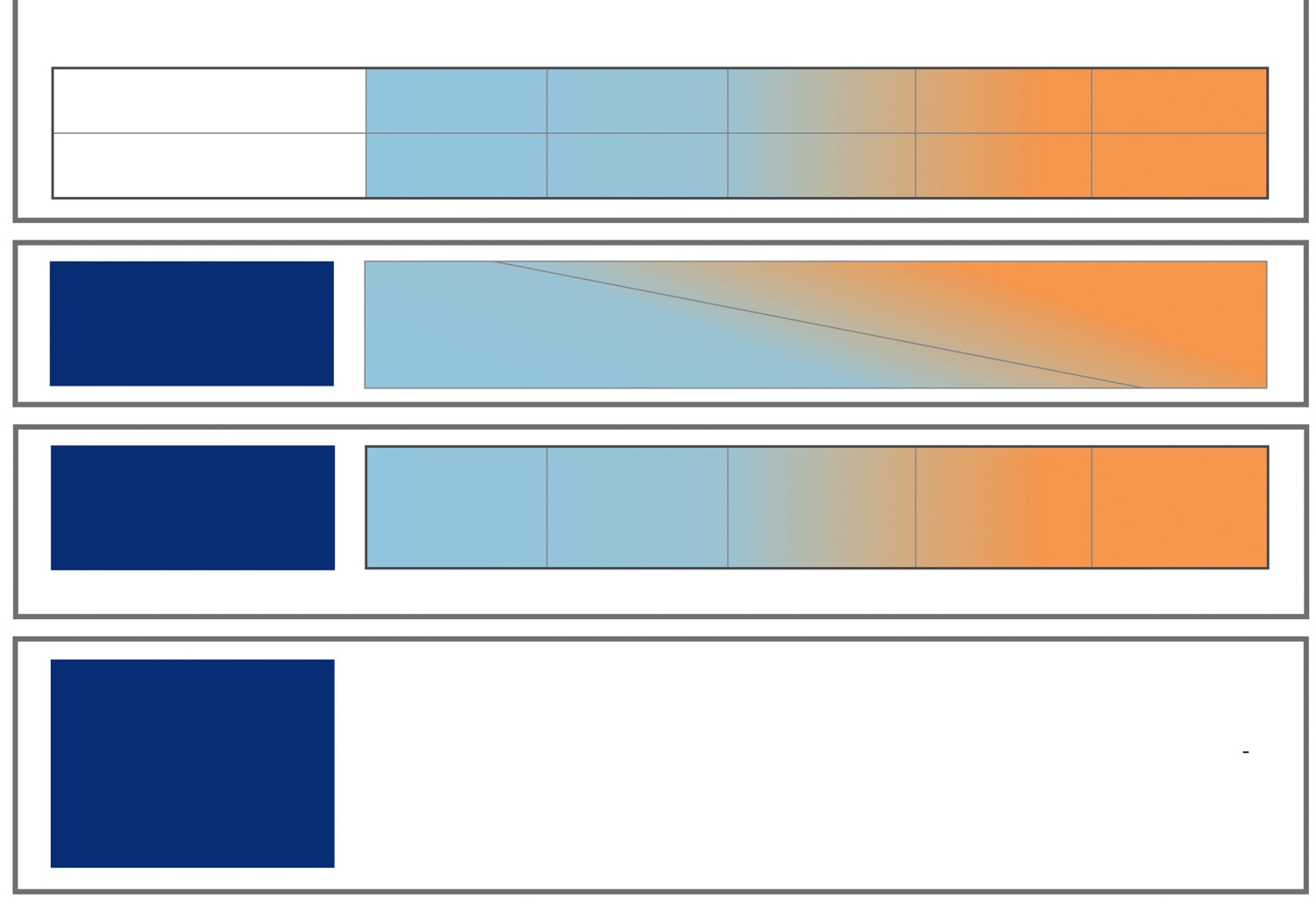 STEP 4
INITIAL
TREATMENT*
Asthma drugs
No LABA
monotherapy
Asthma drugs
No LABA
monotherapy
ICS and
consider LABA
+/or LAMA
COPD drugs
COPD drugs
*Consult GINA and GOLD documents for recommended treatments.
GINA 2018
UPDATED 2018
Step 4 – Commence initial therapy
Initial pharmacotherapy choices are based on both efficacy and safety
If syndromic assessment suggests asthma as single diagnosis
Start with low-dose ICS, add LABA and/or LAMA if needed for poor control despite good adherence and correct technique
Do not give LABA alone without ICS
If syndromic assessment suggests COPD as single diagnosis
Start with bronchodilators or combination therapy
Do not give ICS alone without LABA and/or LAMA
If differential diagnosis is equally balanced between asthma and COPD
Few studies – overlap patients are excluded from most RCTs
For safety, start treatment as for asthma, with low or moderate dose ICS, pending further investigations
Usually also add LABA and/or LAMA, or continue if already prescribed
The interim safety recommendation for ICS to be included in treatment for patients with COPD who have a history of asthma is supported by a well-designed case-control study (Gershon JAMA 2014)
GINA 2018
Step 4 – Commence initial therapy
For all patients with chronic airflow limitation:  
Treat modifiable risk factors including advice about smoking cessation
Treat comorbidities
Advise about non-pharmacological strategies including physical activity, and, for COPD or asthma-COPD overlap, pulmonary rehabilitation and vaccinations
Provide appropriate self-management strategies
Arrange regular follow-up
See GINA and GOLD reports for details
GINA 2018
STEP 3
PERFORM
SPIROMETRY
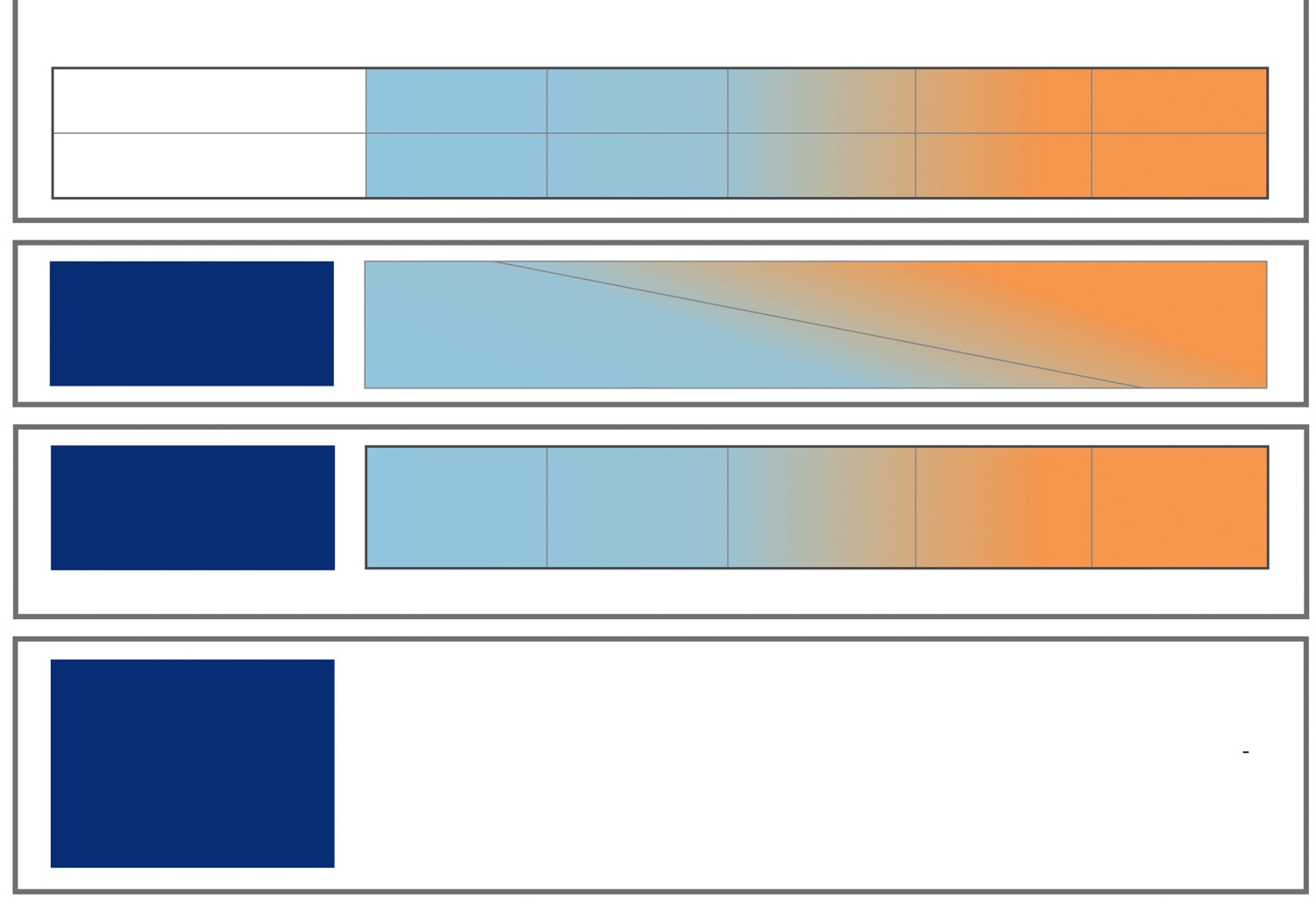 Persistent symptoms and/or exacerbations despite treatment.
Diagnostic uncertainty (e.g. suspected pulmonary hypertension, cardiovascular diseases and other causes of respiratory symptoms).
Suspected asthma or COPD with atypical or additional symptoms or signs (e.g. haemoptysis,
weight loss, night sweats, fever, signs of bronchiectasis or other structural lung disease).
Few features of either asthma or COPD.
Comorbidities present.
Reasons for referral for either diagnosis as outlined in the GINA and GOLD strategy reports.
STEP 5
SPECIALISED
INVESTIGATIONS
or REFER IF:
GINA 2018
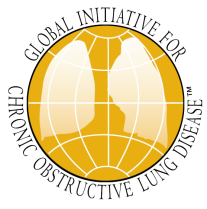 Step 5 – Refer for specialized investigations if needed
Refer for expert advice and extra investigations if patient has:
Persistent symptoms and/or exacerbations despite treatment
Diagnostic uncertainty, especially if alternative diagnosis (e.g. TB, cardiovascular disease) needs to be excluded
Suspected airways disease with atypical or additional symptoms or signs (e.g. hemoptysis, weight loss, night sweats, fever, chronic purulent sputum). Do not wait for a treatment trial before referring
Suspected chronic airways disease but few features of asthma, COPD or asthma-COPD overlap
Comorbidities that may interfere with their management
Issues arising during on-going management of asthma, COPD or asthma-COPD overlap
GINA 2018
UPDATED 2018
Step 5 – Refer for specialized investigations if needed
GINA 2018, Box 5-5
Diagnosis and management of asthma in children 5 years and younger
GINA 2018
Probability of asthma diagnosis or response to asthma treatment in children ≤5 years
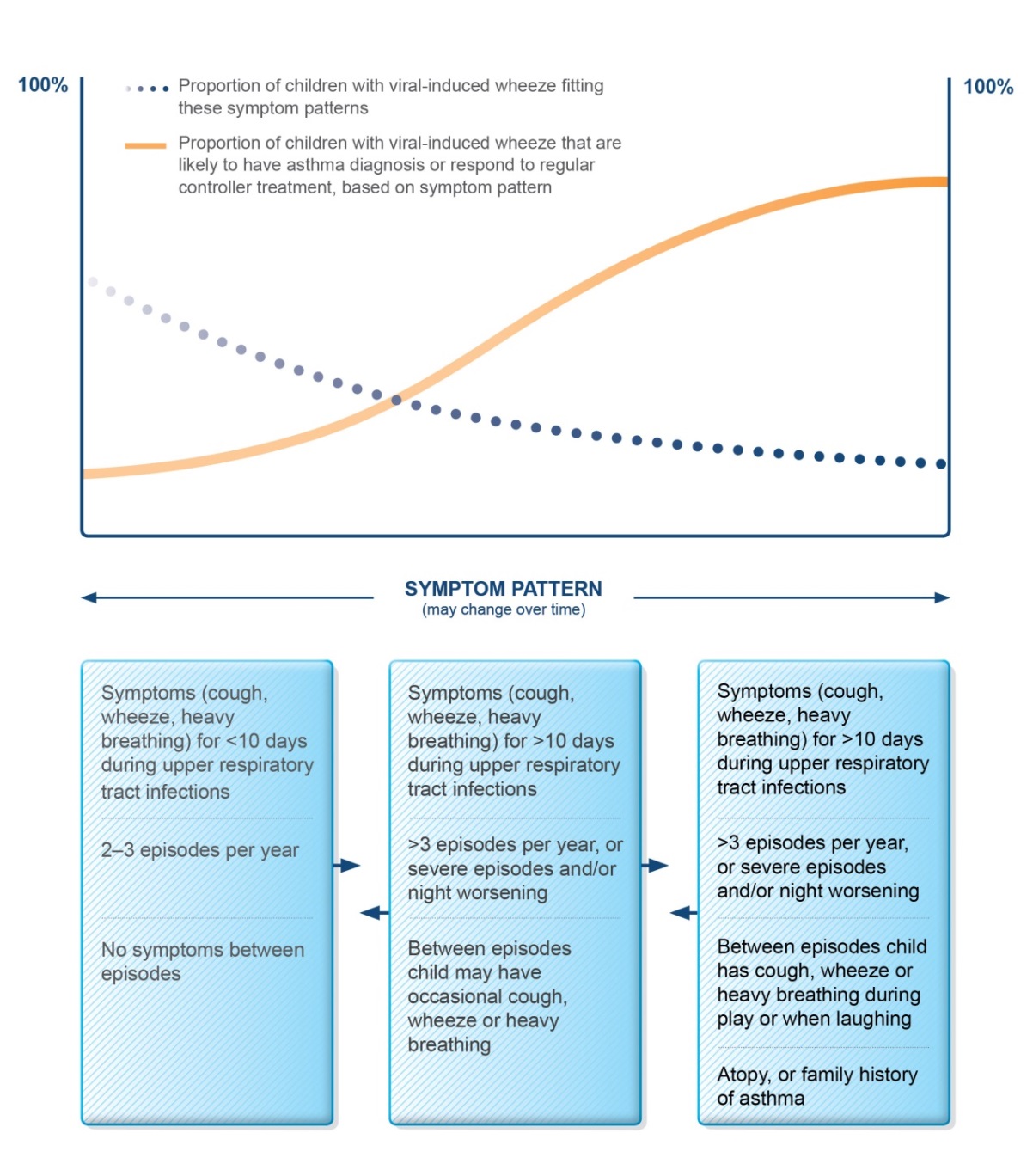 GINA 2018, Box 6-1 (1/2)
Symptom patterns in children ≤5 years
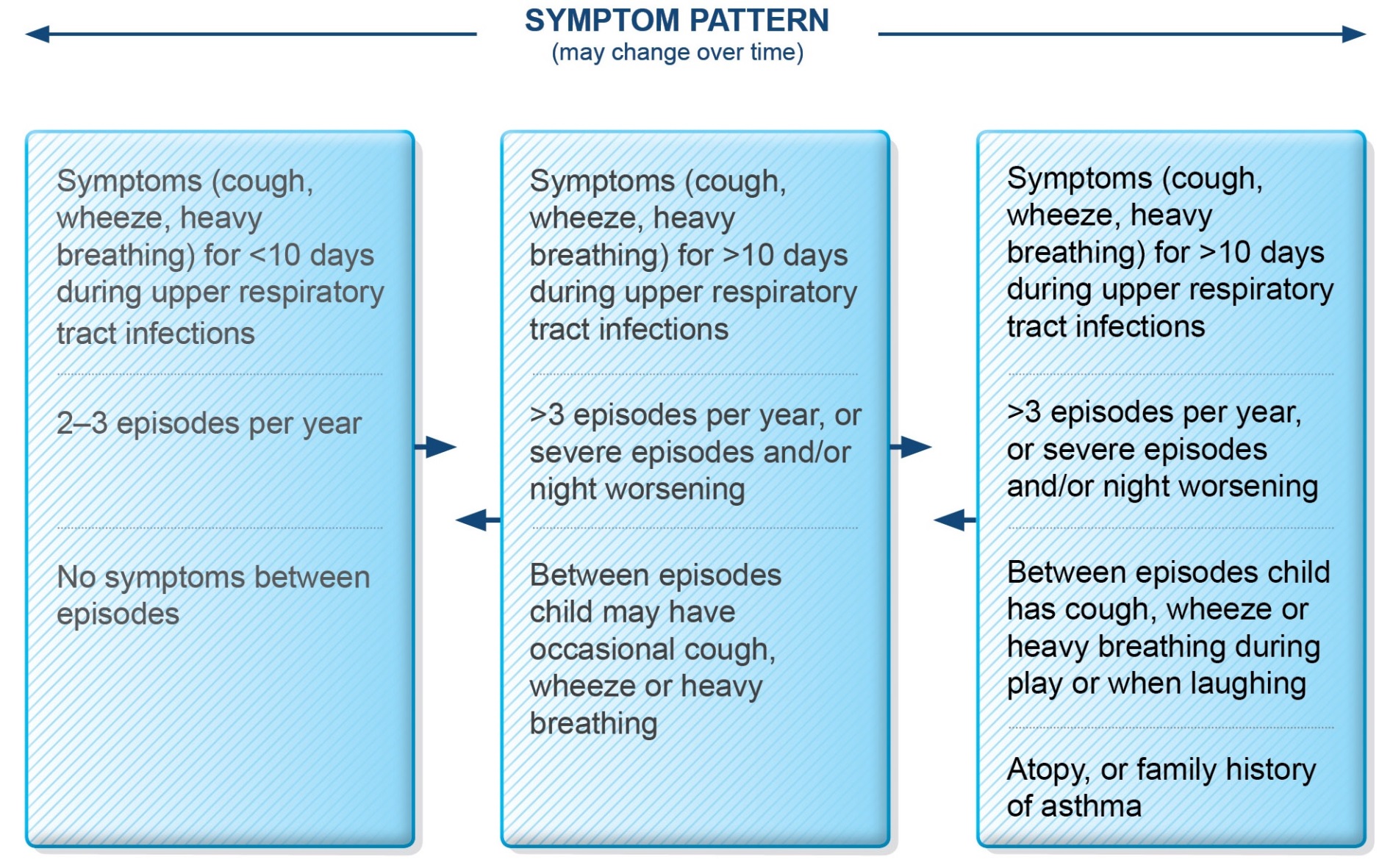 GINA 2018, Box 6-1 (2/2)
Features suggesting asthma in children ≤5 years
GINA 2018, Box 6-2
Common differential diagnoses of asthma in children ≤5 years
GINA 2018, Box 6-3 (1/2)
Common differential diagnoses of asthma in children ≤5 years (continued)
GINA 2018, Box 6-3 (2/2)
GINA assessment of asthma control in children ≤5 years
Level of asthma symptom control
GINA 2018, Box 6-4A
Risk factors for poor asthma outcomes in children ≤5 years
GINA 2018, Box 6-4B (1/3)
Risk factors for poor asthma outcomes in children ≤5 years
GINA 2018, Box 6-4B (2/3)
Risk factors for poor asthma outcomes in children ≤5 years
GINA 2018, Box 6-4B (3/3)
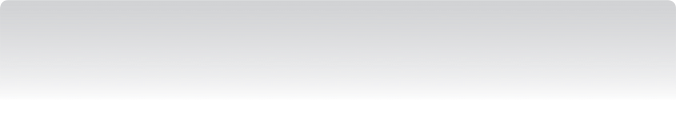 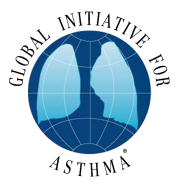 Control-based  asthma management cycle in children ≤5 years
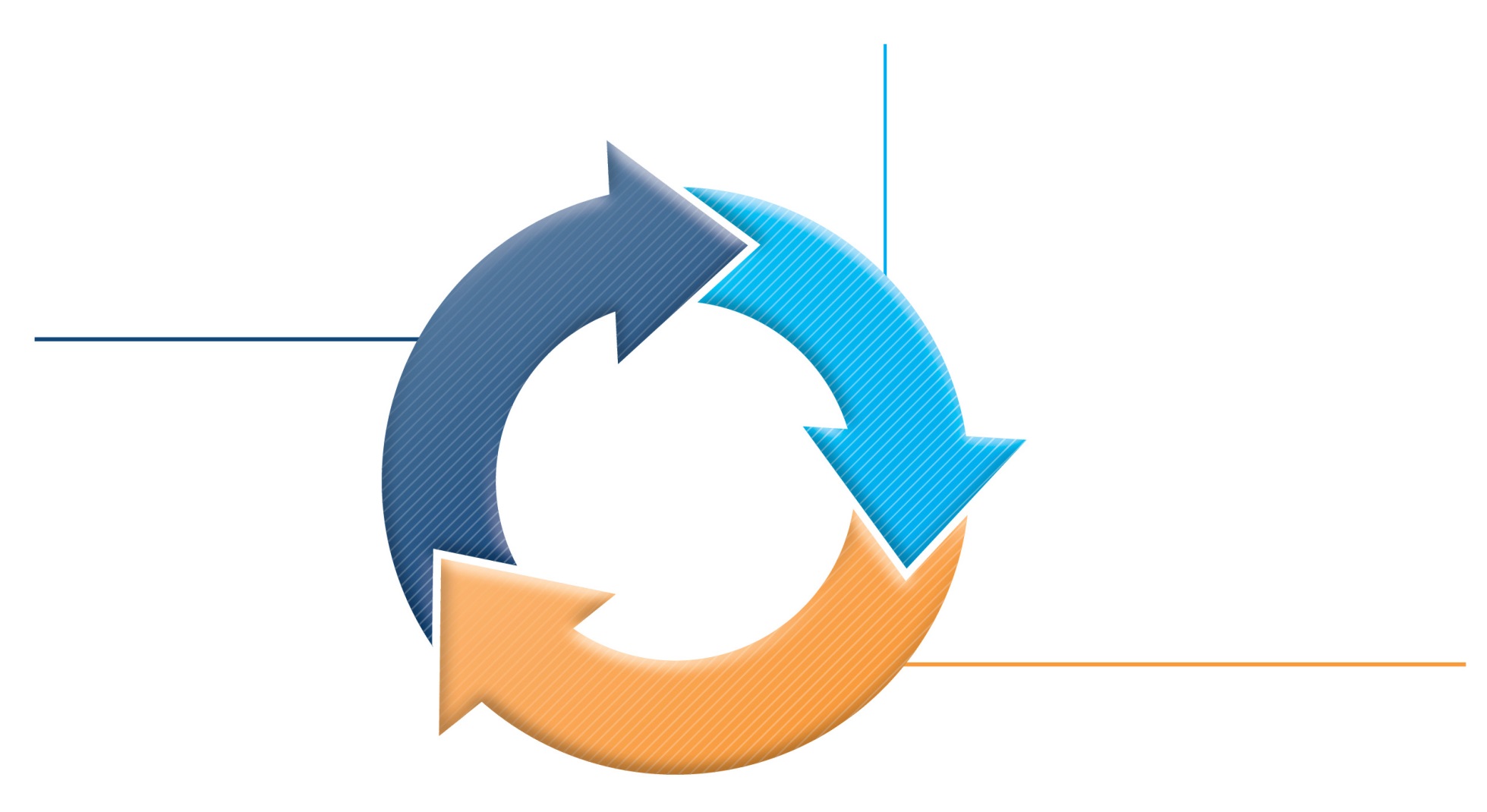 Diagnosis
Symptom control & risk factors
Inhaler technique & adherence
Parent preference
ASSESS
REVIEW RESPONSE
Symptoms
Exacerbations
Side-effects
Parent satisfaction
ADJUST TREATMENT
Asthma medications
Non-pharmacological strategies
Treat modifiable risk factors
GINA 2018, Box 6-5 (1/8)
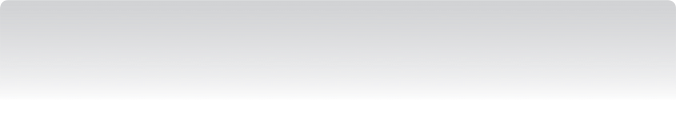 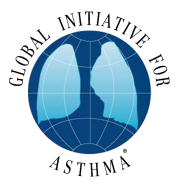 Stepwise approach to control symptoms and reduce risk (children ≤5 years)
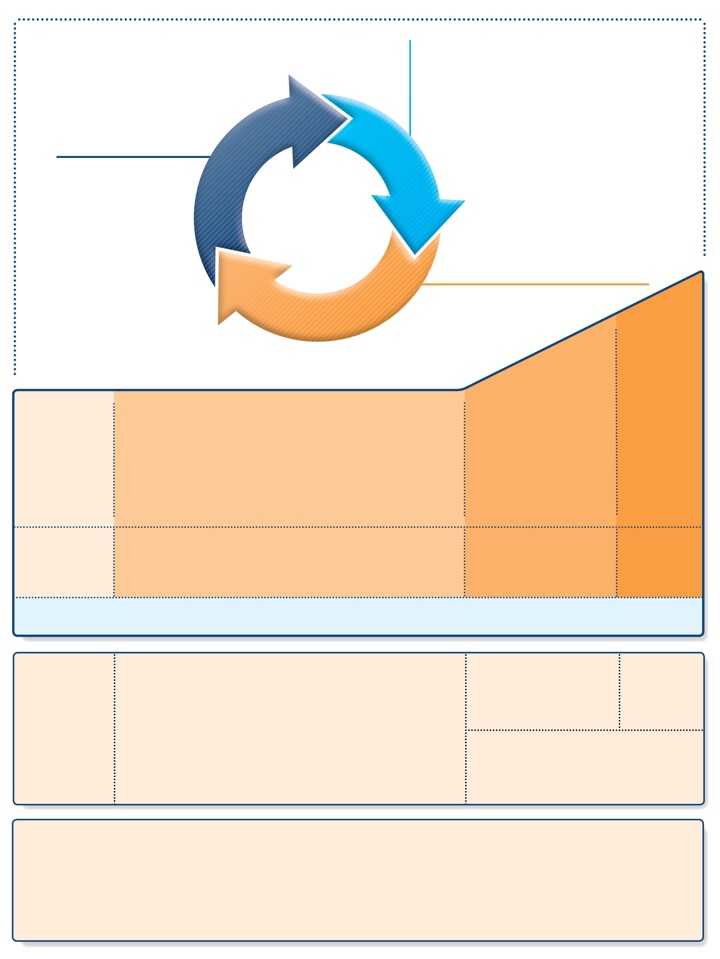 Diagnosis
Symptom control & risk factors
Inhaler technique & adherence
Parent preference
Symptoms
Exacerbations
Side-effects
Parent satisfaction
Asthma medications
Non-pharmacological strategies
Treat modifiable risk factors
ASSESS
REVIEW RESPONSE
STEP 4
STEP 3
PREFERRED CONTROLLER CHOICE
STEP 1
STEP 2
Continue controller & refer for specialist assessment
ADJUST TREATMENT
Double ‘low dose’ ICS
Daily low dose ICS
Other controller options
Leukotriene receptor antagonist (LTRA)
Intermittent ICS
Low dose ICS + LTRA
Add LTRA 
Inc. ICSfrequency
Add intermitt ICS
As-needed short-acting beta2-agonist (all children)
RELIEVER
Infrequent viral wheezing and no or few interval symptoms
Symptom pattern consistent with asthma and asthma symptoms not well-controlled, or ≥3 exacerbations per year 
Symptom pattern not consistent with asthma but wheezing episodes occur frequently, e.g. every 6–8 weeks. Give diagnostic trial for 3 months.
Asthma diagnosis, and not well-controlled on low dose ICS
Not well-controlled on double ICS
CONSIDER THIS STEP FOR CHILDREN WITH:
First check diagnosis, inhaler skills, adherence, exposures
ALL CHILDREN
•     Assess symptom control, future risk, comorbidities
•     Self-management: education, inhaler skills, written asthma action plan, adherence
•     Regular review: assess response, adverse events, establish minimal effective treatment
•     (Where relevant): environmental control for smoke, allergens, indoor/outdoor air pollution
KEY ISSUES
GINA 2018, Box 6-5 (2/8)
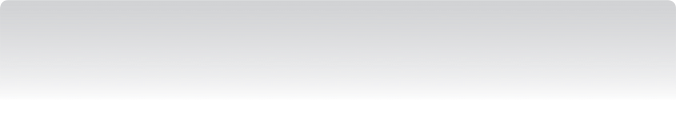 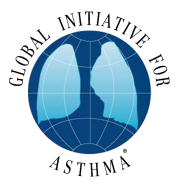 Stepwise approach – pharmacotherapy (children ≤5 years)
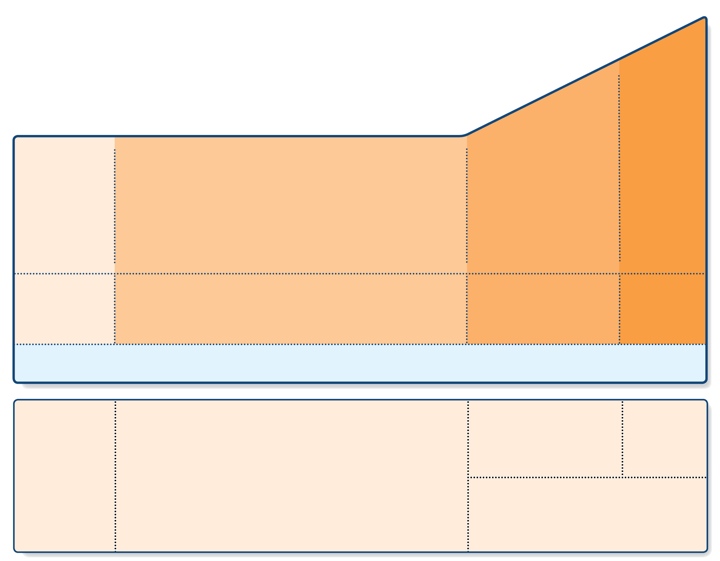 STEP 4
STEP 3
PREFERRED CONTROLLER CHOICE
STEP 1
STEP 2
Continue controller & refer for specialist assessment
Double ‘low dose’ ICS
Daily low dose ICS
Other controller options
Leukotriene receptor antagonist (LTRA)
Intermittent ICS
Low dose ICS + LTRA
Add LTRA 
Inc. ICSfrequency
Add intermitt ICS
As-needed short-acting beta2-agonist (all children)
RELIEVER
Infrequentviral wheezing and no or few interval symptoms
Symptom pattern consistent with asthma and asthma symptoms not well-controlled, or ≥3 exacerbations per year 
Symptom pattern not consistent with asthma but wheezing episodes occur frequently, e.g. every 6–8 weeks. Give diagnostic trial for 3 months.
Asthma diagnosis, and not well-controlled on low dose ICS
Not well-controlled on double ICS
CONSIDER THIS STEP FOR CHILDREN WITH:
First check diagnosis, inhaler skills, adherence, exposures
GINA 2018, Box 6-5 (3/8)
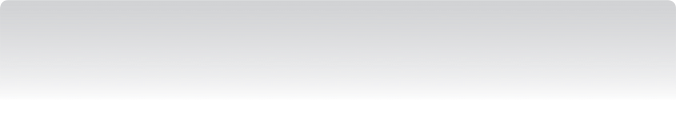 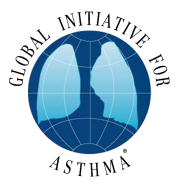 Stepwise approach – key issues (children ≤5 years)
KEY ISSUES
ALL CHILDREN
•	Assess symptom control, future risk, comorbidities
•	Self-management: education, inhaler skills, written asthma action plan, adherence
•	Regular review: assess response, adverse events, establish minimal effective treatment
•	(Where relevant): environmental control for smoke, allergens, indoor/outdoor air pollution
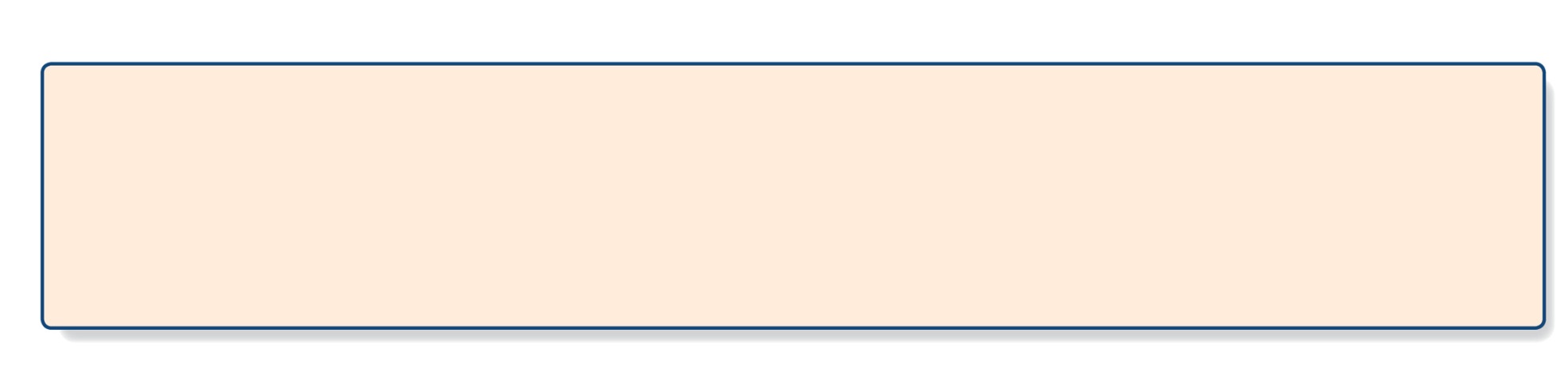 Assess asthma control
Symptom control, future risk, comorbidities
Self-management
Education, inhaler skills, written asthma action plan, adherence
Regular review
Assess response, adverse events, establish minimal effective treatment
Record height each year, as poorly-controlled asthma may influence growth, and ICS may be associated with growth delay in first 1-2 years
Other
(Where relevant): environmental control for smoke, allergens, indoor or outdoor air pollution
GINA 2018, Box 6-5 (4/8)
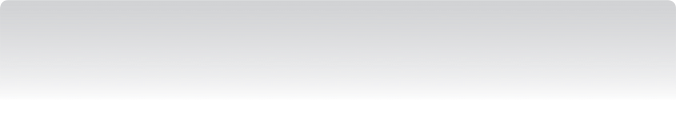 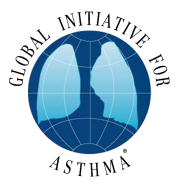 Step 1 (children ≤5 years) – as-needed inhaled SABA
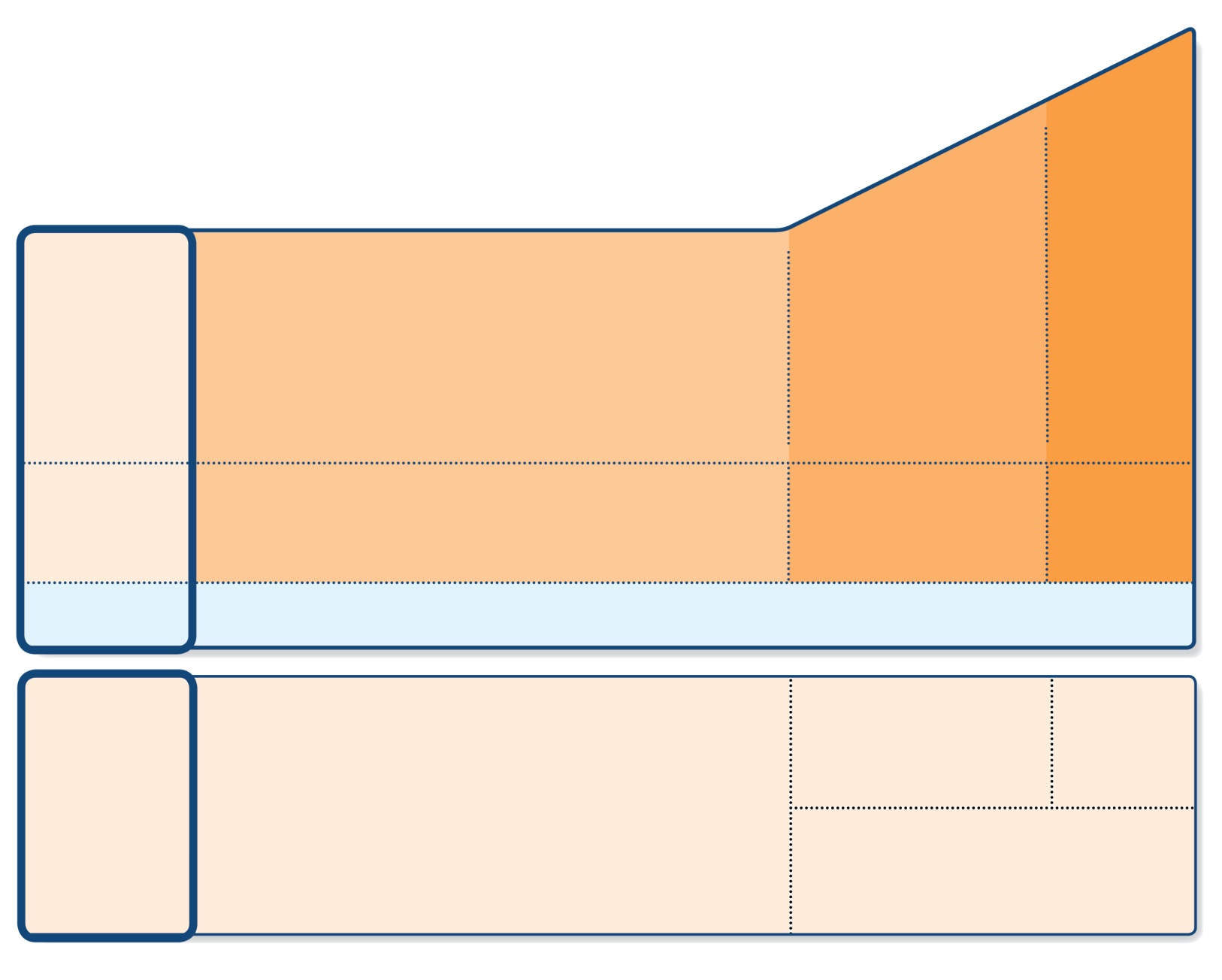 STEP 4
STEP 3
PREFERRED CONTROLLER CHOICE
STEP 1
STEP 2
Continue controller & refer for specialist assessment
Double ‘low dose’ ICS
Daily low dose ICS
Other controller options
Leukotriene receptor antagonist (LTRA)
Intermittent ICS
Low dose ICS + LTRA
Add LTRA 
Inc. ICSfrequency
Add intermitt ICS
As-needed short-acting beta2-agonist (all children)
RELIEVER
Infrequentviral wheezing and no or few interval symptoms
Symptom pattern consistent with asthma and asthma symptoms not well-controlled, or ≥3 exacerbations per year 
Symptom pattern not consistent with asthma but wheezing episodes occur frequently, e.g. every 6–8 weeks. Give diagnostic trial for 3 months.
Asthma diagnosis, and not well-controlled on low dose ICS
Not well-controlled on double ICS
CONSIDER THIS STEP FOR CHILDREN WITH:
First check diagnosis, inhaler skills, adherence, exposures
GINA 2018, Box 6-5 (5/8)
Step 1 (children ≤5 years) – as-needed inhaled SABA
Preferred option: as-needed inhaled SABA
Provide inhaled SABA to all children who experience wheezing episodes
Not effective in all children
Other options
Oral bronchodilator therapy is not recommended (slower onset of action, more side-effects)
For children with intermittent viral-induced wheeze and no interval symptoms, if as-needed SABA is not sufficient, consider intermittent ICS. Because of the risk of side-effects, this should only be considered if the physician is confident that the treatment will be used appropriately.
GINA 2018
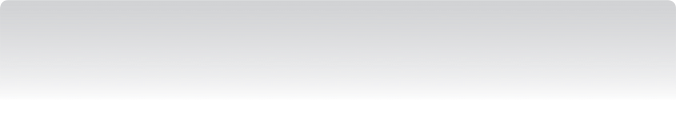 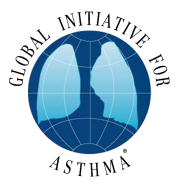 Step 2 (children ≤5 years) – initial controller  + as-needed SABA
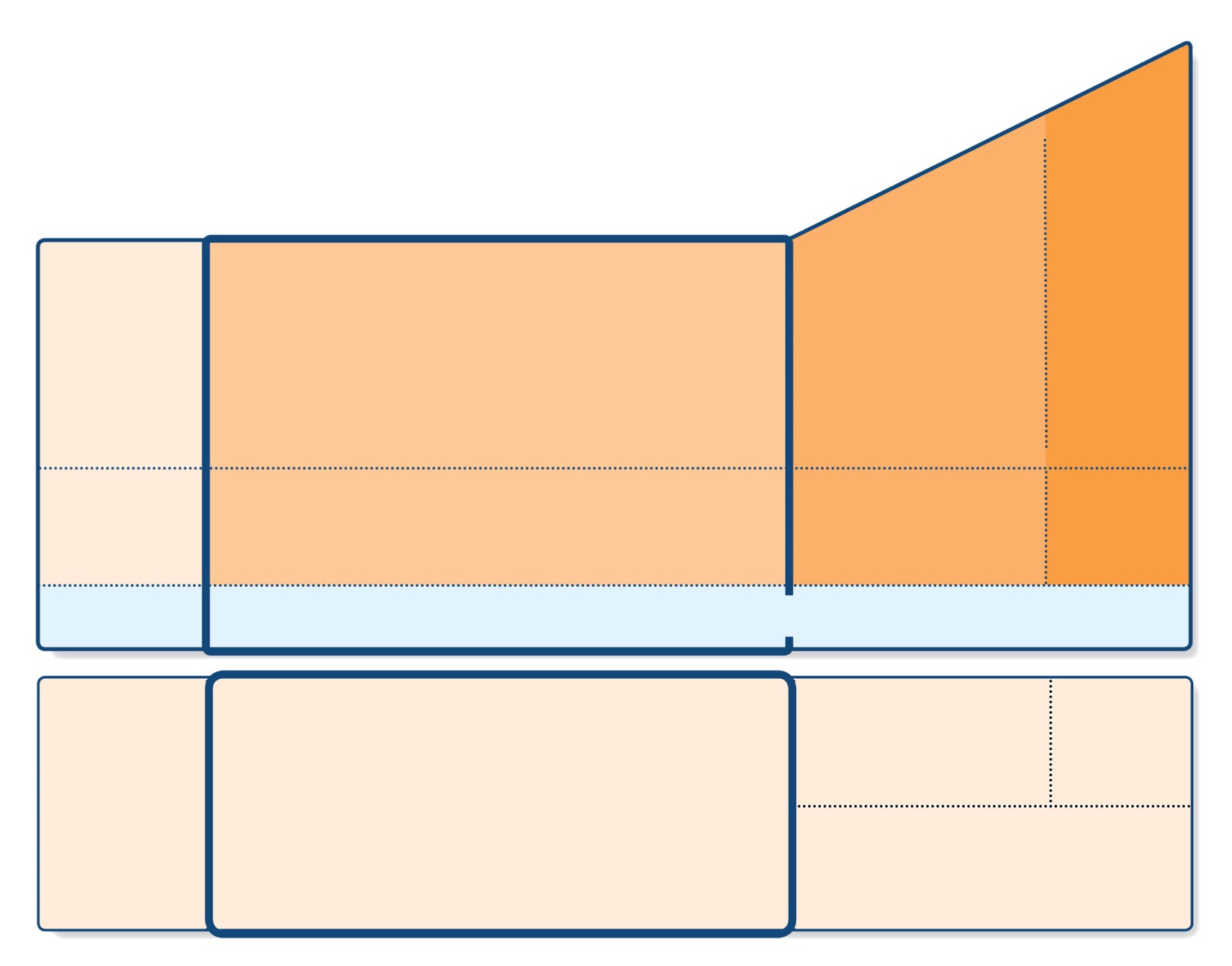 STEP 4
STEP 3
PREFERRED CONTROLLER CHOICE
STEP 1
STEP 2
Continue controller & refer for specialist assessment
Double ‘low dose’ ICS
Daily low dose ICS
Other controller options
Leukotriene receptor antagonist (LTRA)
Intermittent ICS
Low dose ICS + LTRA
Add LTRA 
Inc. ICSfrequency
Add intermitt ICS
As-needed short-acting beta2-agonist (all children)
RELIEVER
Infrequentviral wheezing and no or few interval symptoms
Symptom pattern consistent with asthma and asthma symptoms not well-controlled, or ≥3 exacerbations per year 
Symptom pattern not consistent with asthma but wheezing episodes occur frequently, e.g. every 6–8 weeks. Give diagnostic trial for 3 months.
Asthma diagnosis, and not well-controlled on low dose ICS
Not well-controlled on double ICS
CONSIDER THIS STEP FOR CHILDREN WITH:
First check diagnosis, inhaler skills, adherence, exposures
GINA 2018, Box 6-5 (6/8)
UPDATED 2018
Step 2 (children ≤5 years) – initial controller  + as-needed SABA
Indication
Child with symptom pattern consistent with asthma, and symptoms not well-controlled, or ≥3 exacerbations per year
May also be used as a diagnostic trial for children with frequent wheezing episodes
Preferred option: regular daily low dose ICS + as-needed inhaled SABA
Give for ≥3 months to establish effectiveness, and review response
Other options depend on symptom pattern
Persistent asthma – regular leukotriene receptor antagonist (LTRA) leads to modest reduction in symptoms and need for OCS compared with placebo 
Intermittent viral-induced wheeze – regular LTRA improves some outcomes but does not reduce risk of exacerbations
Frequent viral-induced wheeze with interval symptoms – consider episodic or as-needed ICS, but give a trial of regular ICS first 
Reduction in exacerbations seems similar for regular and high dose episodic ICS
GINA 2018
Checking height in children with asthma
Check height at least yearly, because:
Poorly-controlled asthma can affect growth [Pedersen 2001]
Growth velocity may be lower in the first 1-2 years of ICS treatment but this is not progressive or cumulative [Kelly 2012, Loke 2015].
The one study that examined long-term outcomes showed a difference of only 0.7% in adult height [Kelly 2012, Loke 2015] 
If decreased growth velocity is seen, also consider:
Poorly-controlled asthma
Frequent use of OCS
Poor nutrition
Inhaled corticosteroids and growth in children
Discuss decisions about controller treatment with parents/carers
Discuss the relative benefits and risks of treatment/no treatment
Emphasize the importance of maintaining normal activity levels for normal physical and social development
ICS can have a small but usually temporary effect on growth
An effect of ICS on growth velocity is seen in pre-pubertal children in the first 1-2 years of treatment
This is not progressive or cumulative [Kelly 2012, Loke 2015].
The one study that examined long-term outcomes showed a difference of only 0.7% in adult height [Kelly 2012, Loke 2015]  
Poorly-controlled asthma itself adversely affects adult height [Pedersen 2001]
For more detail see GINA 2018 Appendix Chapter 5B
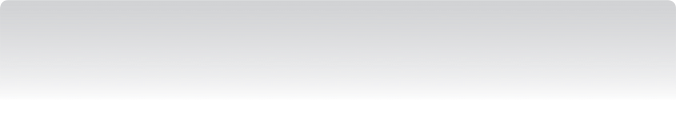 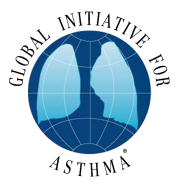 Step 3 (children ≤5 years) – medium dose ICS + as-needed inhaled SABA
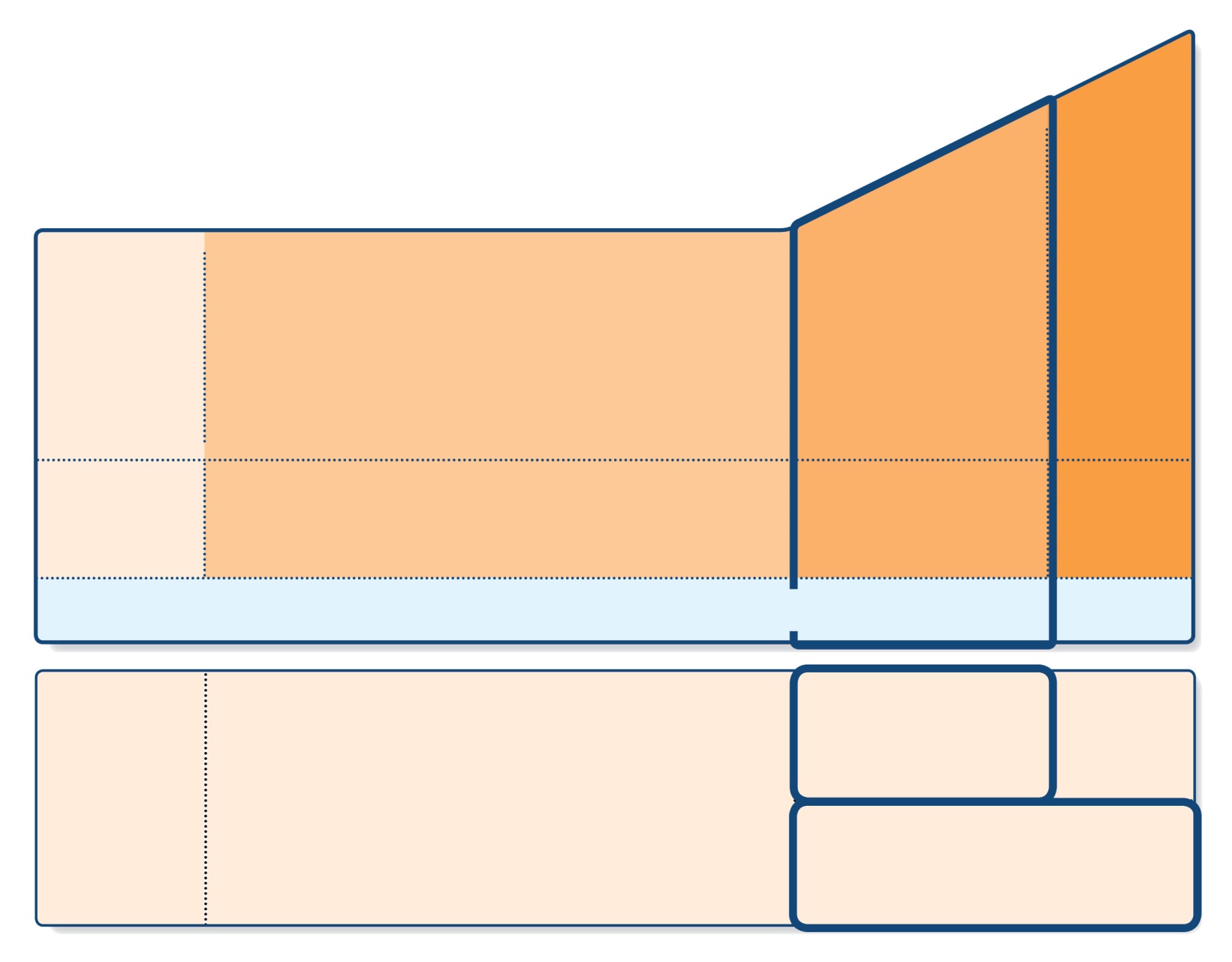 STEP 4
STEP 3
PREFERRED CONTROLLER CHOICE
STEP 1
STEP 2
Continue controller & refer for specialist assessment
Double ‘low dose’ ICS
Daily low dose ICS
Other controller options
Leukotriene receptor antagonist (LTRA)
Intermittent ICS
Low dose ICS + LTRA
Add LTRA 
Inc. ICSfrequency
Add intermitt ICS
As-needed short-acting beta2-agonist (all children)
RELIEVER
Infrequentviral wheezing and no or few interval symptoms
Symptom pattern consistent with asthma and asthma symptoms not well-controlled, or ≥3 exacerbations per year 
Symptom pattern not consistent with asthma but wheezing episodes occur frequently, e.g. every 6–8 weeks. Give diagnostic trial for 3 months.
Asthma diagnosis, and not well-controlled on low dose ICS
Not well-controlled on double ICS
CONSIDER THIS STEP FOR CHILDREN WITH:
First check diagnosis, inhaler skills, adherence, exposures
GINA 2018, Box 6-5 (7/8)
UPDATED 2018
Step 3 (children ≤5 years) – medium dose ICS + as-needed inhaled SABA
Indication
Asthma diagnosis, and symptoms not well-controlled on low dose ICS
First check symptoms are due to asthma, and check adherence, inhaler technique and environmental exposures
Preferred option: medium dose ICS with as-needed inhaled SABA 
Review response after 3 months 
Other options
Low-dose ICS + LTRA  is another controller option
Blood eosinophils and atopy predict greater short-term response to moderate dose ICS than to LTRA (Fitzpatrick JACI 2016)
Relative cost of different treatment options in some countries may be relevant to controller choices
GINA 2018
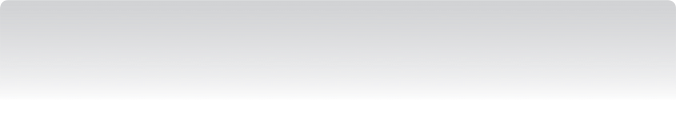 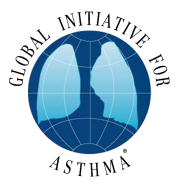 Step 4 (children ≤5 years) – refer for expert assessment
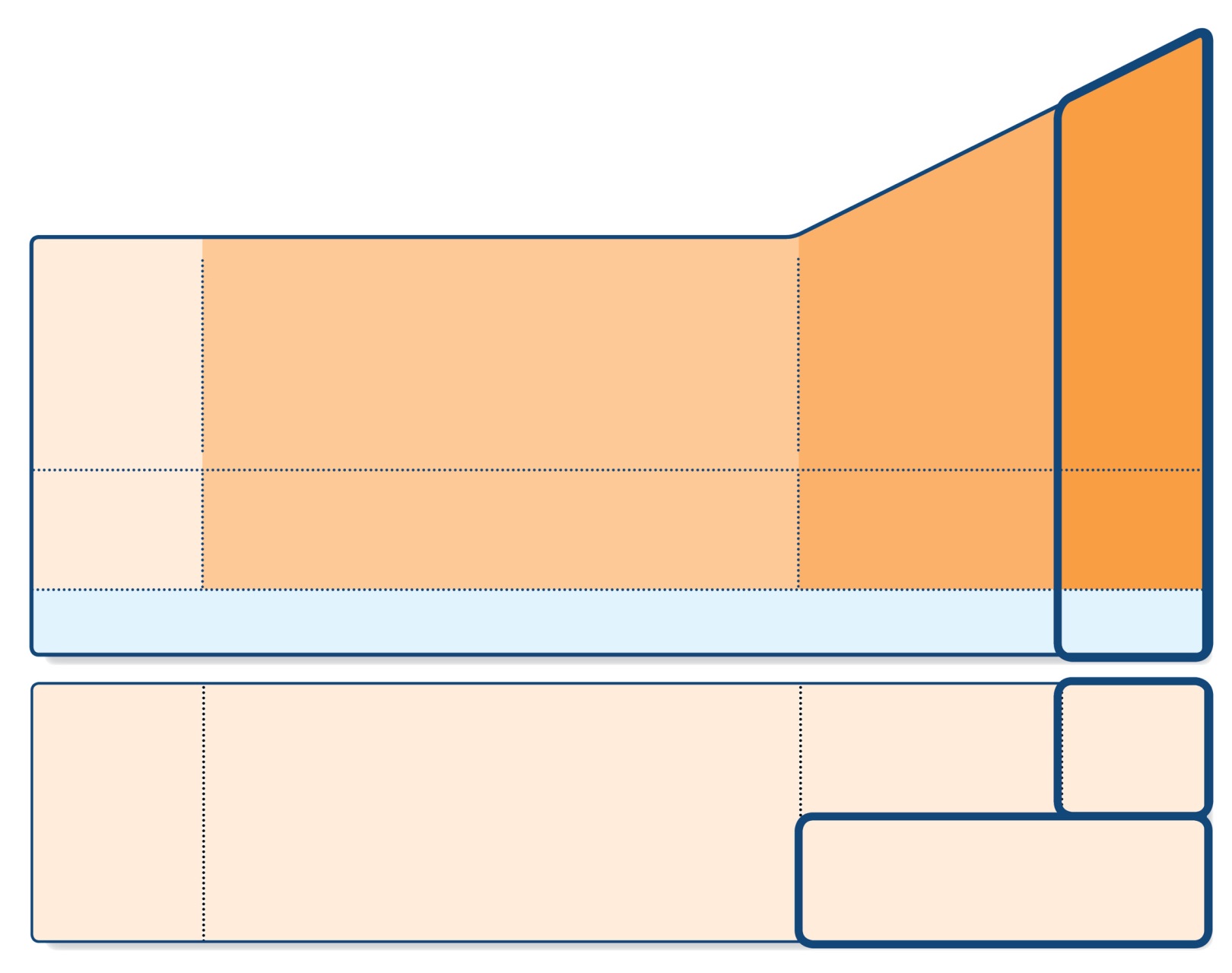 STEP 4
STEP 3
PREFERRED CONTROLLER CHOICE
STEP 1
STEP 2
Continue controller & refer for specialist assessment
Double ‘low dose’ ICS
Daily low dose ICS
Other controller options
Leukotriene receptor antagonist (LTRA)
Intermittent ICS
Low dose ICS + LTRA
Add LTRA 
Inc. ICSfrequency
Add intermitt ICS
As-needed short-acting beta2-agonist (all children)
RELIEVER
Symptom pattern consistent with asthma and asthma symptoms not well-controlled, or ≥3 exacerbations per year 
Symptom pattern not consistent with asthma but wheezing episodes occur frequently, e.g. every 6–8 weeks. Give diagnostic trial for 3 months.
Asthma diagnosis, and not well-controlled on low dose ICS
Not well-controlled on double ICS
Infrequentviral wheezing and no or few interval symptoms
CONSIDER THIS STEP FOR CHILDREN WITH:
First check diagnosis, inhaler skills, adherence, exposures
GINA 2018, Box 6-5 (8/8)
Step 4 (children ≤5 years) – refer for expert assessment
Indication
Asthma diagnosis, and symptoms not well-controlled on medium dose ICS
First check symptoms are due to asthma, and check adherence, inhaler technique and environmental exposures
Preferred option: continue controller treatment and refer for expert assessment
Other options (preferably with specialist advice)
Higher dose ICS and/or more frequent dosing (for a few weeks)
Add LTRA, theophylline or low dose OCS (for a few weeks only)
Add intermittent ICS to regular daily ICS if exacerbations are the main problem
ICS/LABA not recommended in this age group
GINA 2018
UPDATED 2018
‘Low dose’ inhaled corticosteroids (mcg/day) for children ≤5 years
This is not a table of equivalence
A low daily dose is defined as the lowest approved dose for which safety and effectiveness have been adequately studied in this age group
GINA 2018, Box 6-6
GINA 2018, Box 6-6
Choosing an inhaler device for children ≤5 years
GINA 2018, Box 6-6
GINA 2018, Box 6-7
Primary care management of acute asthma or wheezing in pre-schoolers
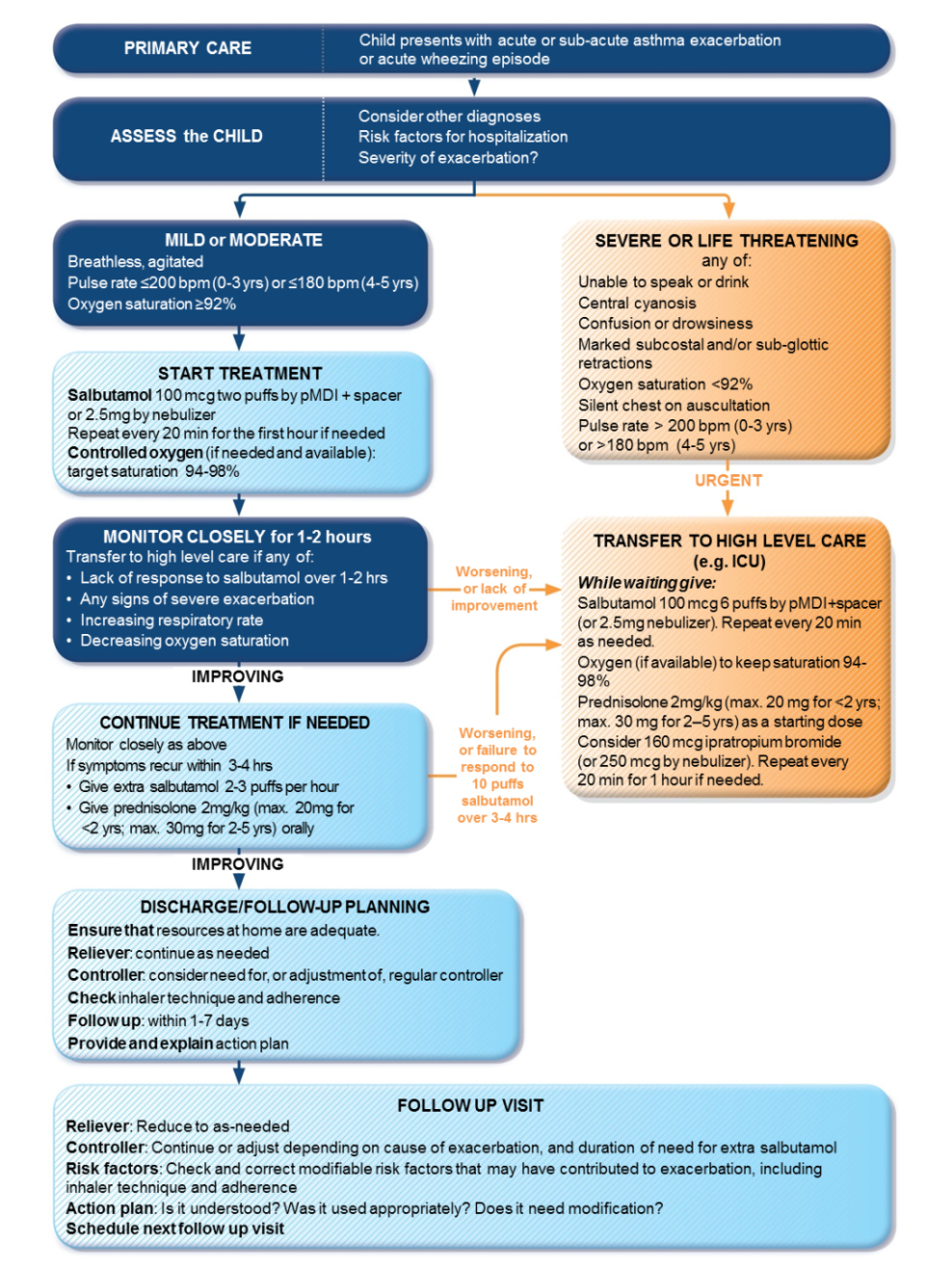 GINA 2018, Box 6-8 (1/3)
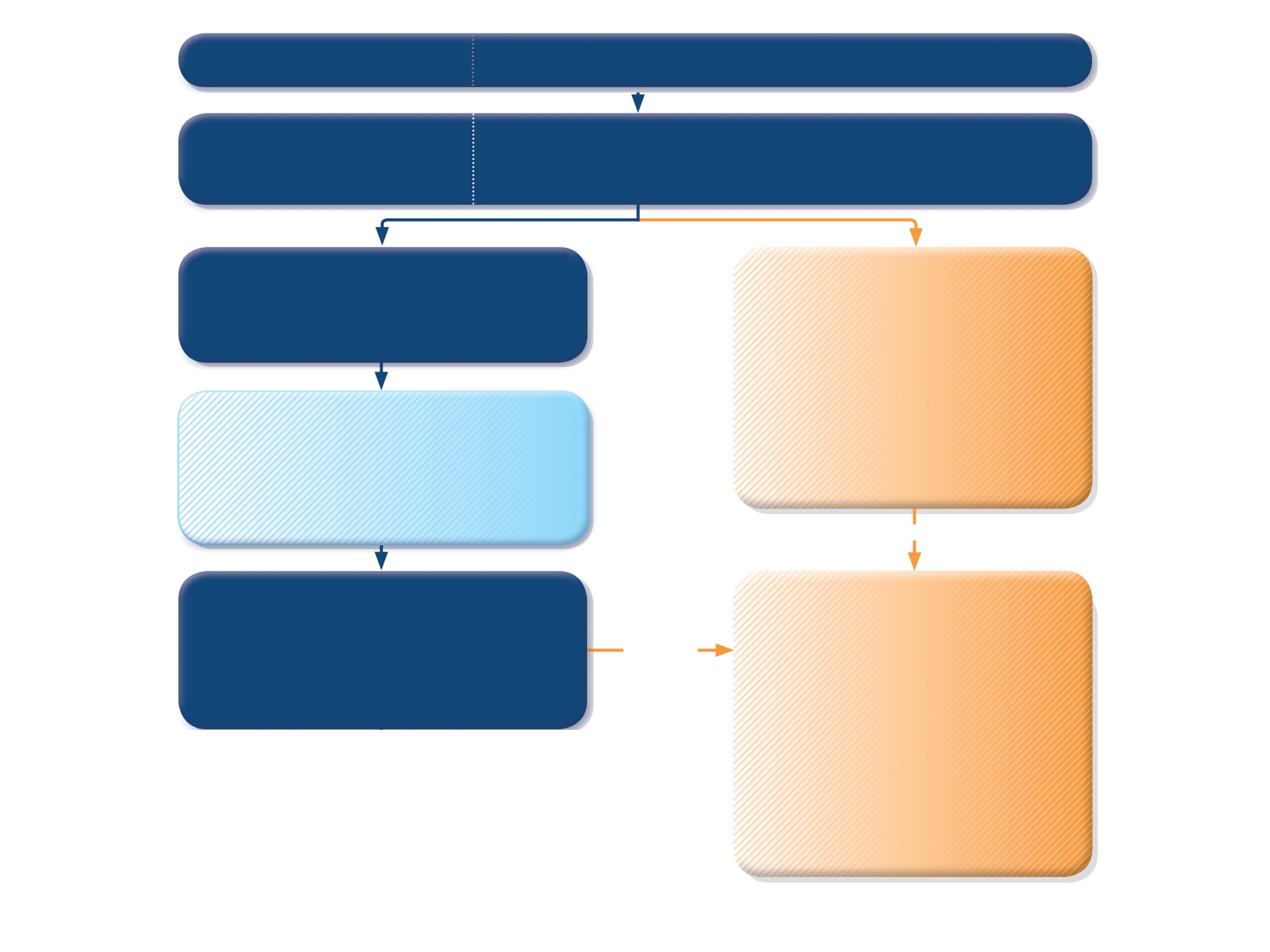 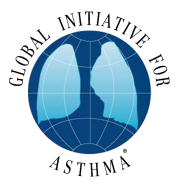 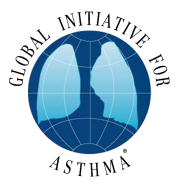 PRIMARY CARE
Child presents with acute or sub-acute asthma exacerbation or acute wheezing episode
ASSESS the CHILD
Consider other diagnoses
Risk factors for hospitalization 
Severity of exacerbation?
SEVERE OR LIFE THREATENING
any of:
Unable to speak or drink 
Central cyanosis 
Confusion or drowsiness
Marked subcostal and/or sub-glottic retractions
Oxygen saturation <92%
Silent chest on auscultation 
Pulse rate > 200 bpm (0-3 yrs)or >180 bpm  (4-5 yrs)
MILD or MODERATE
Breathless, agitated 
Pulse rate ≤200 bpm (0-3 yrs) or ≤180 bpm (4-5 yrs) 
Oxygen saturation ≥92%
START TREATMENT
Salbutamol 100 mcg two puffs by pMDI + spacer or 2.5mg by nebulizer 
Repeat every 20 min for the first hour if needed
Controlled oxygen (if needed and available): target saturation  94-98%
URGENT
TRANSFER TO HIGH LEVEL CARE (e.g. ICU) 
While waiting give:
Salbutamol 100 mcg 6 puffs by pMDI+spacer (or 2.5mg nebulizer). Repeat every 20 min as needed.
Oxygen (if available) to keep saturation 94-98% 
Prednisolone 2mg/kg (max. 20 mg for <2 yrs; max. 30 mg for 2–5 yrs) as a starting dose
Consider 160 mcg ipratropium bromide (or 250 mcg by nebulizer). Repeat every 20 min for 1 hour if needed.
MONITOR CLOSELY for 1-2 hours
Transfer to high level care if any of:  
•  Lack of response to salbutamol over 1-2 hrs
•  Any signs of severe exacerbation
•  Increasing respiratory rate
•  Decreasing oxygen saturation
Worsening, or lack of improvement
GINA 2018, Box 6-8  (2/3)
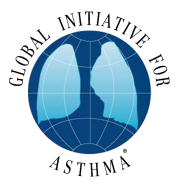 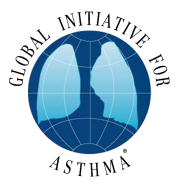 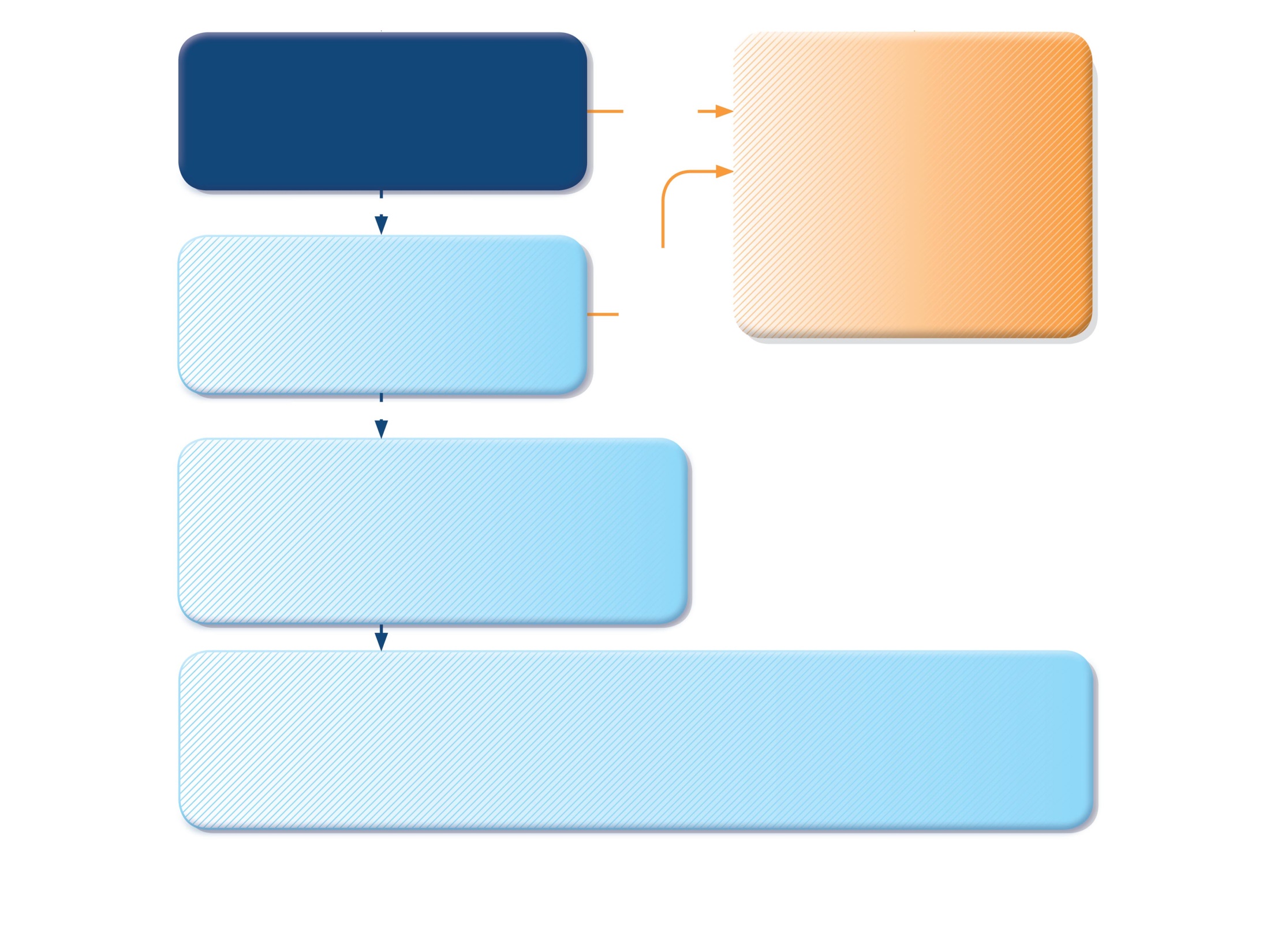 MONITOR CLOSELY for 1-2 hours
Transfer to high level care if any of:  
•  Lack of response to salbutamol over 1-2 hrs
•  Any signs of severe exacerbation
•  Increasing respiratory rate
•  Decreasing oxygen saturation
TRANSFER TO HIGH LEVEL CARE (e.g. ICU) 
While waiting give:
Salbutamol 100 mcg 6 puffs by pMDI+spacer (or 2.5mg nebulizer). Repeat every 20 min as needed.
Oxygen (if available) to keep saturation 94-98% 
Prednisolone 2mg/kg (max. 20 mg for <2 yrs; max. 30 mg for 2–5 yrs) as a starting dose
Consider 160 mcg ipratropium bromide (or 250 mcg by nebulizer). Repeat every 20 min for 1 hour if needed.
Worsening, or lack of improvement
IMPROVING
CONTINUE TREATMENT IF NEEDED
Monitor closely as above
If symptoms recur within 3-4 hrs
•  Give extra salbutamol 2-3 puffs per hour
•  Give prednisolone 2mg/kg (max. 20mg for     <2 yrs; max. 30mg for 2-5 yrs) orally
Worsening, or failure to respond to 10 puffs salbutamol over 3-4 hrs
IMPROVING
DISCHARGE/FOLLOW-UP PLANNING
Ensure that resources at home are adequate.
Reliever: continue as needed
Controller: consider need for, or adjustment of, regular controller 
Check inhaler technique and adherence
Follow up: within 1-7 days
Provide and explain action plan
FOLLOW UP VISIT 
Reliever: Reduce to as-needed
Controller: Continue or adjust depending on cause of exacerbation, and duration of need for extra salbutamol
Risk factors: Check and correct modifiable risk factors that may have contributed to exacerbation, including inhaler technique and adherence
Action plan: Is it understood? Was it used appropriately? Does it need modification? 
Schedule next follow up visit
GINA 2018, Box 6-8  (3/3)
Initial assessment of acute asthma exacerbations in children ≤5 years
*Any of these features indicates a severe exacerbation
**Oximetry before treatment with oxygen or bronchodilator
† Take into account the child’s normal developmental capability
GINA 2018, Box 6-9
Indications for immediate transfer to hospital for children ≤5 years
*Normal respiratory rates (breaths/minute):  0-2 months: <60; 2-12 months: <50; 1-5 yrs: <40
GINA 2018, Box 6-10
Initial management of asthma exacerbations in children ≤5 years
GINA 2018, Box 6-11 (1/2)
Initial management of asthma exacerbations in children ≤5 years
GINA 2018, Box 6-11 (2/2)
Primary prevention of asthma
GINA 2018
Primary prevention of asthma
The development and persistence of asthma are driven by gene-environment interactions
For children, a ‘window of opportunity’ exists in utero and in early life, but intervention studies are limited
For intervention strategies including allergen avoidance
Strategies directed at a single allergen have not been effective
Multifaceted strategies may be effective, but the essential components have not been identified
Current recommendations are
Avoid exposure to tobacco smoke in pregnancy and early life
Encourage vaginal delivery where possible
Advise breast-feeding for its general health benefits
Where possible, avoid use of paracetamol (acetaminophen) and broad-spectrum antibiotics in the first year of life
GINA 2018, Box 7-1
Implementing asthma management strategies into health systems
Approach to implementation of the Global Strategy for Asthma Management and Prevention
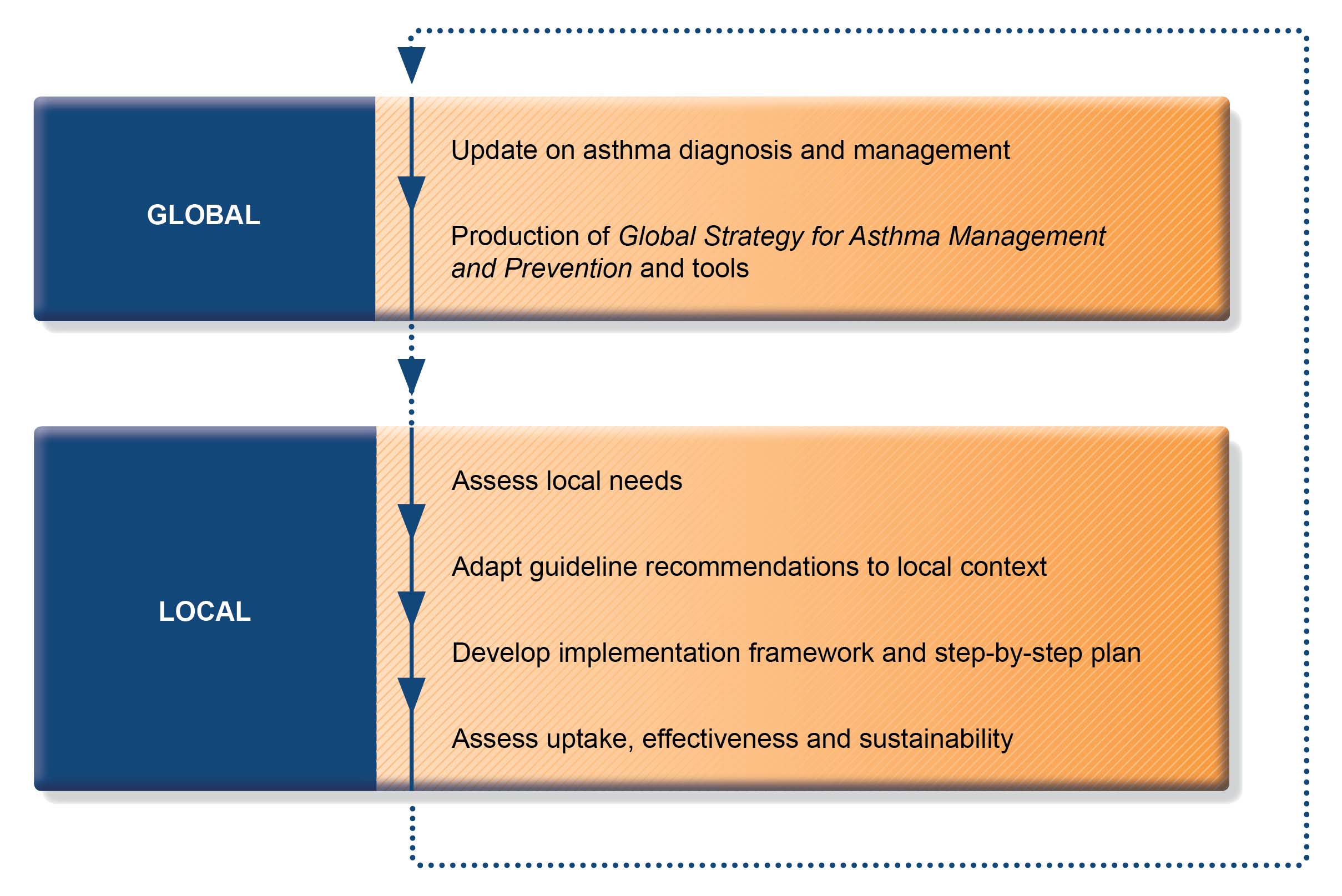 GINA 2018, Box 8-1
Essential elements to implement a health-related strategy
Develop a multidisciplinary working group
Assess current status of asthma care delivery, care gaps, needs
Prepare materials for implementation
Choose materials, agree on main goals, identify key recommendations, adapt to local context
Identify barriers to, and facilitators for, implementation
Develop a step-by-step implementation plan
Select target population and evaluable outcomes
Identify local resources to support implementation
Set timelines
Distribute tasks to members
Evaluate outcomes
Continuously review progress, modify strategy if needed
GINA 2018, Box 8-2
Examples of barriers to implementation
Health care providers
Insufficient knowledge of recommendations
Lack of agreement with or confidence in recommendations
Resistance to change
External barriers (organizational, policies, cost)
Lack of time and resources
Medico-legal issues
Patients
Low health literacy
Insufficient understanding of asthma and its management
Lack of agreement with recommendations
Cultural and economic barriers
Peer influence
Attitudes, beliefs, preferences, fears and misconceptions
GINA 2018, Box 8-3
Examples of high-impact interventions in asthma management
Free ICS for patients with a recent hospital admission and/or severe asthma (Brazil)
Early treatment with ICS, guided self-management, reduction in exposure to tobacco smoke, improved access to asthma education (Finnish asthma program)
Self-inking stamp prompting assessment of asthma control and treatment strategies (Canadian primary care)
Use of individualized written asthma action plans as part of self-management education (Cochrane review, 2004)
An evidence-based care process model for acute and chronic pediatric asthma management, implemented at multiple hospitals (USA)
GINA 2018, Box 8-4
www.ginasthma.org
GINA 2018